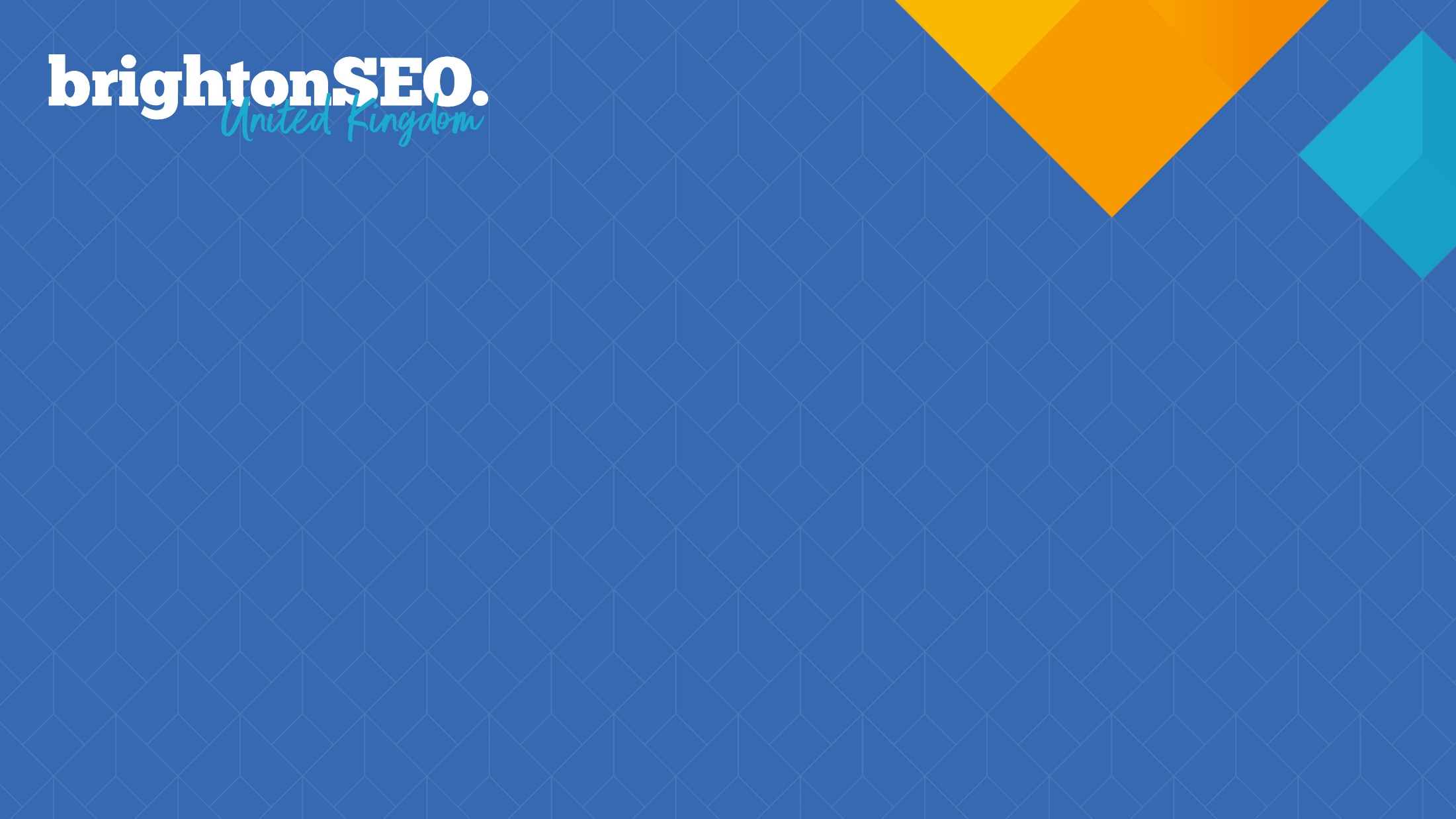 10 ways to improve website performance based on behavioural science
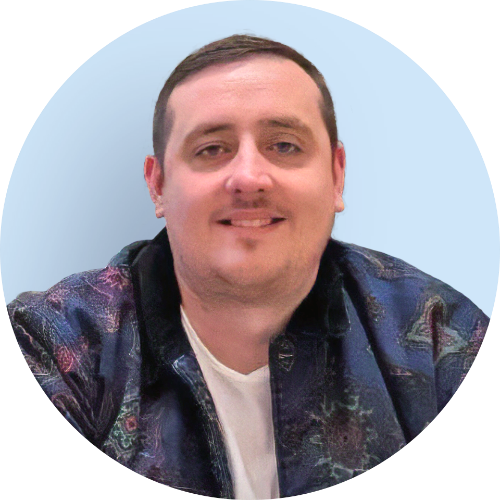 Mike Weir
@MikeWeir
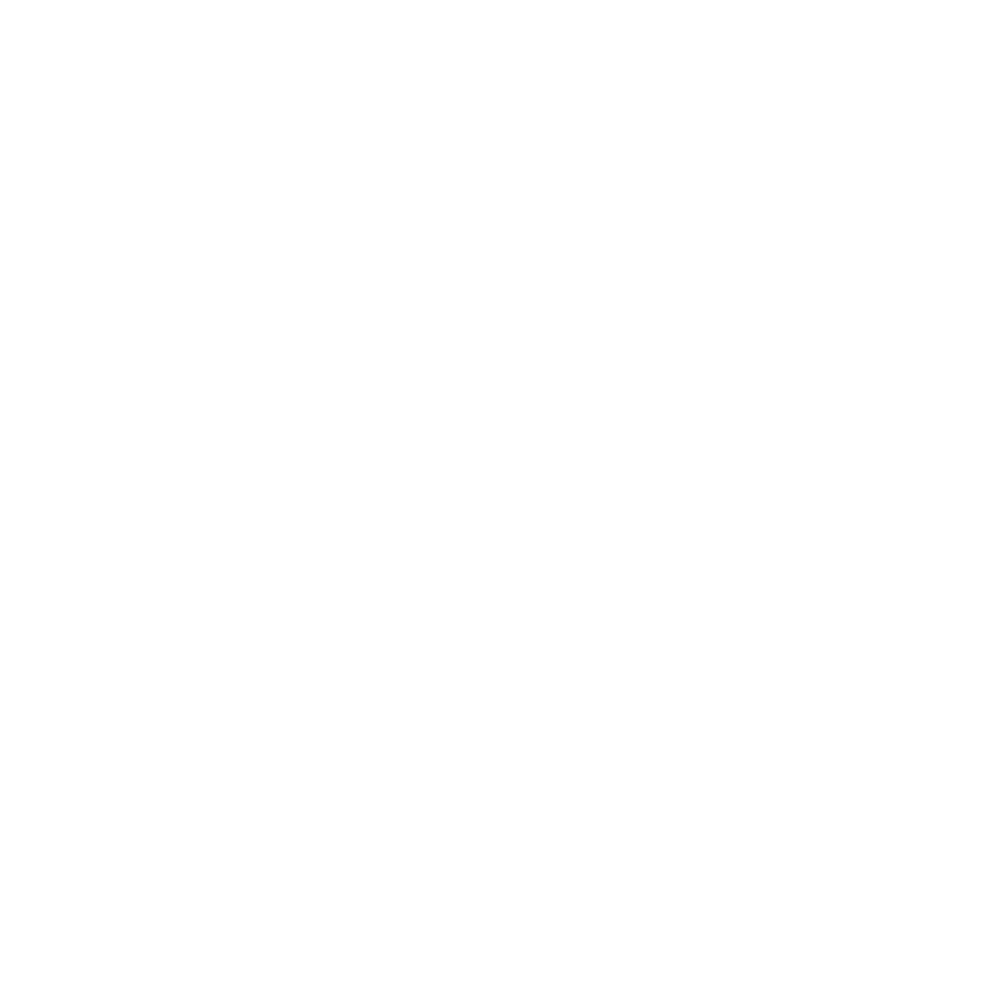 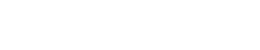 Mike Weir
Professional background
Working in digital design for just over 10 years. 
Head of Behavioural Science for Impression Digital 
Currently undertaking a PhD at MMU understanding how commerce interfaces are motivation at brain level.
BRANDS I HAVE WORKED WITH:
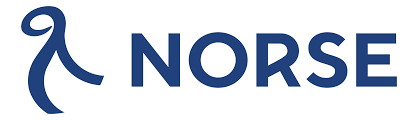 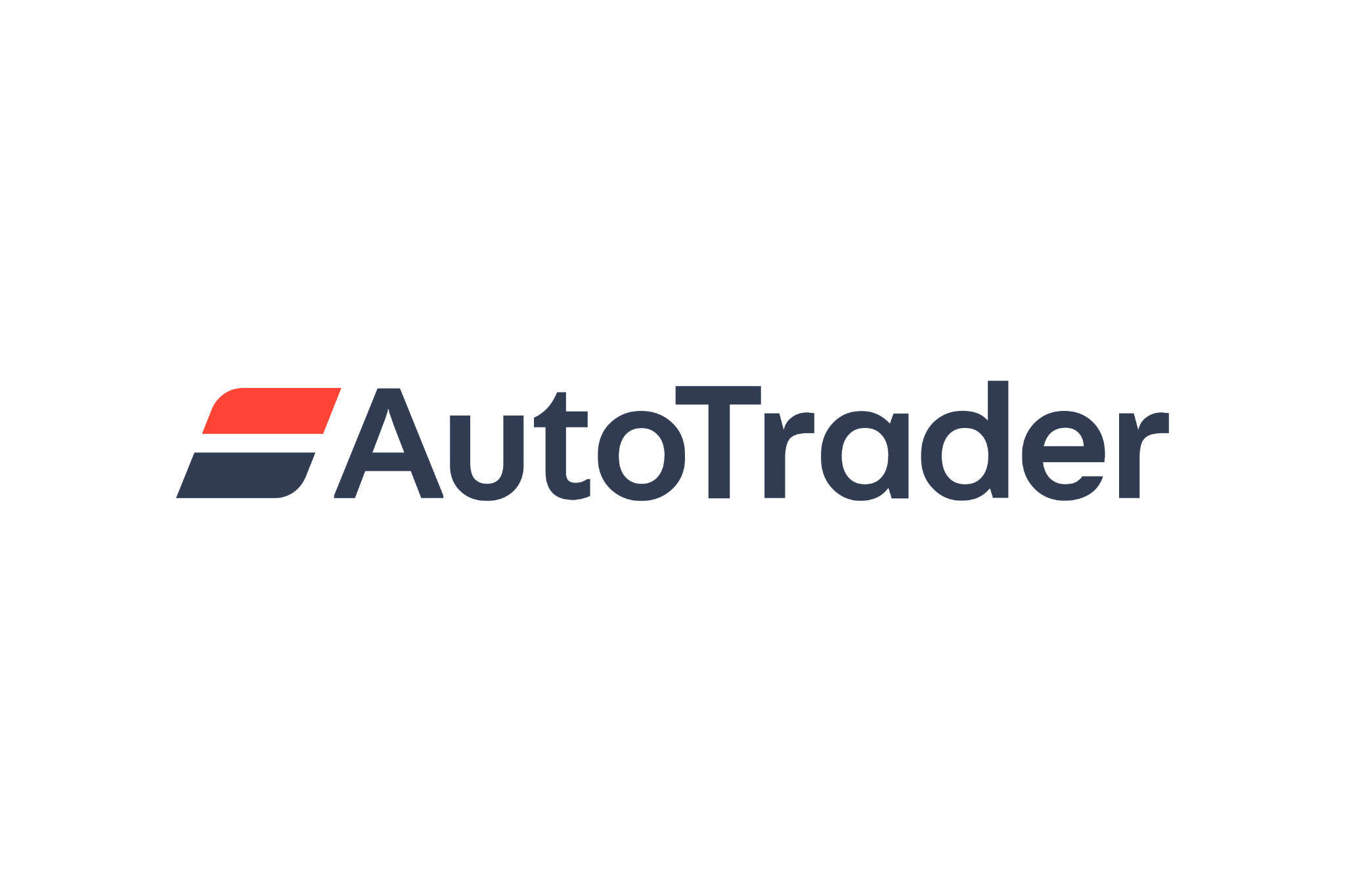 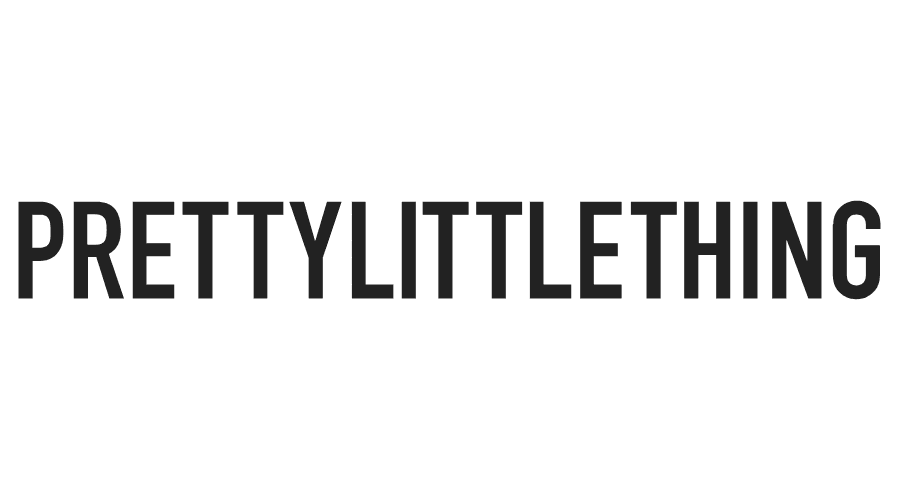 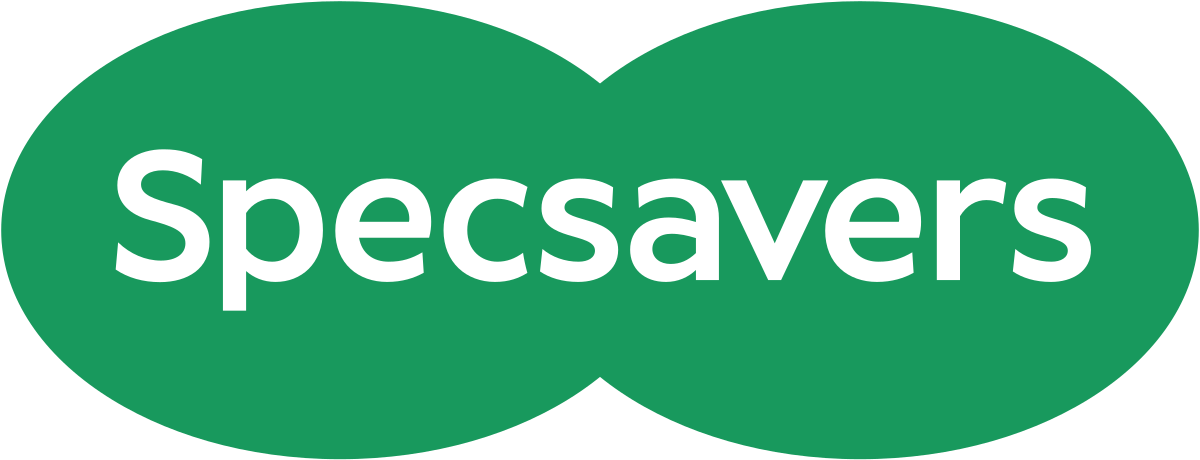 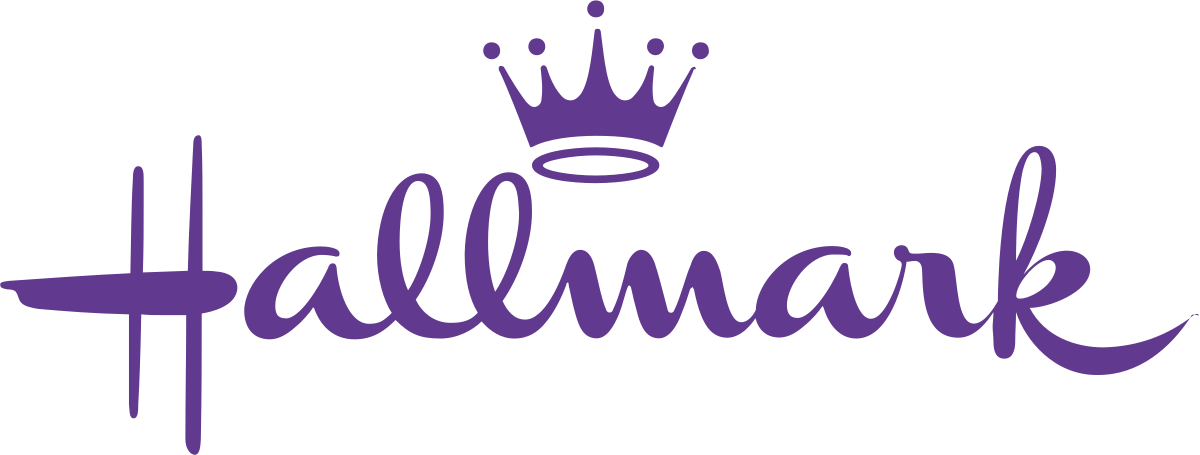 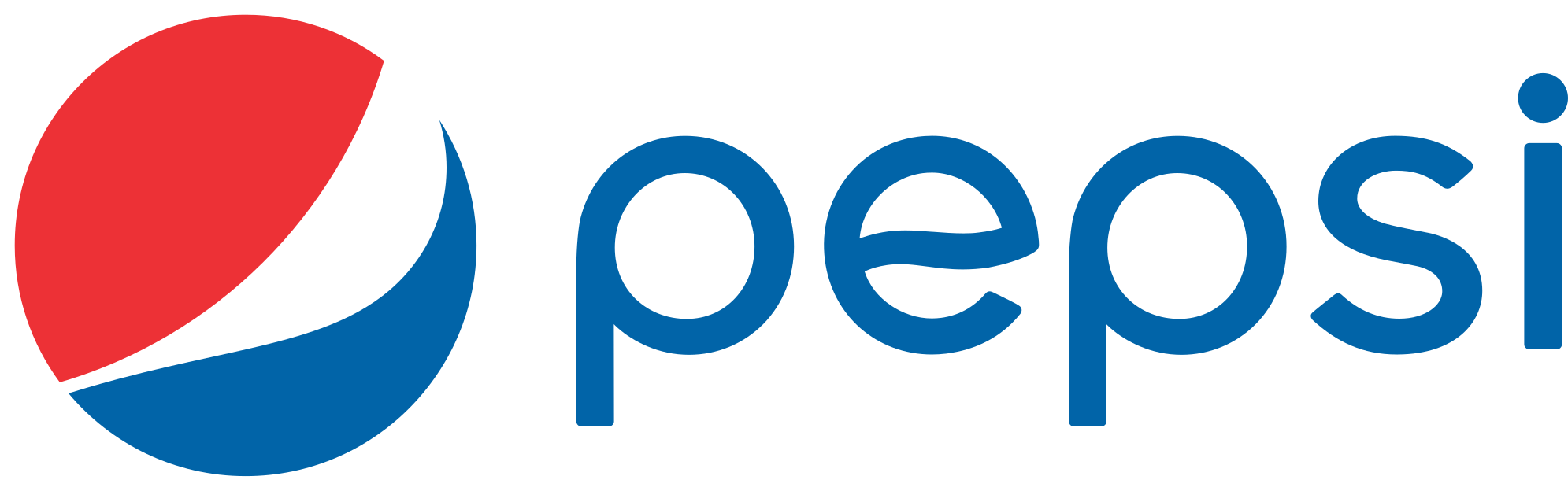 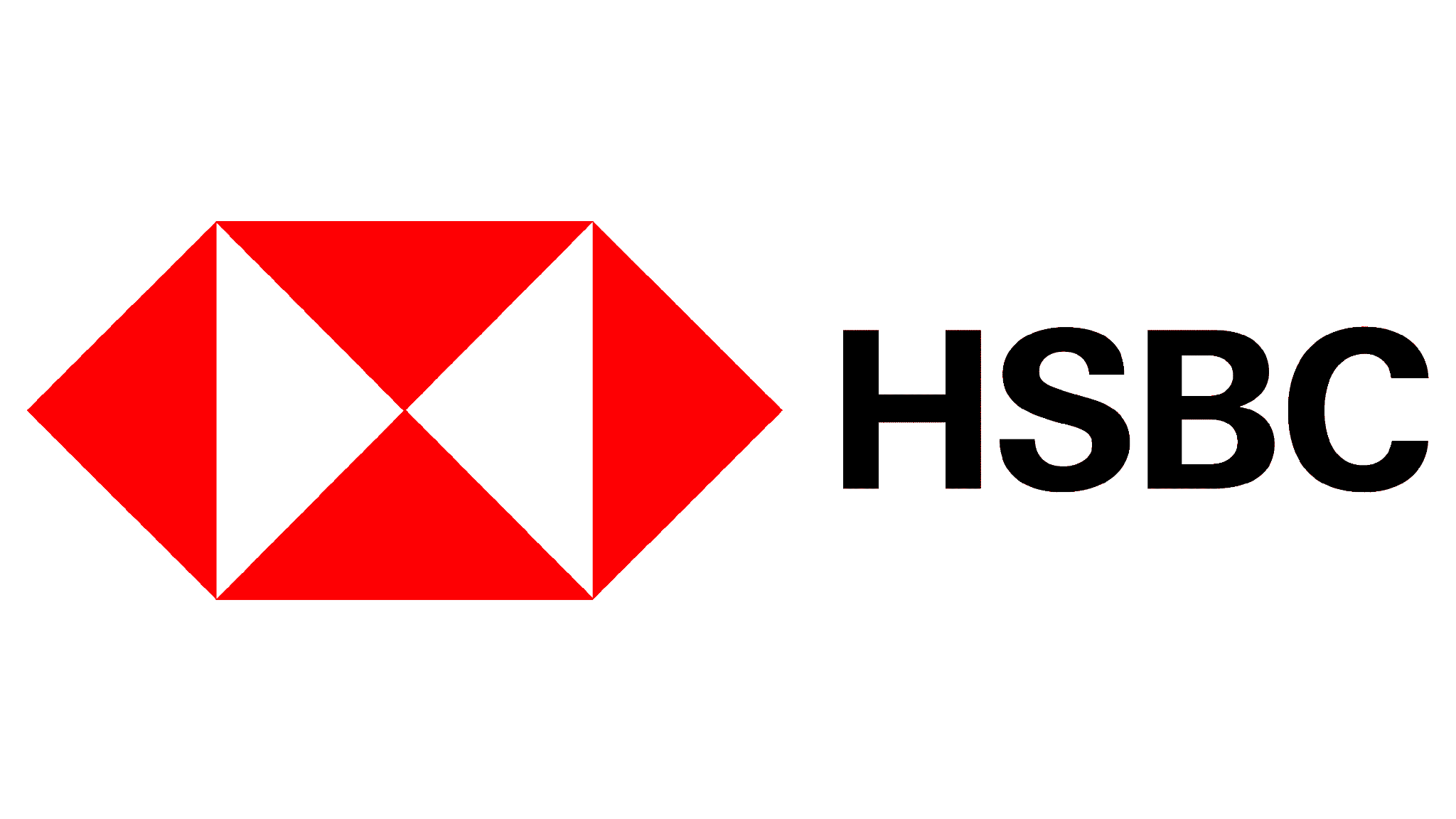 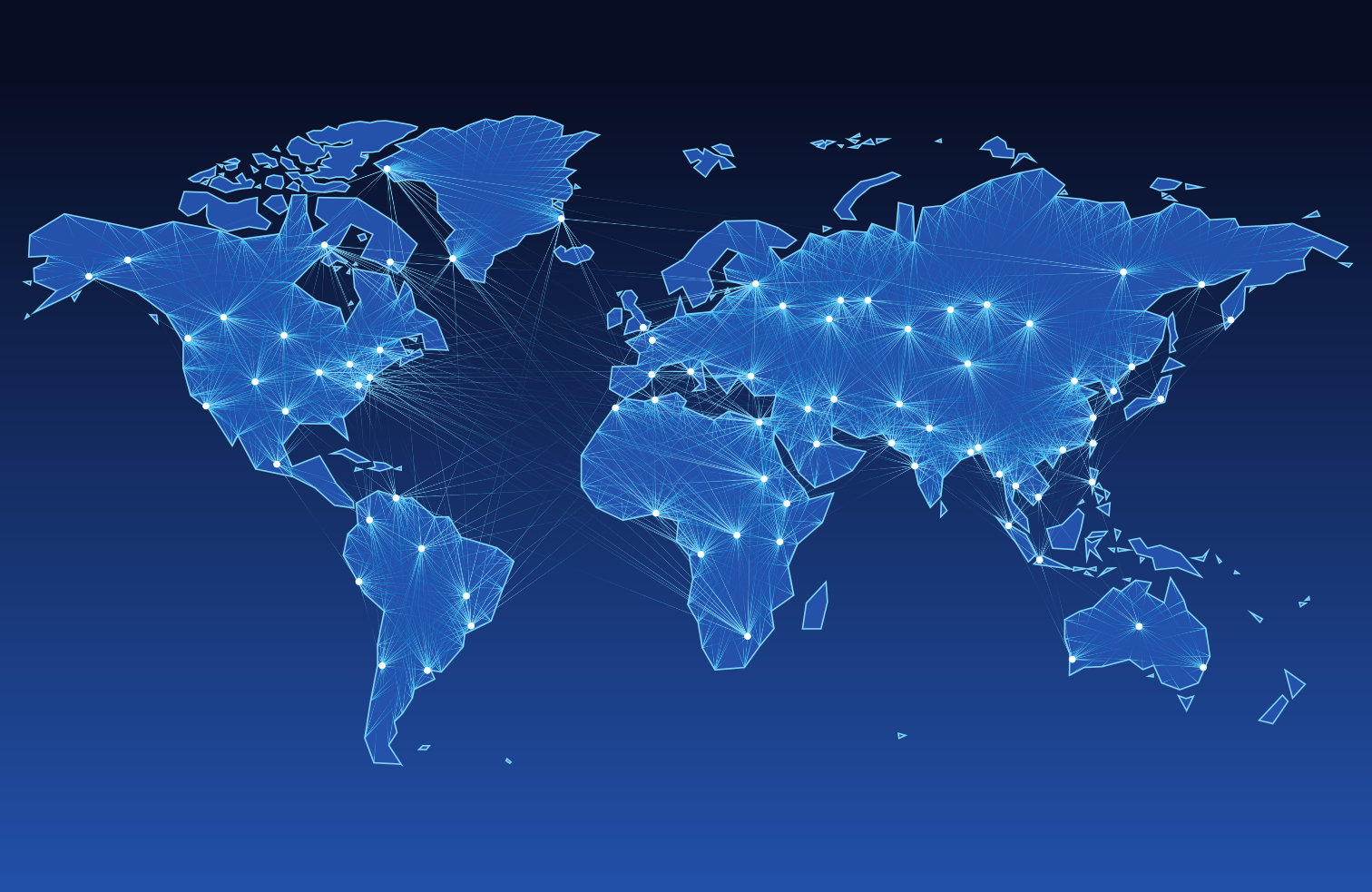 This year $674 Billion pounds will be
spent worldwide on advertising.
That’s $75 for every man, woman
and child on earth.
On average 1.8% of customers convert.
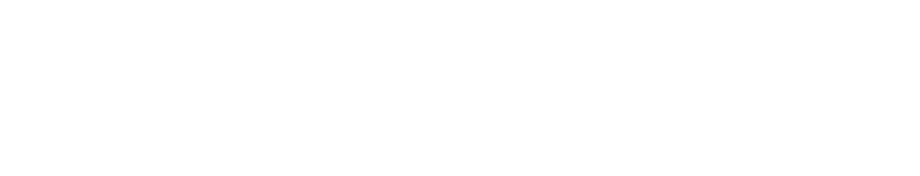 @MikeWeir
#brightonseo
[Speaker Notes: Source: https://www.insiderintelligence.com/content/uk-ad-spending-2023
Insider intelligence ad spending report 2023 UK]
=
Psychology
Marketing
[Speaker Notes: Source: https://www.insiderintelligence.com/content/uk-ad-spending-2023
Insider intelligence ad spending report 2023 UK]
What is Behavioural Science?
@MikeWeir
#brightonseo
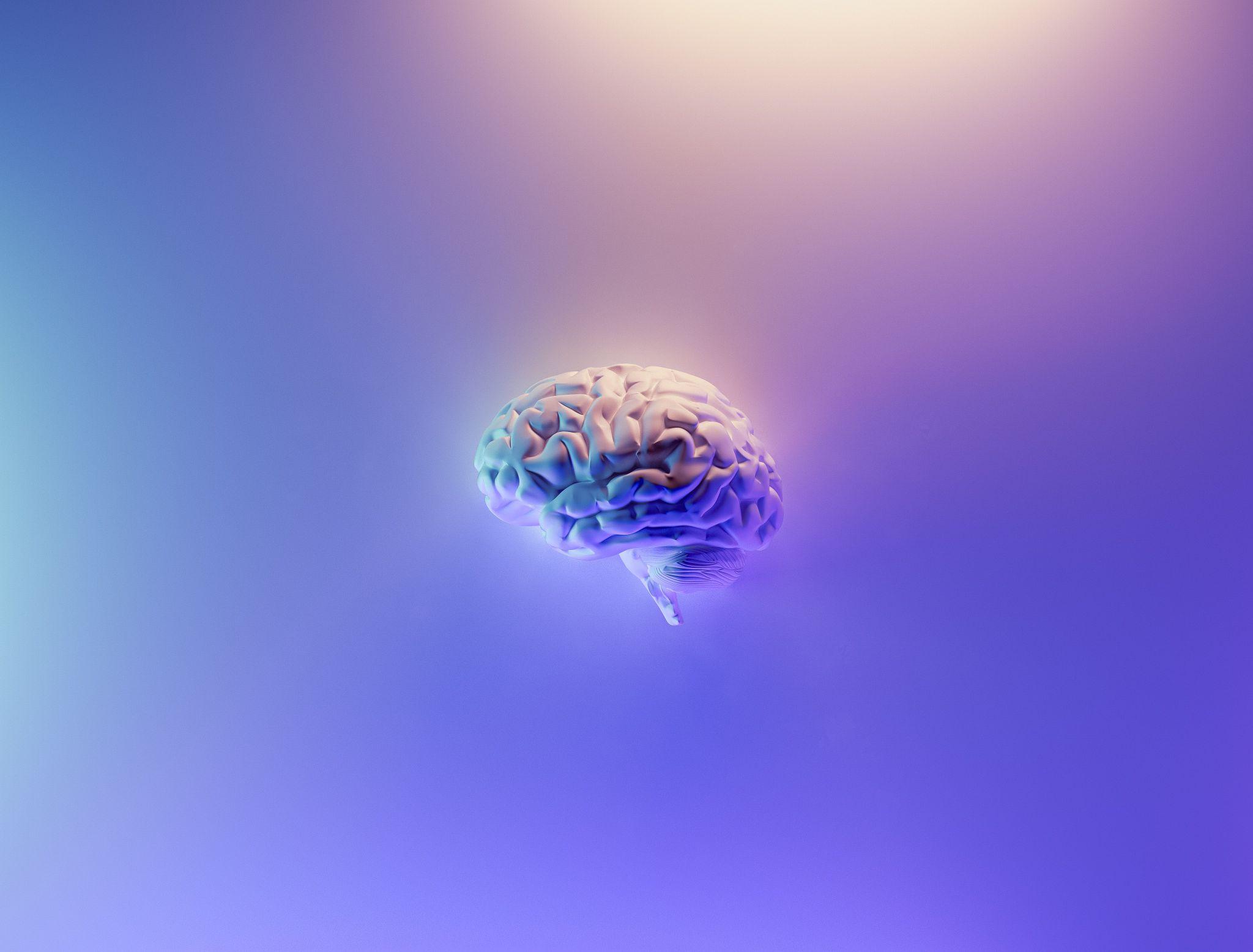 The systematic study of human
behaviour using observation
and experimentation.
@MikeWeir
#brightonseo
[Speaker Notes: Source: https://www.insiderintelligence.com/content/uk-ad-spending-2023
Insider intelligence ad spending report 2023 UK]
M.I.N.D.S.P.A.C.E
.Salience.
Our attention is drawn to novel things that seem relevant to us.
.Defaults.
We “go with the flow” of pre-set options
.Priming.
Our actions are often influenced by subconscious cues.
S
D
P
.Norms.
We are heavily influenced by what others do.
.Affect.
Our actions can be powerfully shaped by our emotional associations.
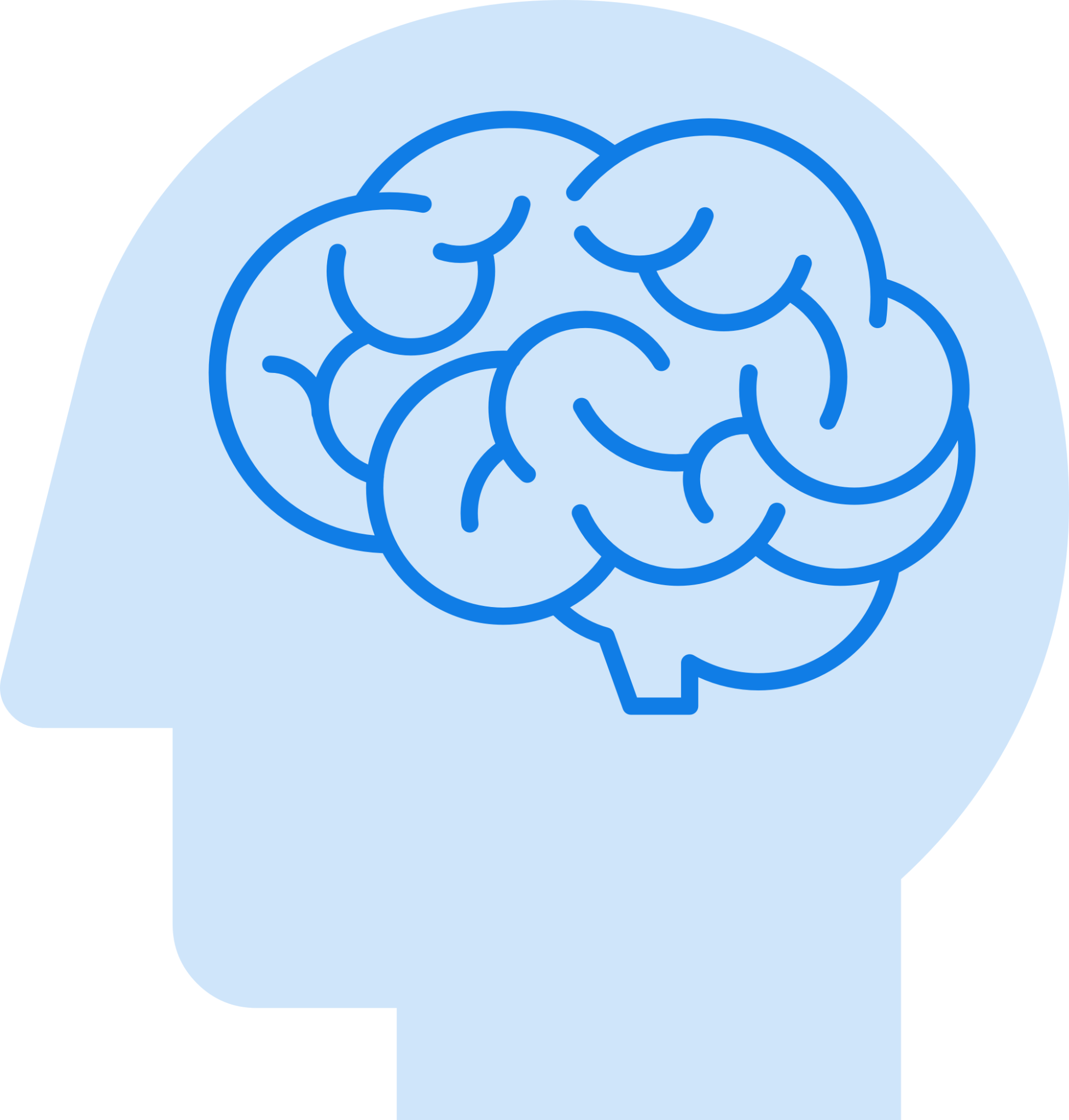 N
A
.Incentives.
Our responses to incentives are shaped by predictable mental shortcuts, such as the strong desire to avoid losses.
.Commitments.
We seek to be consistent with our public promises and to reciprocate actions.
I
C
M
E
.Messenger.
We are heavily influenced by who is communicating information.
.Ego.
We act in ways that make us feel better about ourselves.
Messenger
@MikeWeir
#brightonseo
Liking:
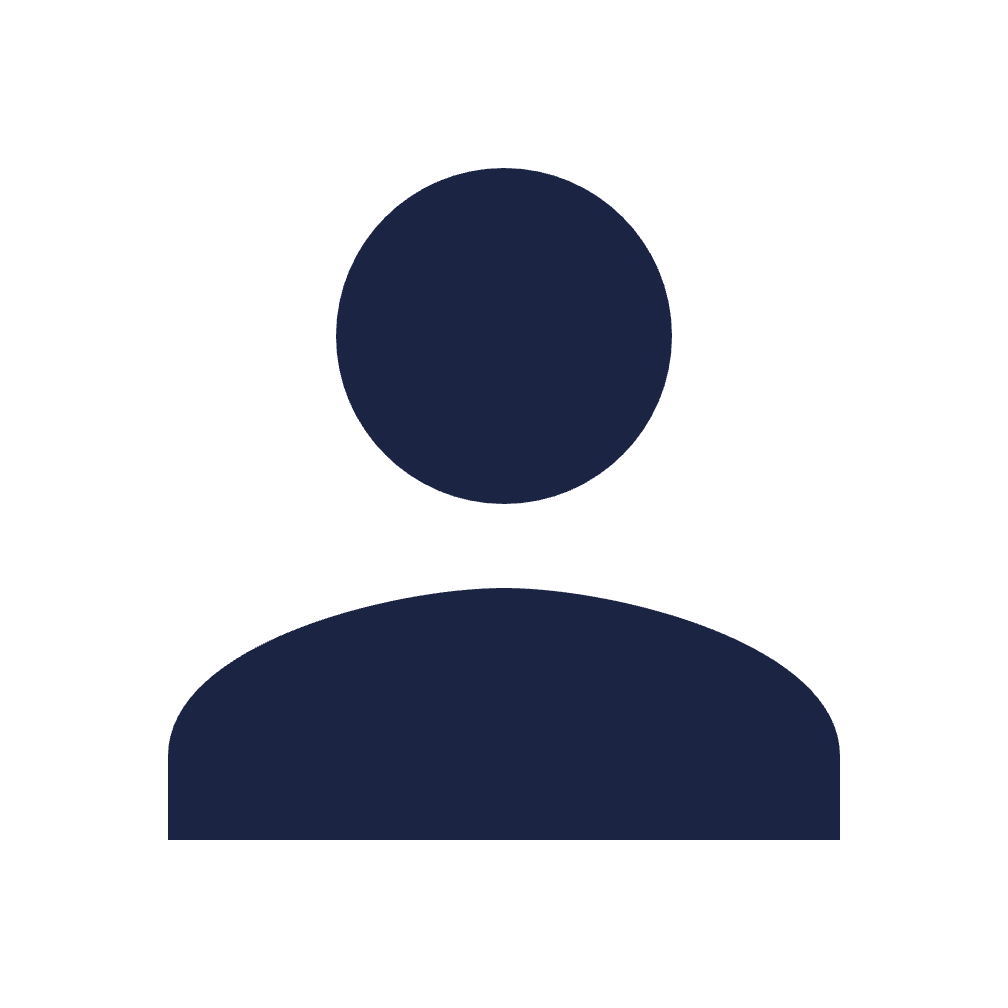 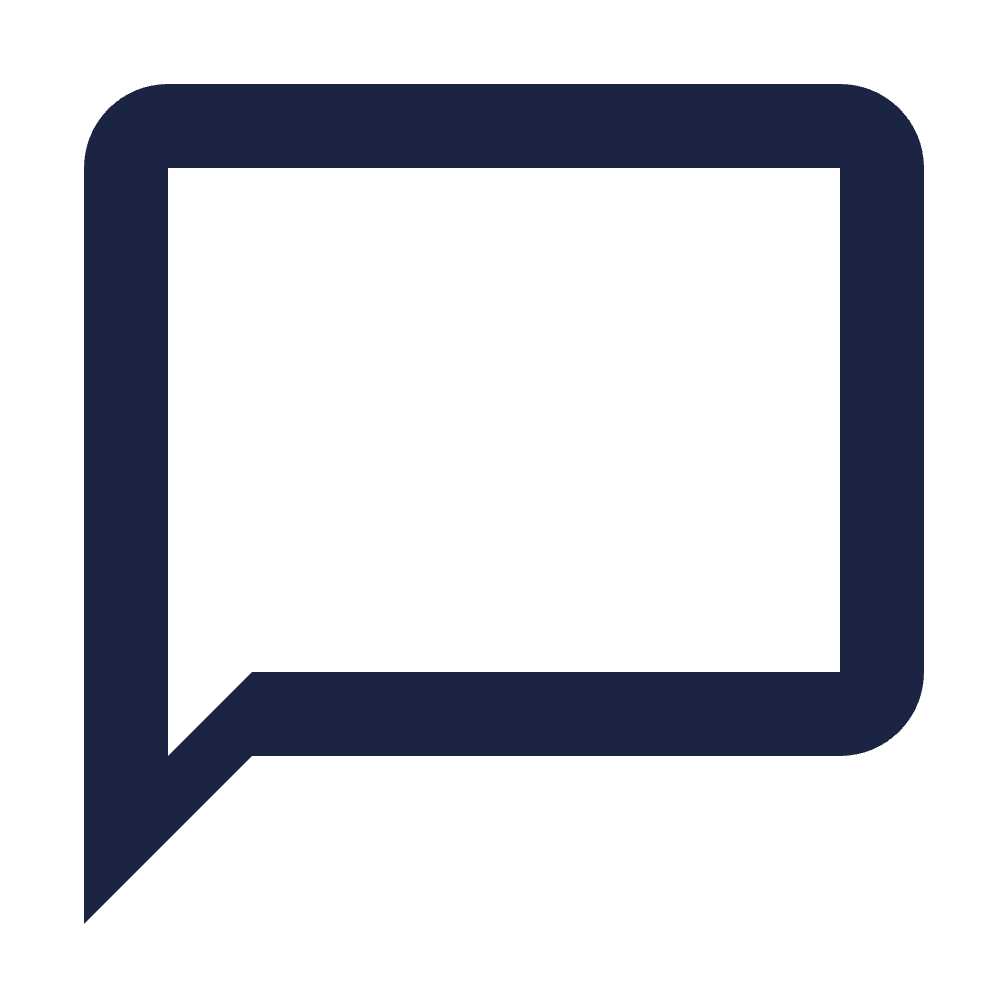 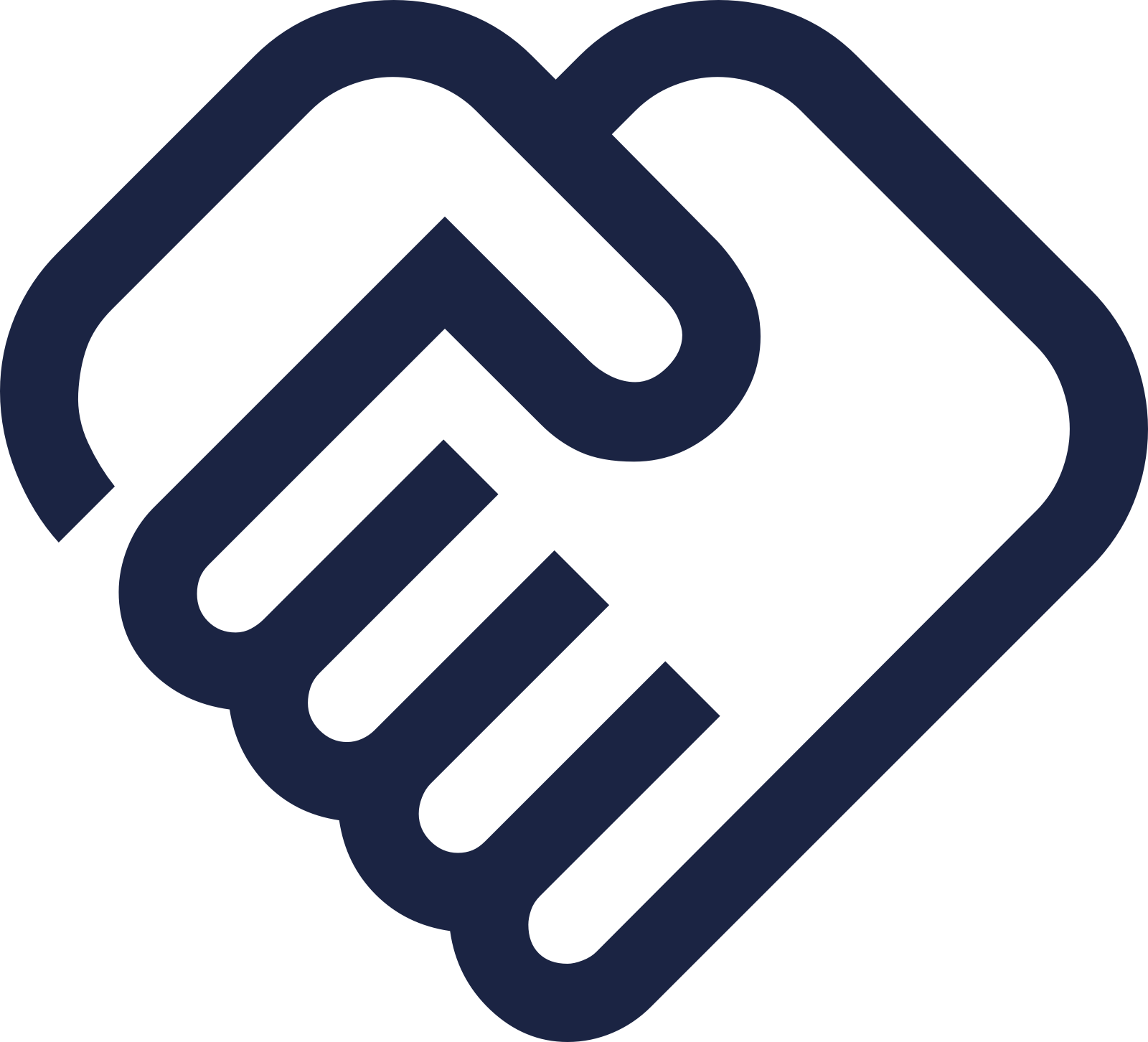 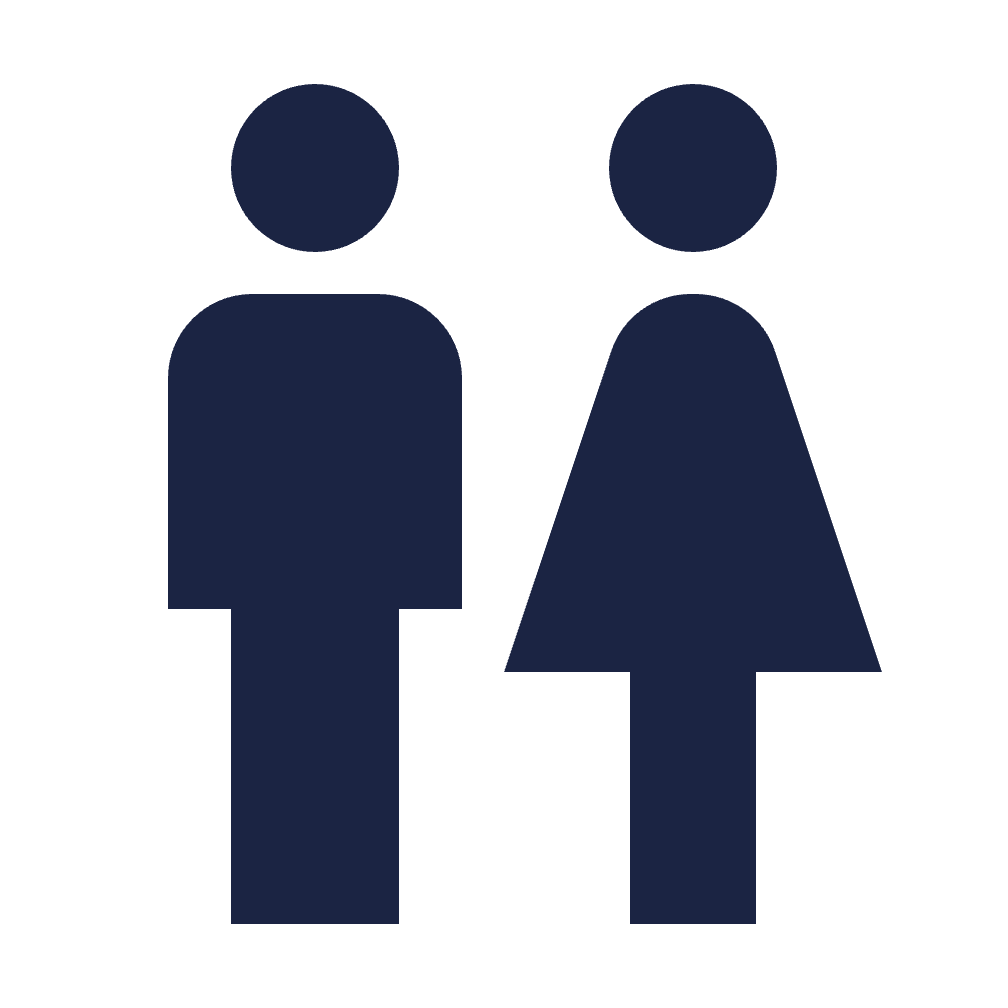 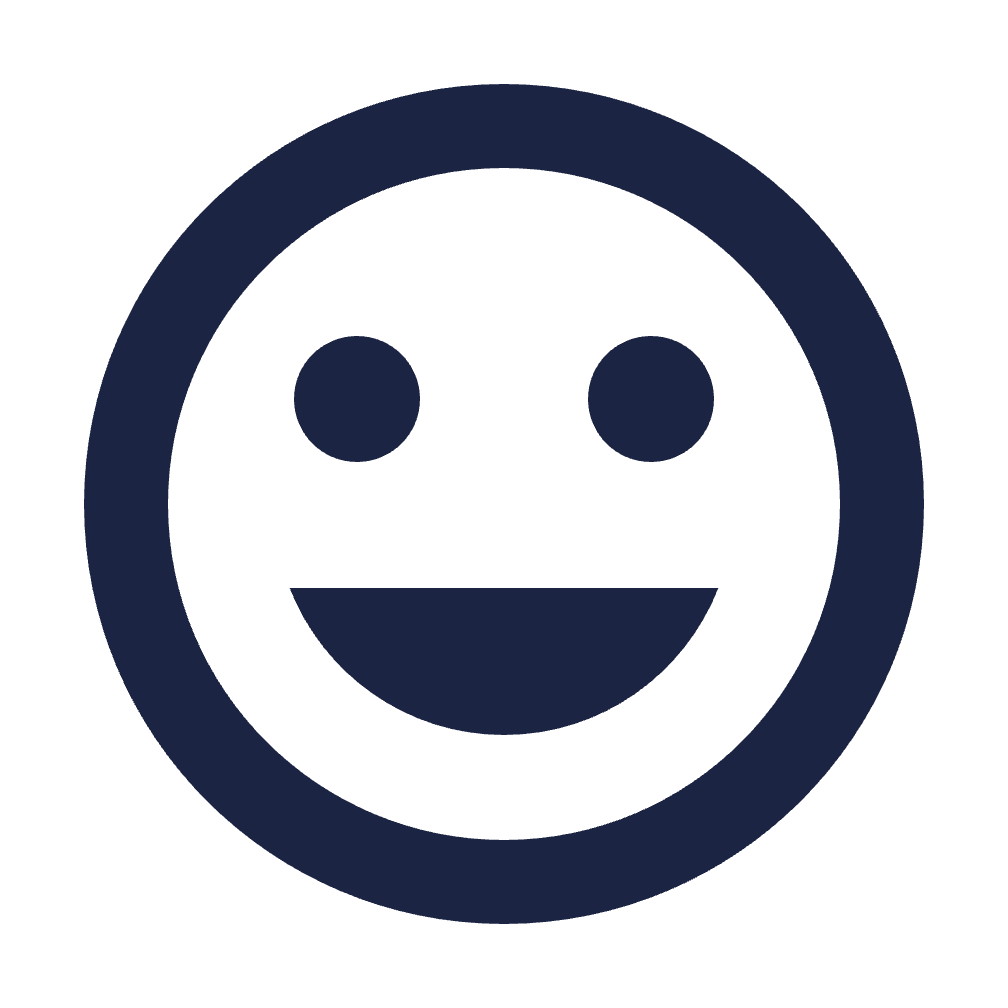 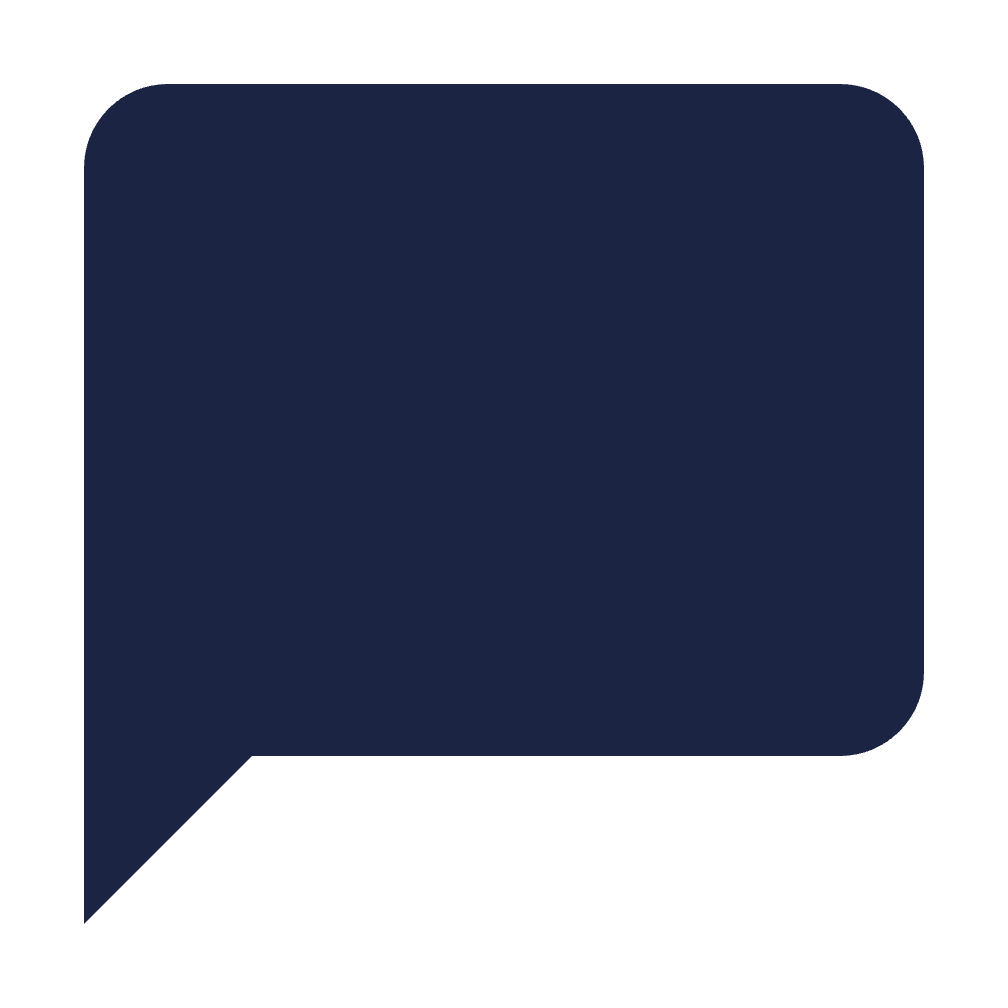 Similar
Complimentary
Co-operative
Incentives
@MikeWeir
#brightonseo
Intrinsic and Extrinsic Motivation:
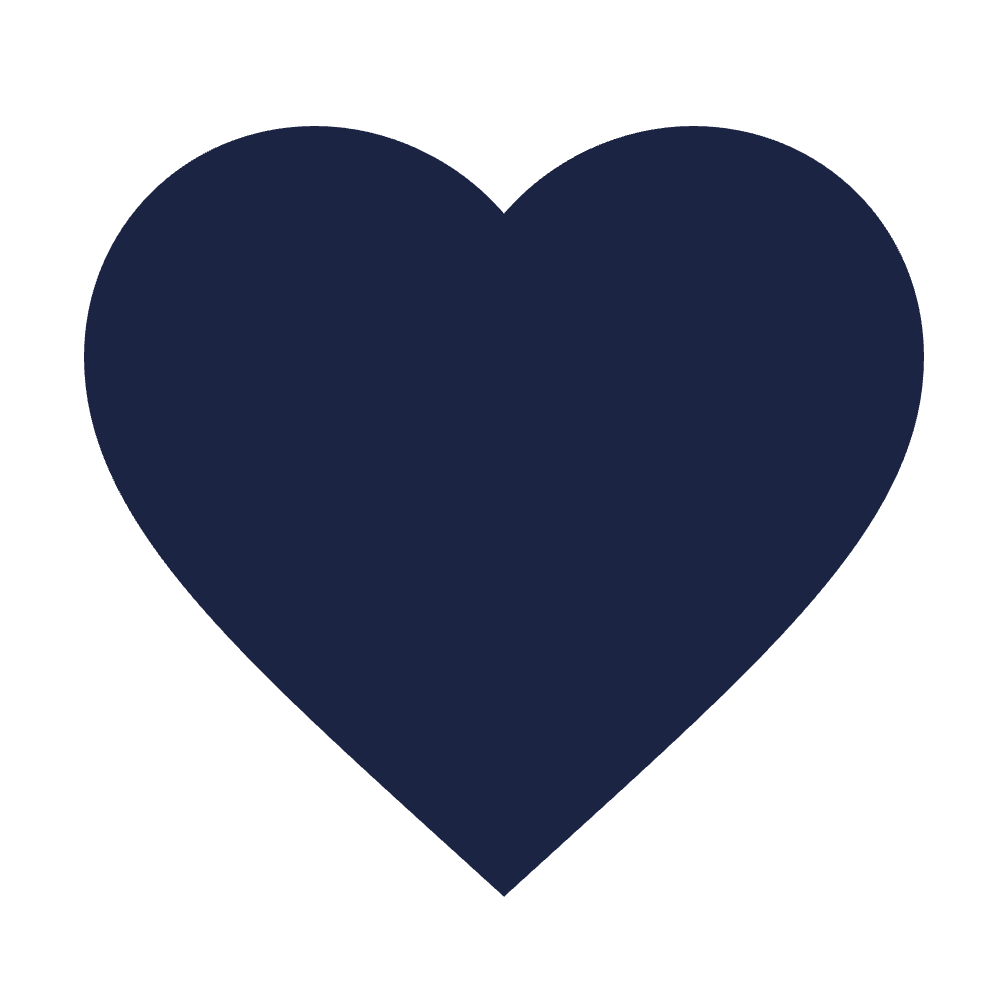 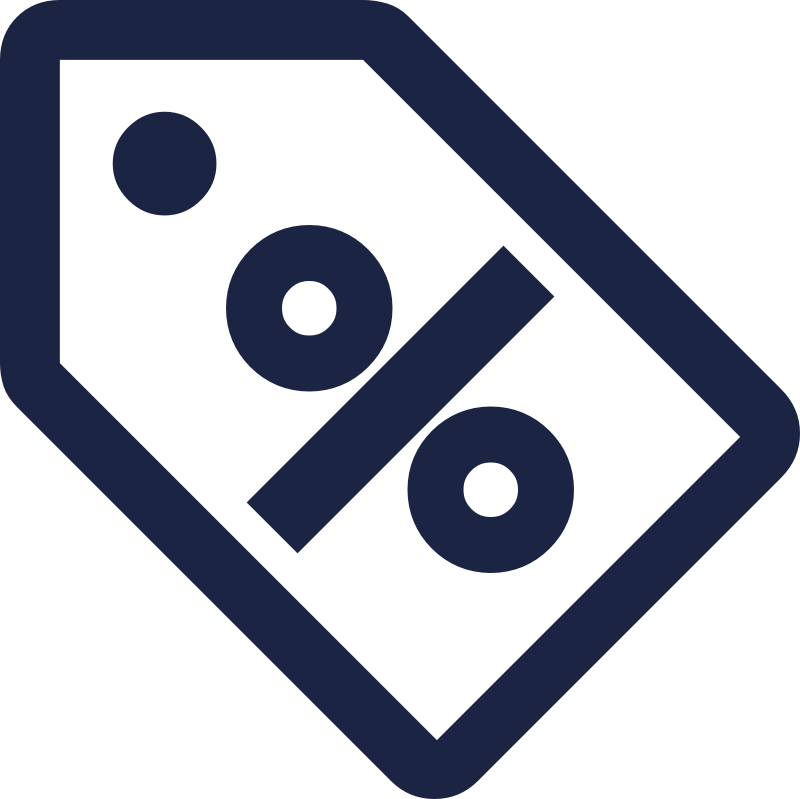 Intrinsic
Extrinsic
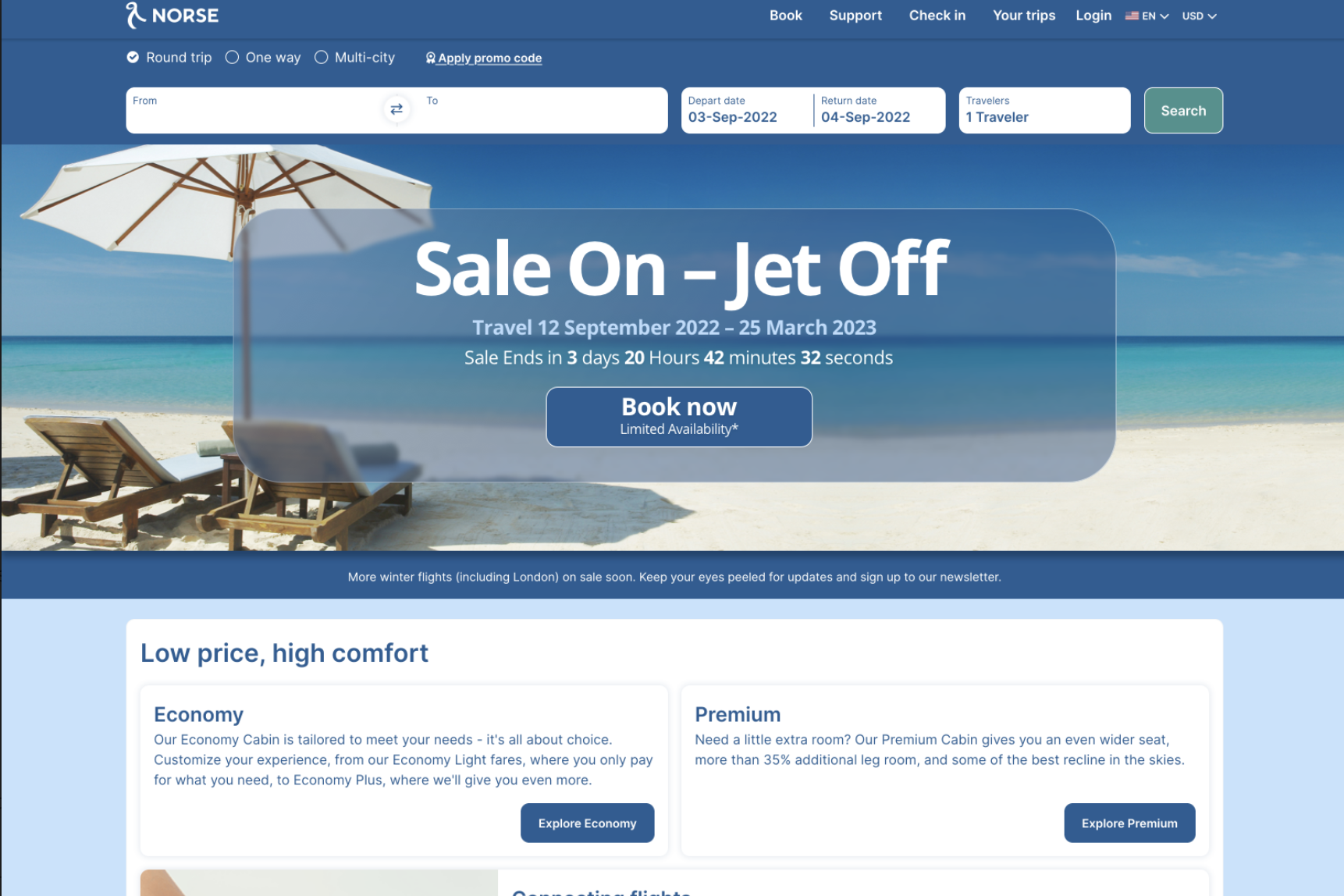 Dopamine Rewards:
BASELINE
CUE
REWARD
Unexpected Reward 
(learning)
Expected Reward
Introduction of beneficial
Unexpected Reward
+3.4% Increase in conversion on Mobile
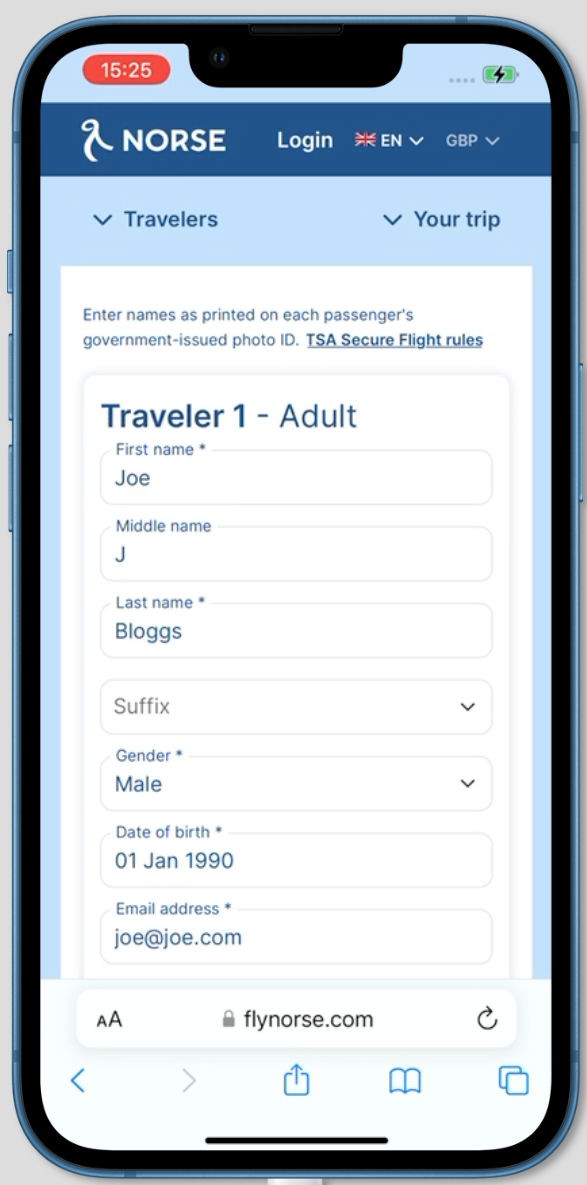 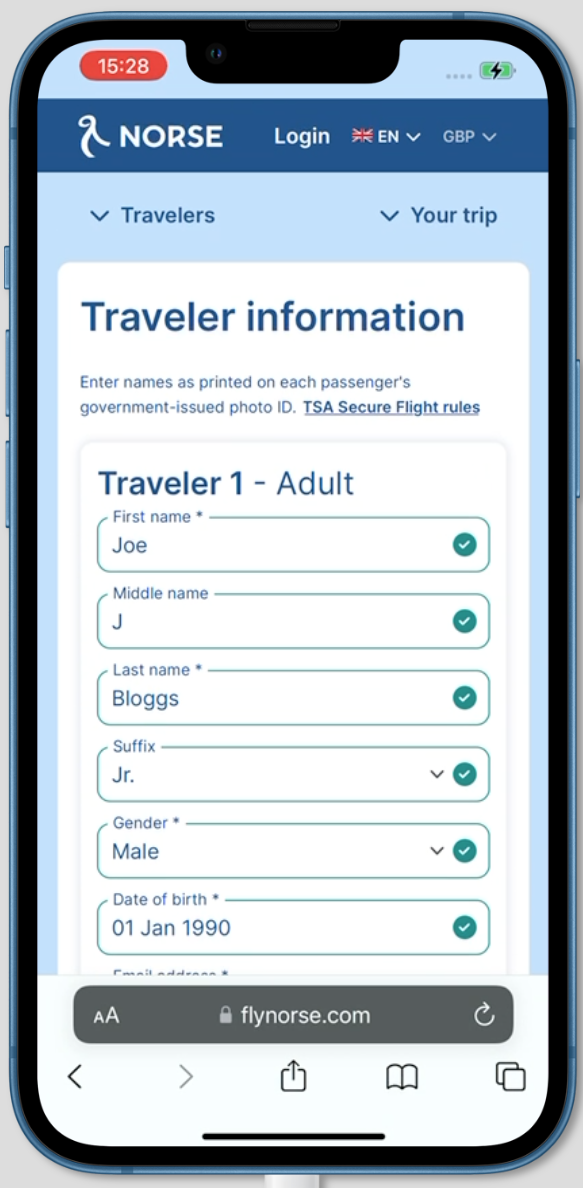 Control
Variation
Norms
@MikeWeir
#brightonseo
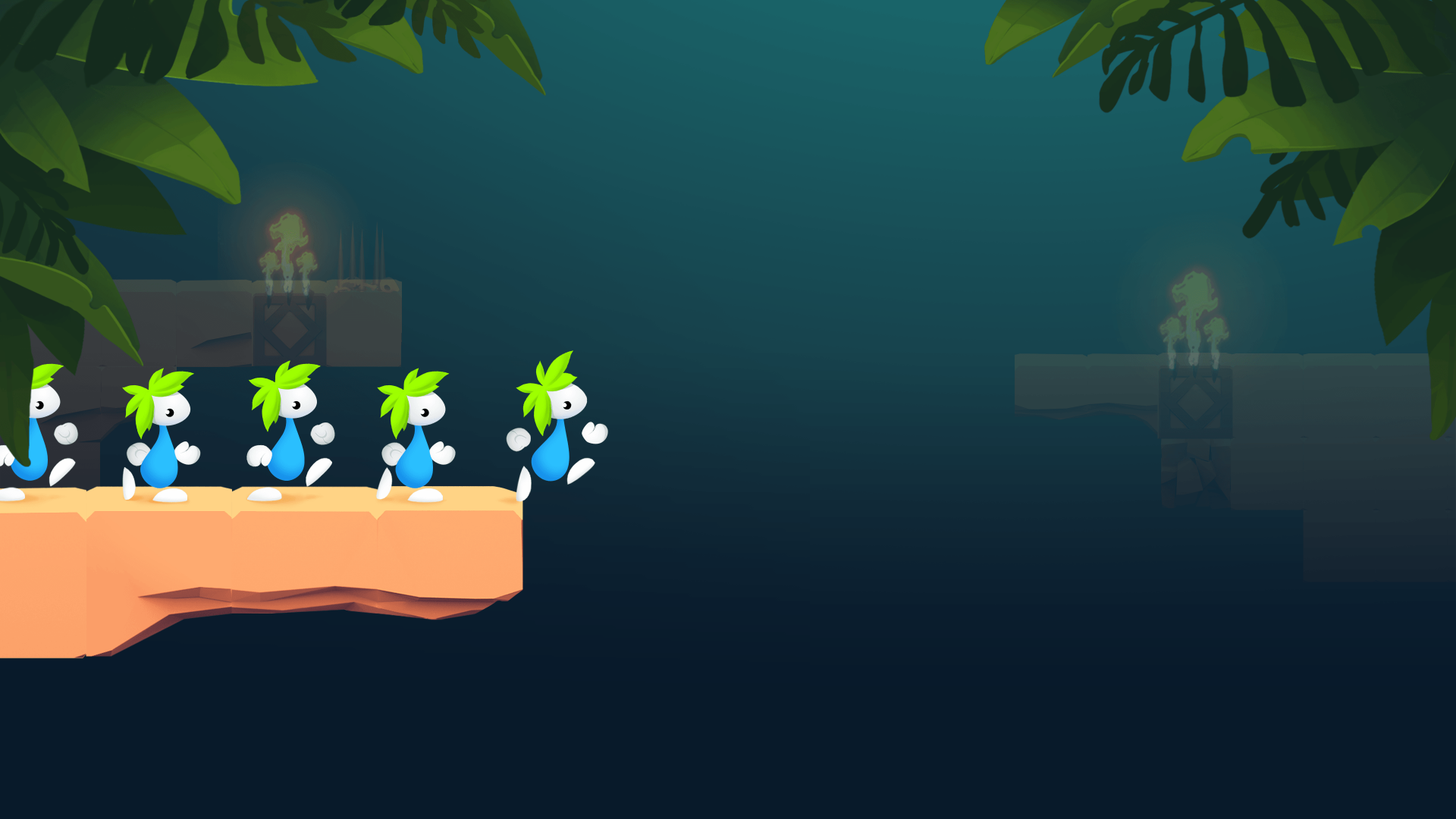 Norms
59% increase in mobile conversions by using utilising trust…
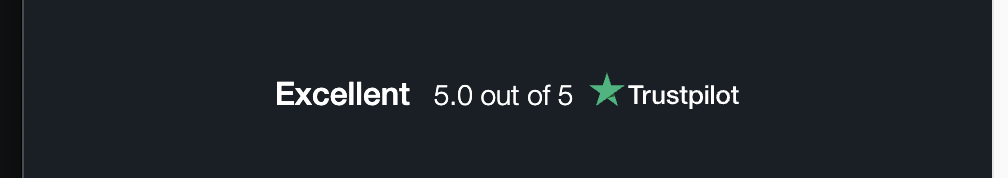 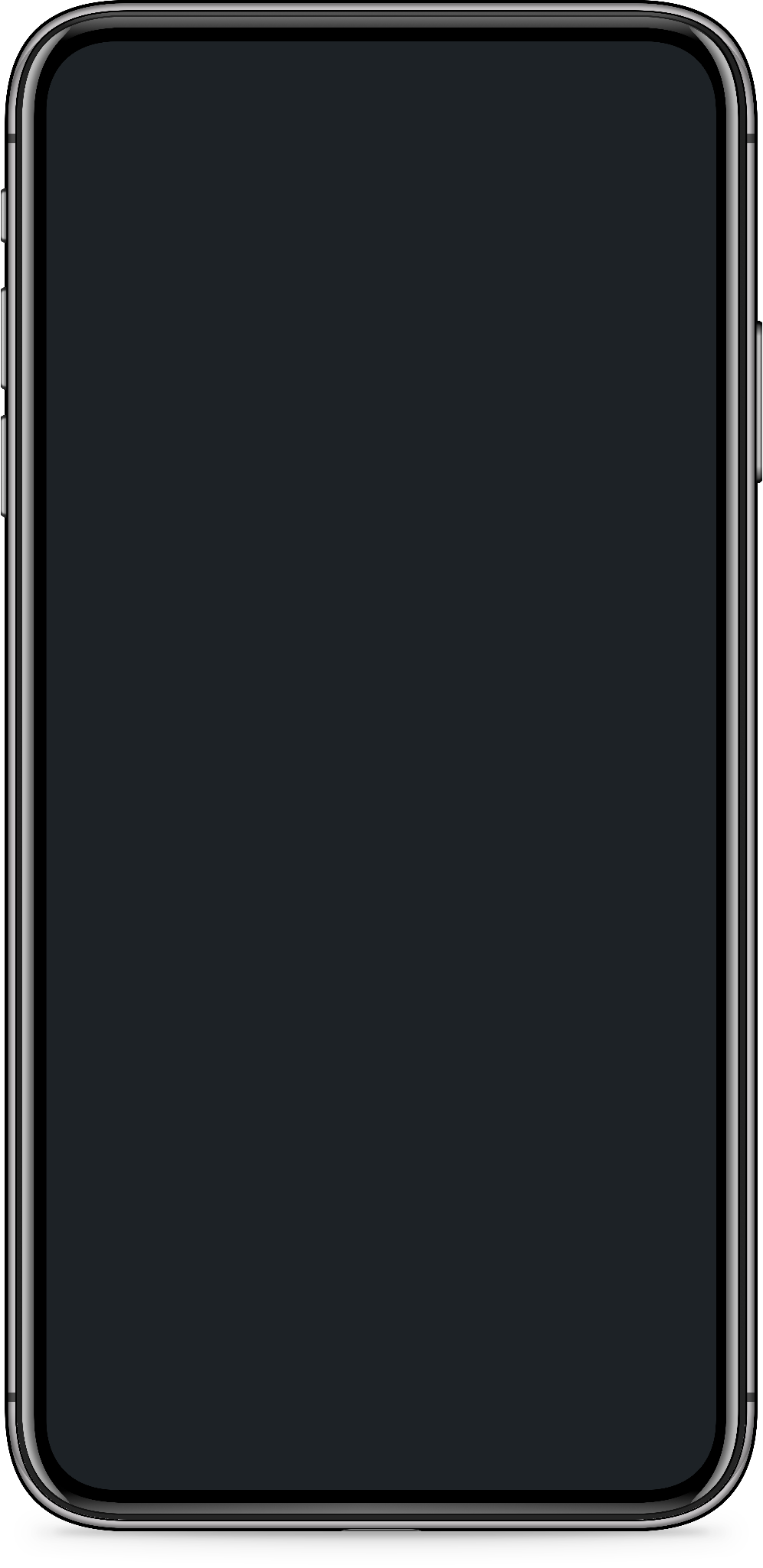 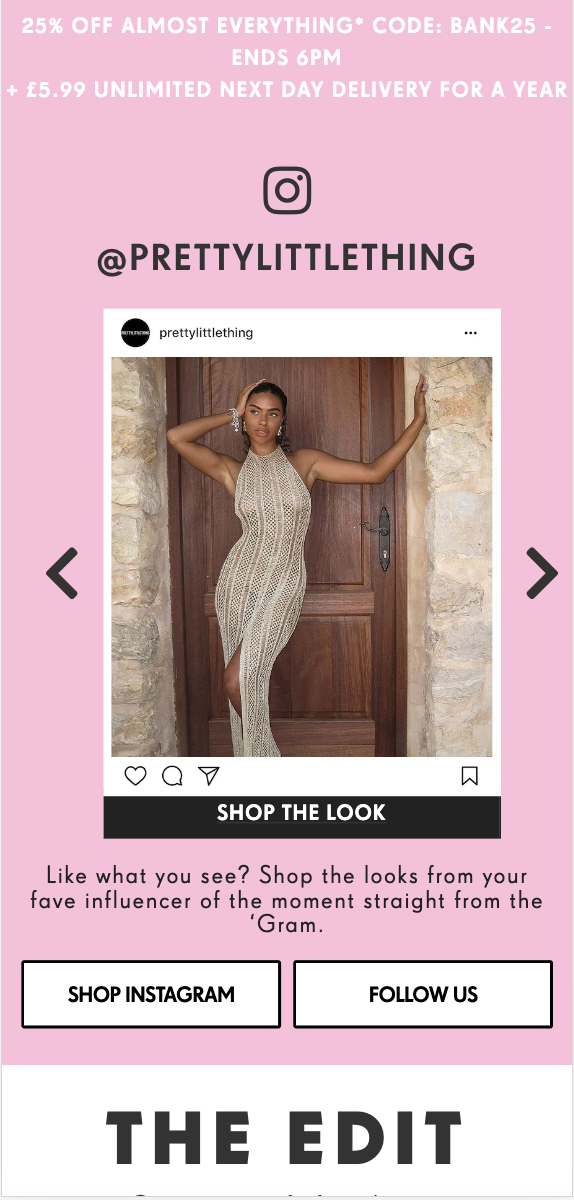 UGC Content:
Defaults
@MikeWeir
#brightonseo
Defaults:
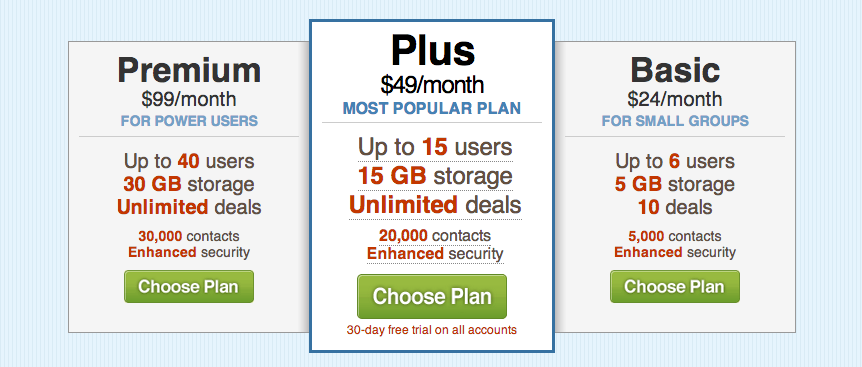 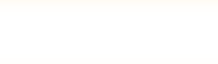 Car Retail Service:
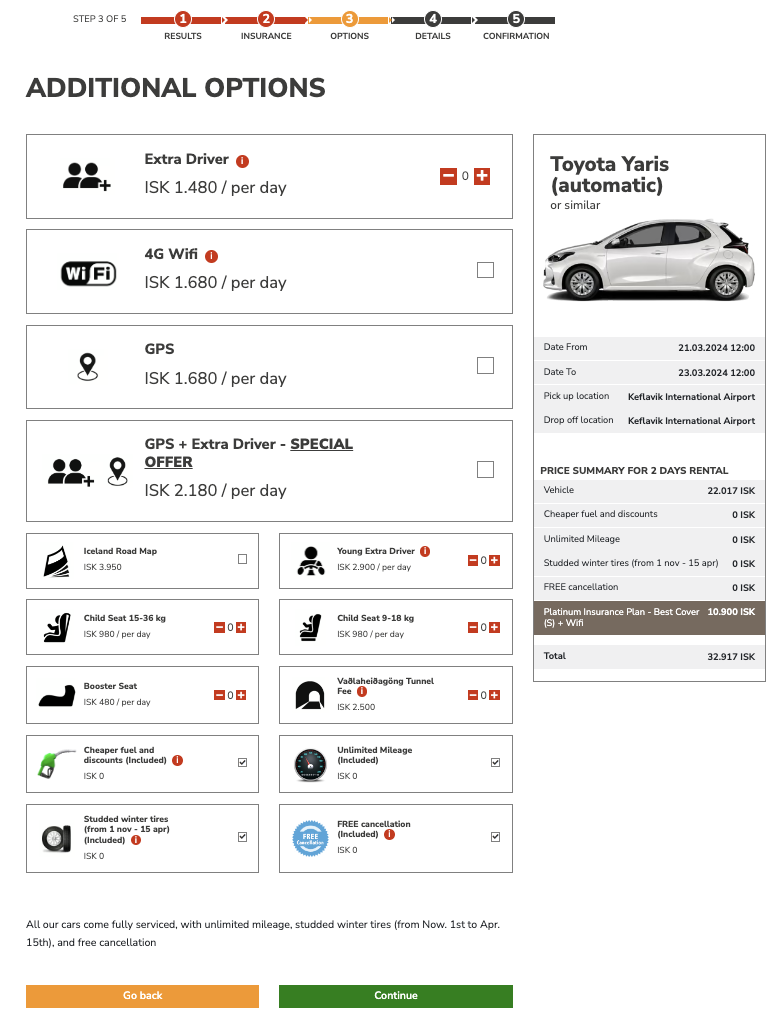 Control
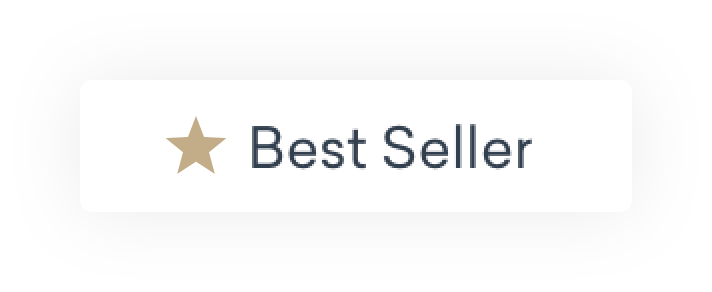 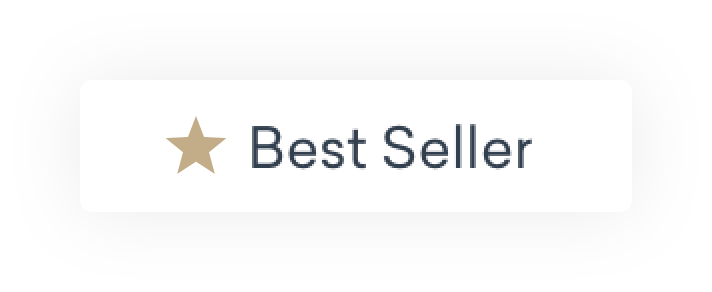 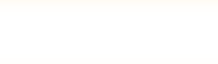 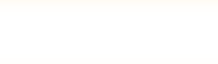 +3% increase in bookings & +27% increase in additional services added
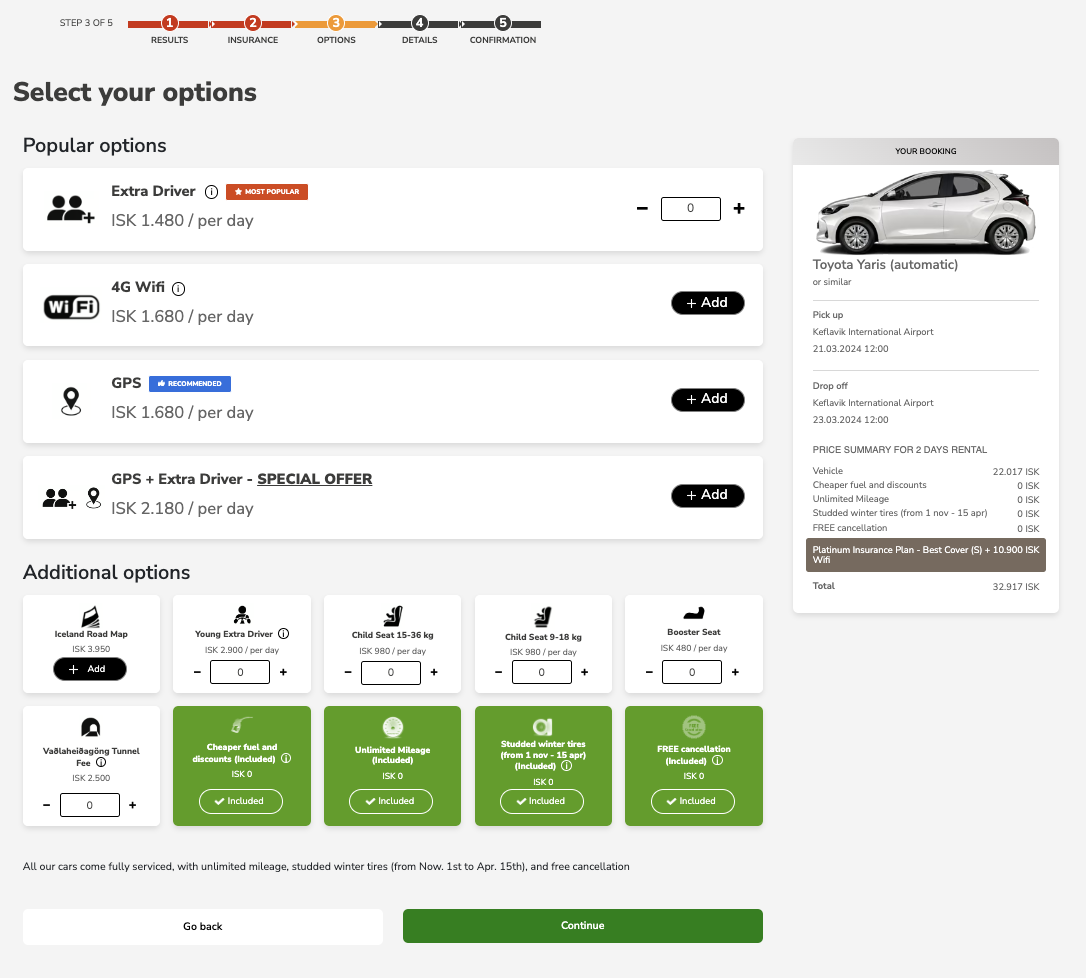 Variation
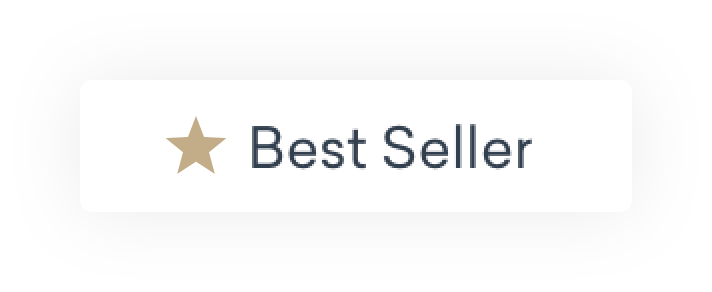 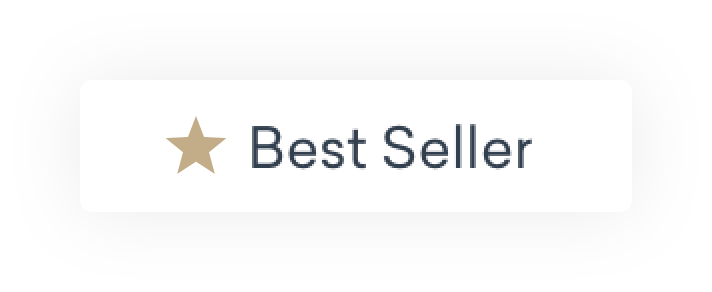 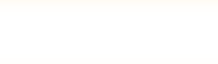 Salience
@MikeWeir
#brightonseo
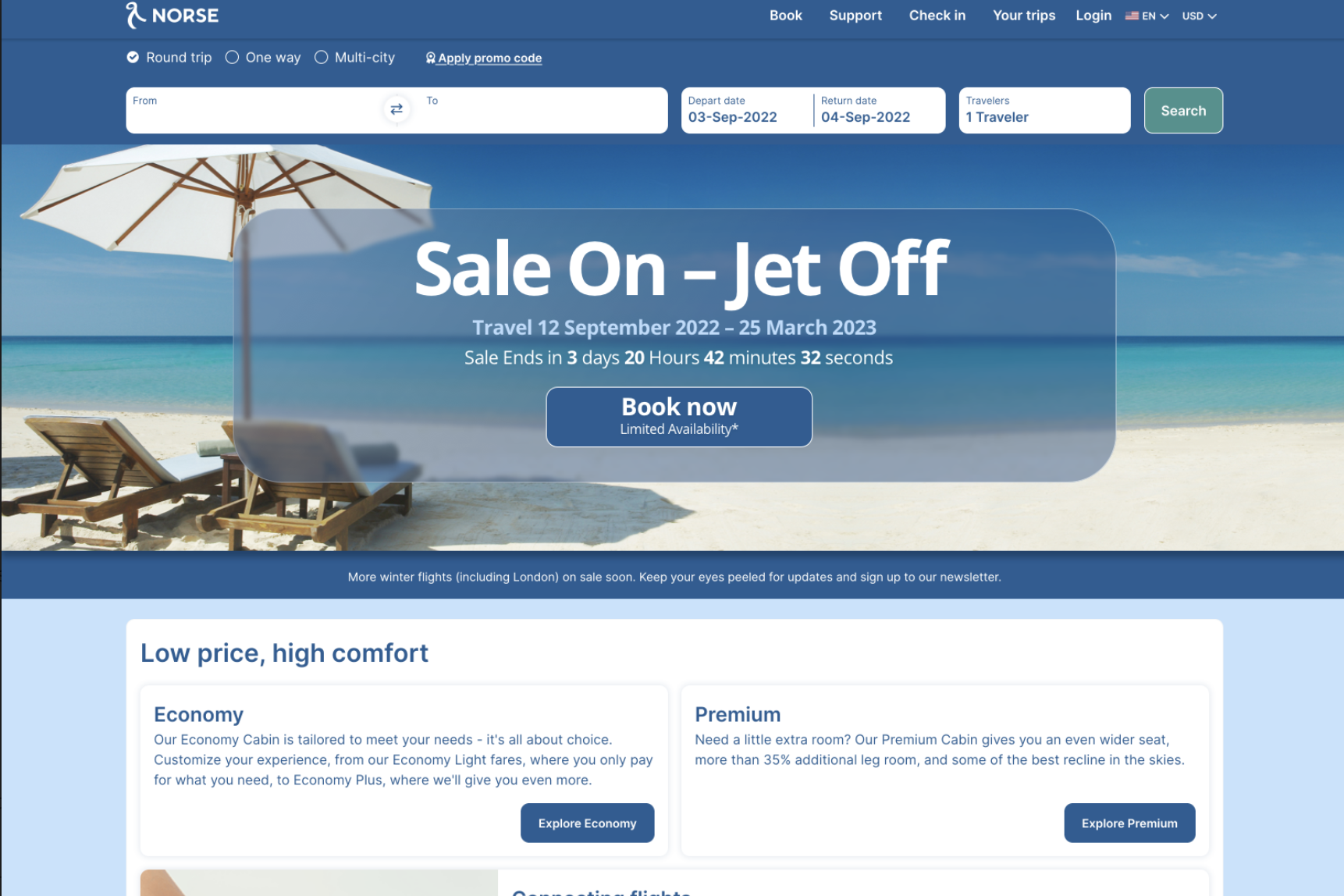 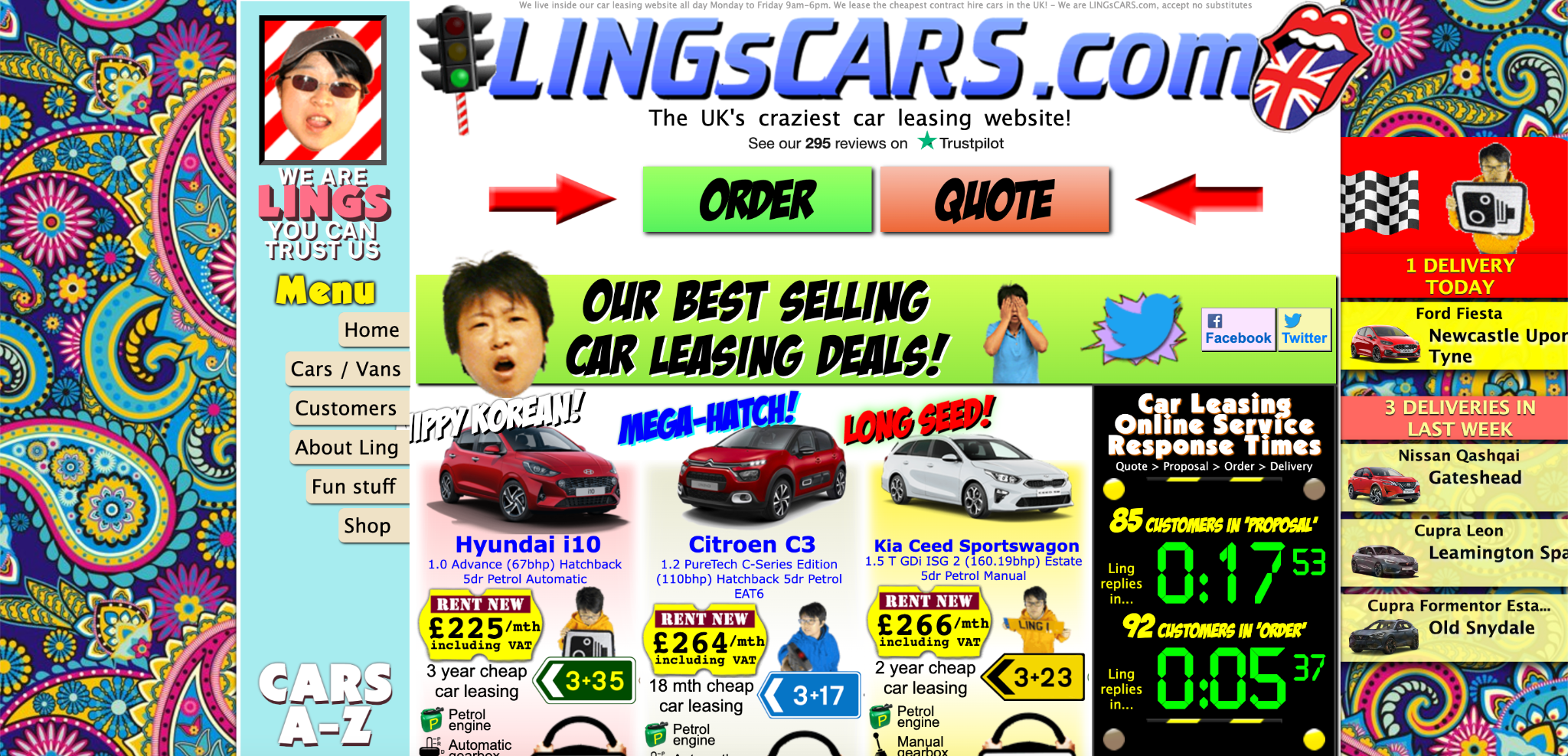 Salience:
Attention:
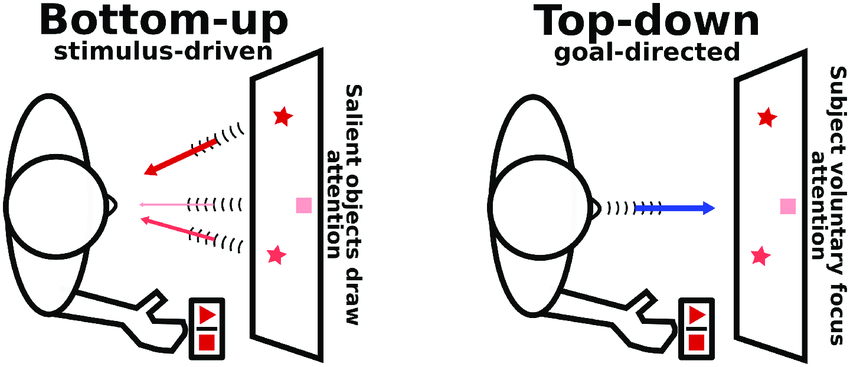 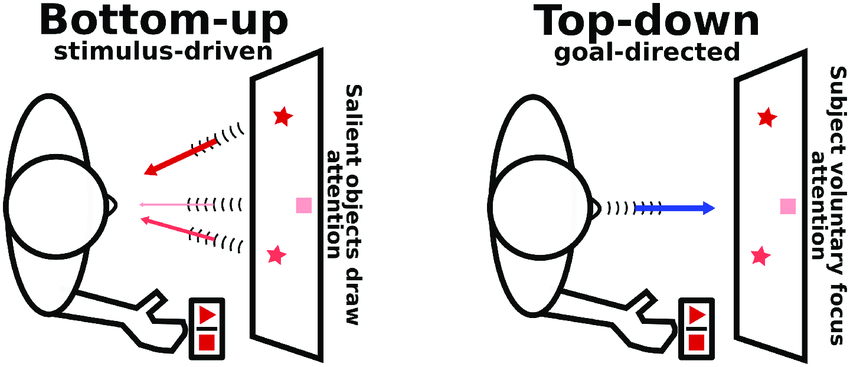 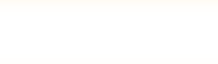 +22% Increase in bookings on mobile
Control
Variation
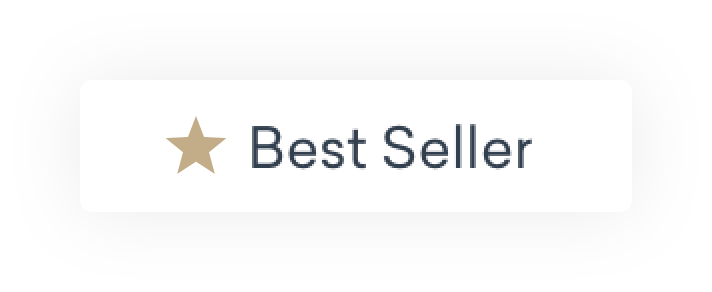 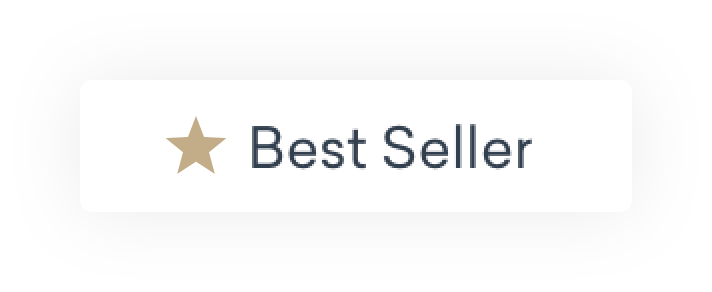 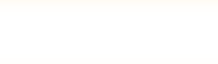 Priming
@MikeWeir
#brightonseo
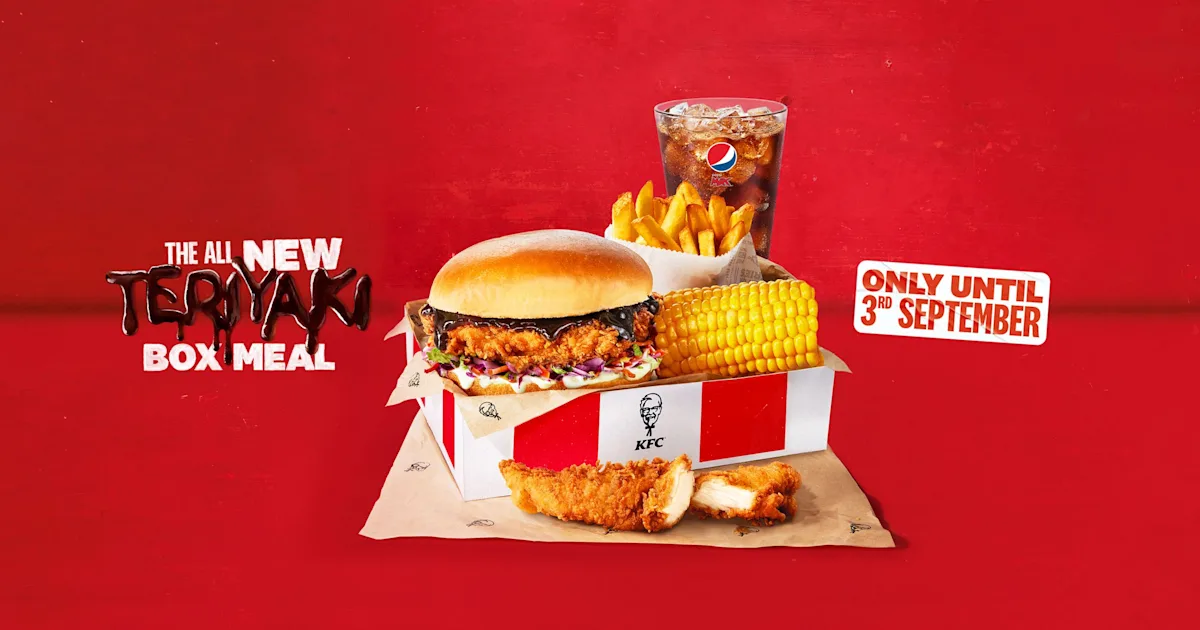 Priming:
Priming:
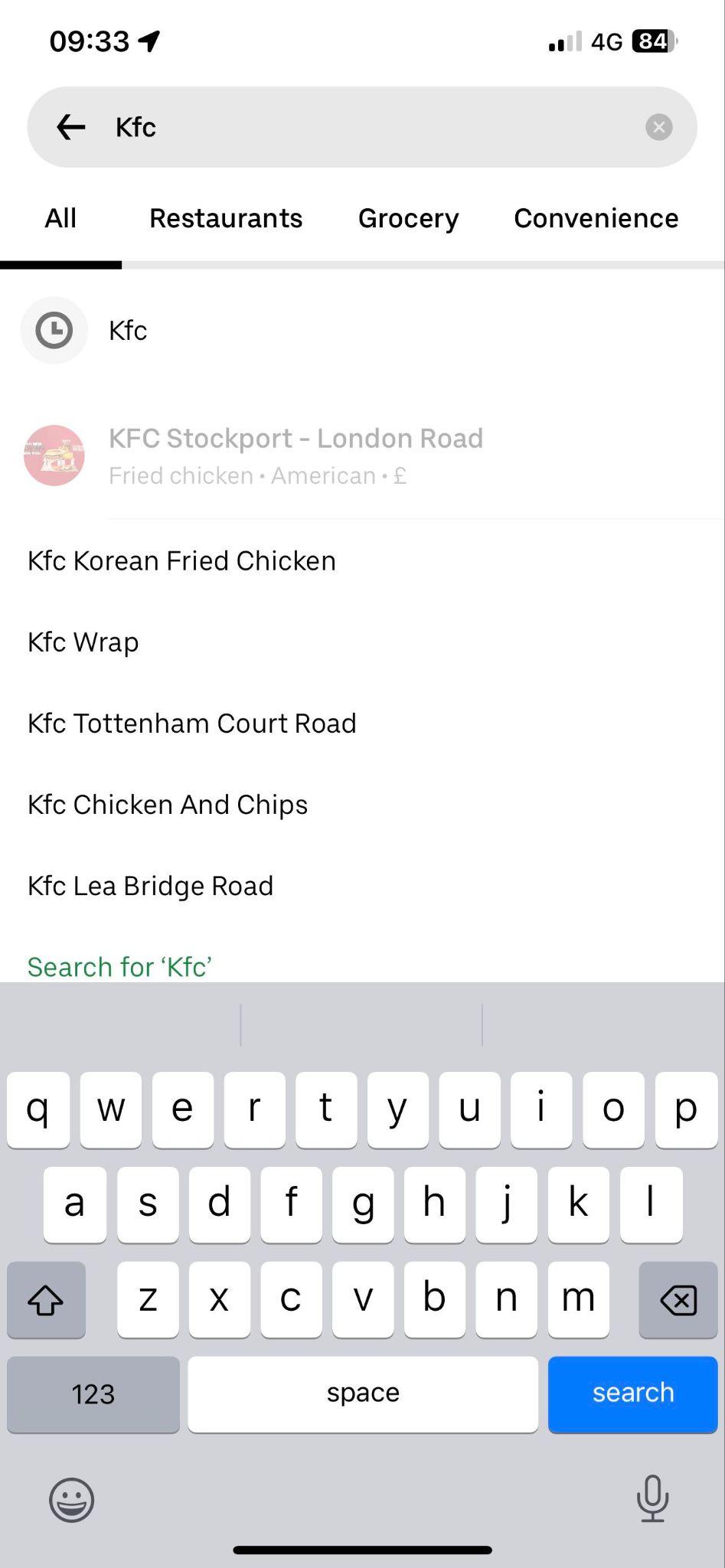 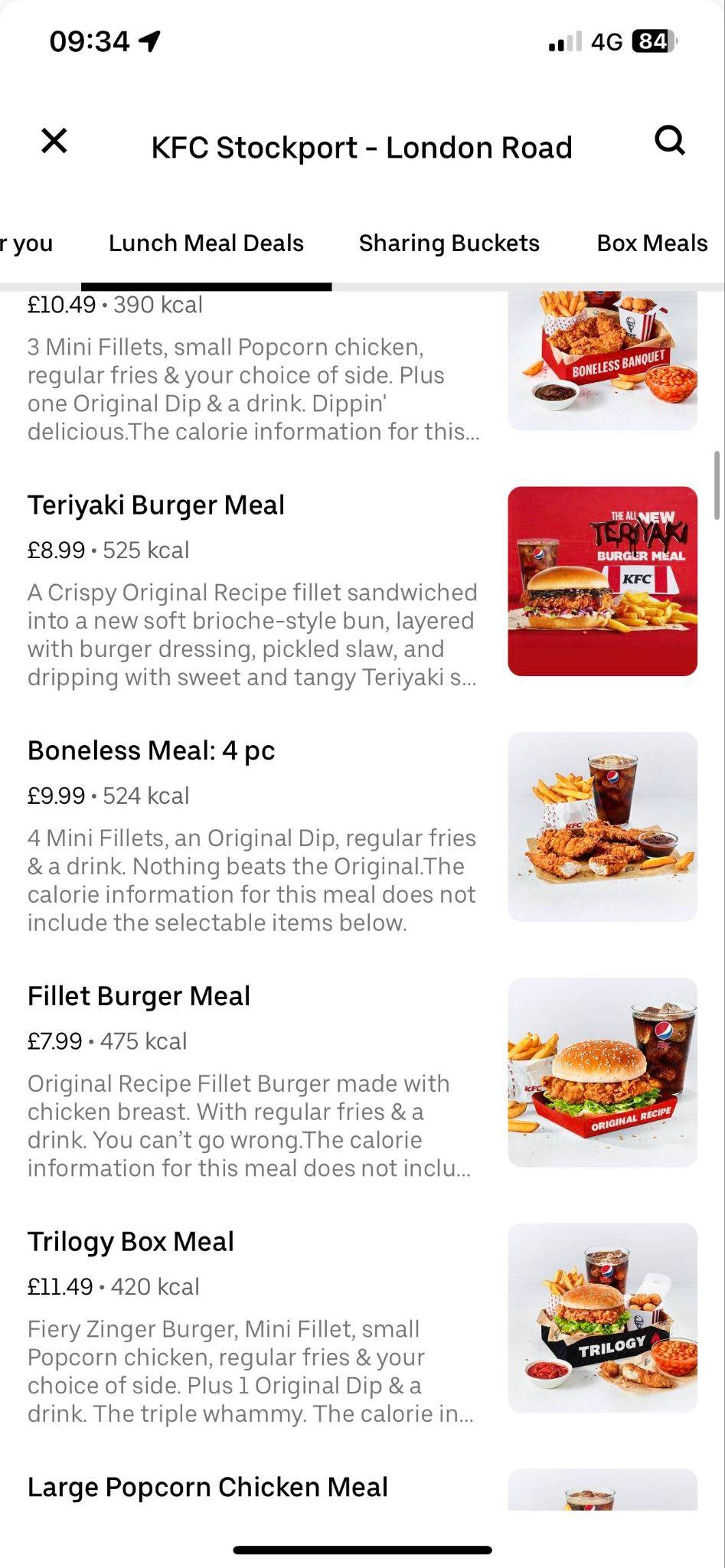 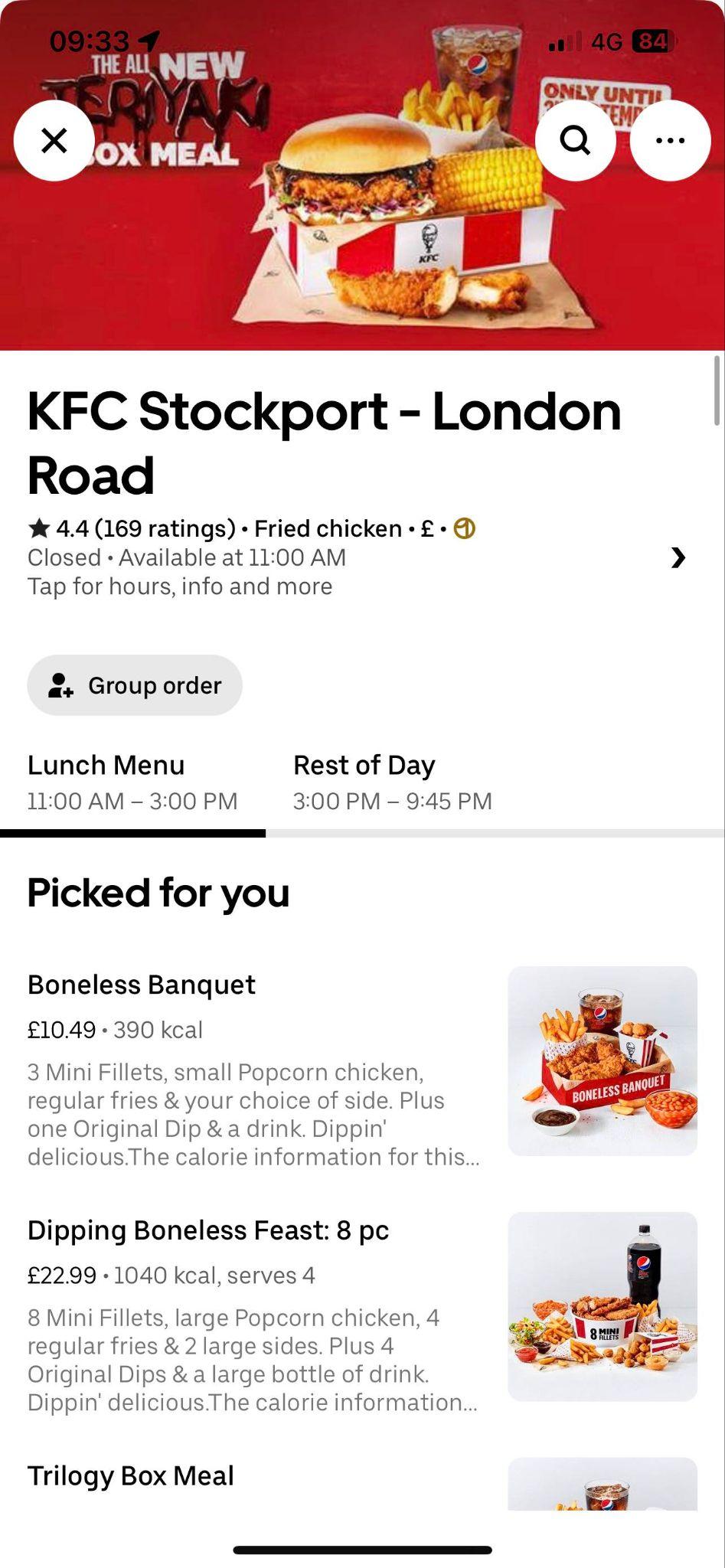 Affect
@MikeWeir
#brightonseo
Moods, Emotions, Feelings:
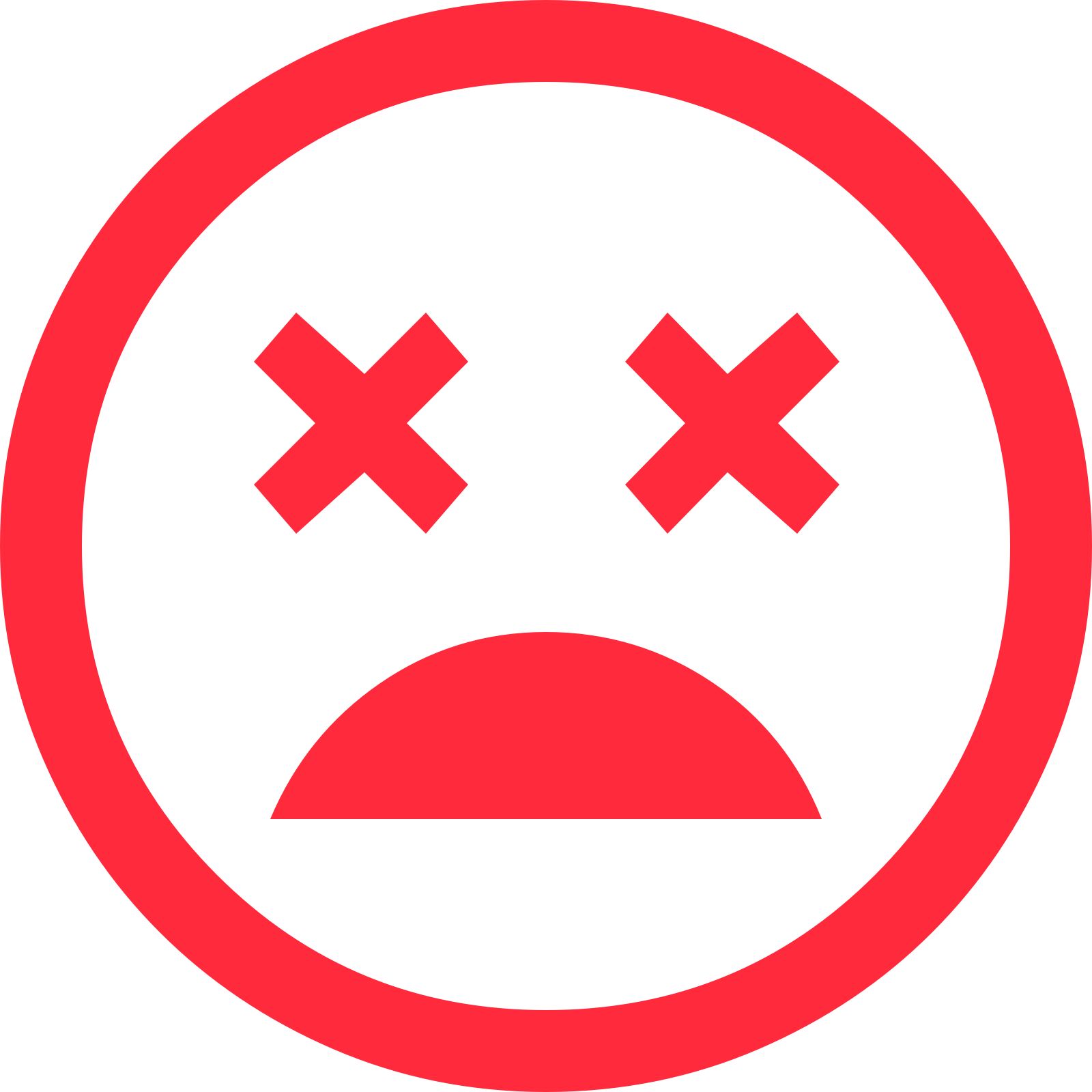 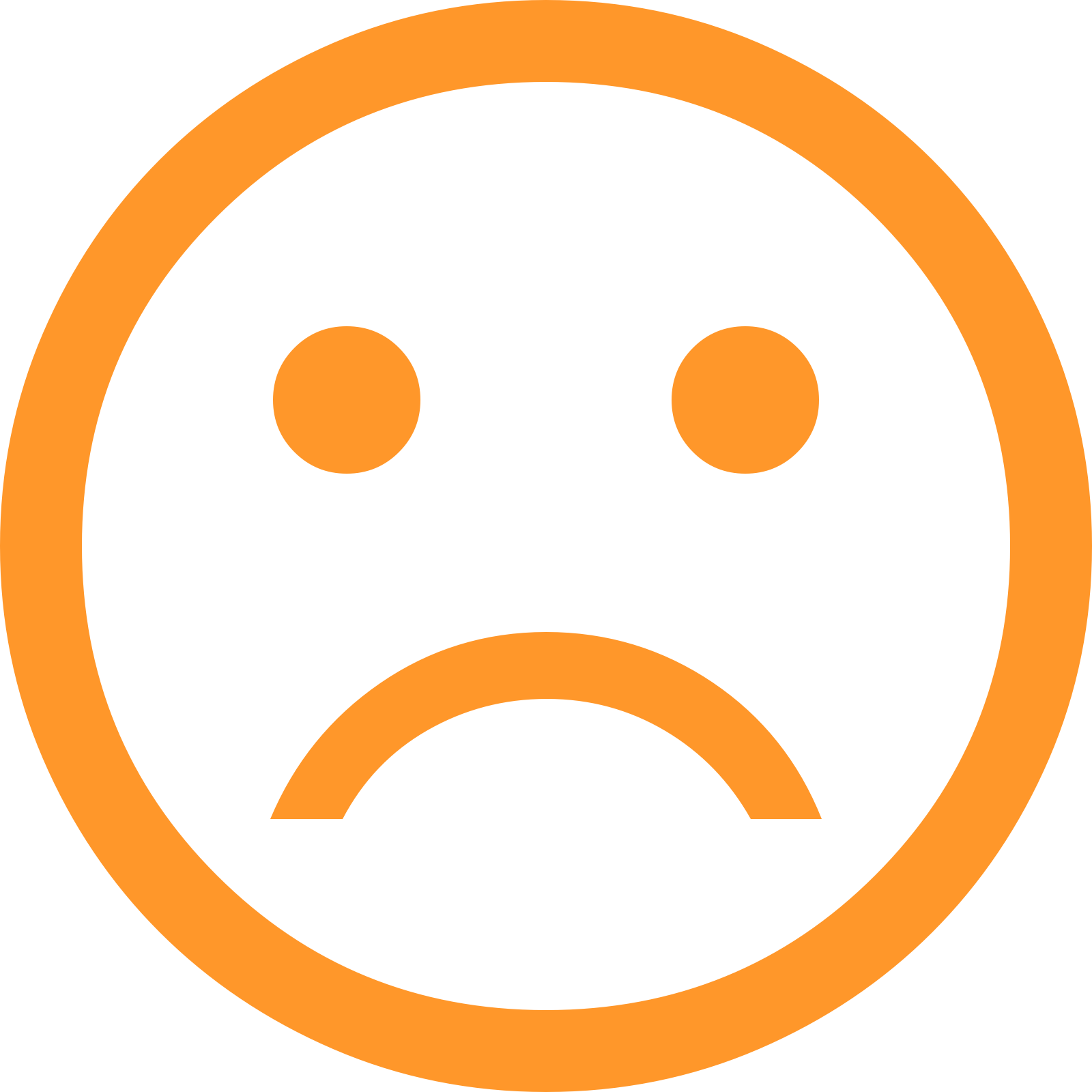 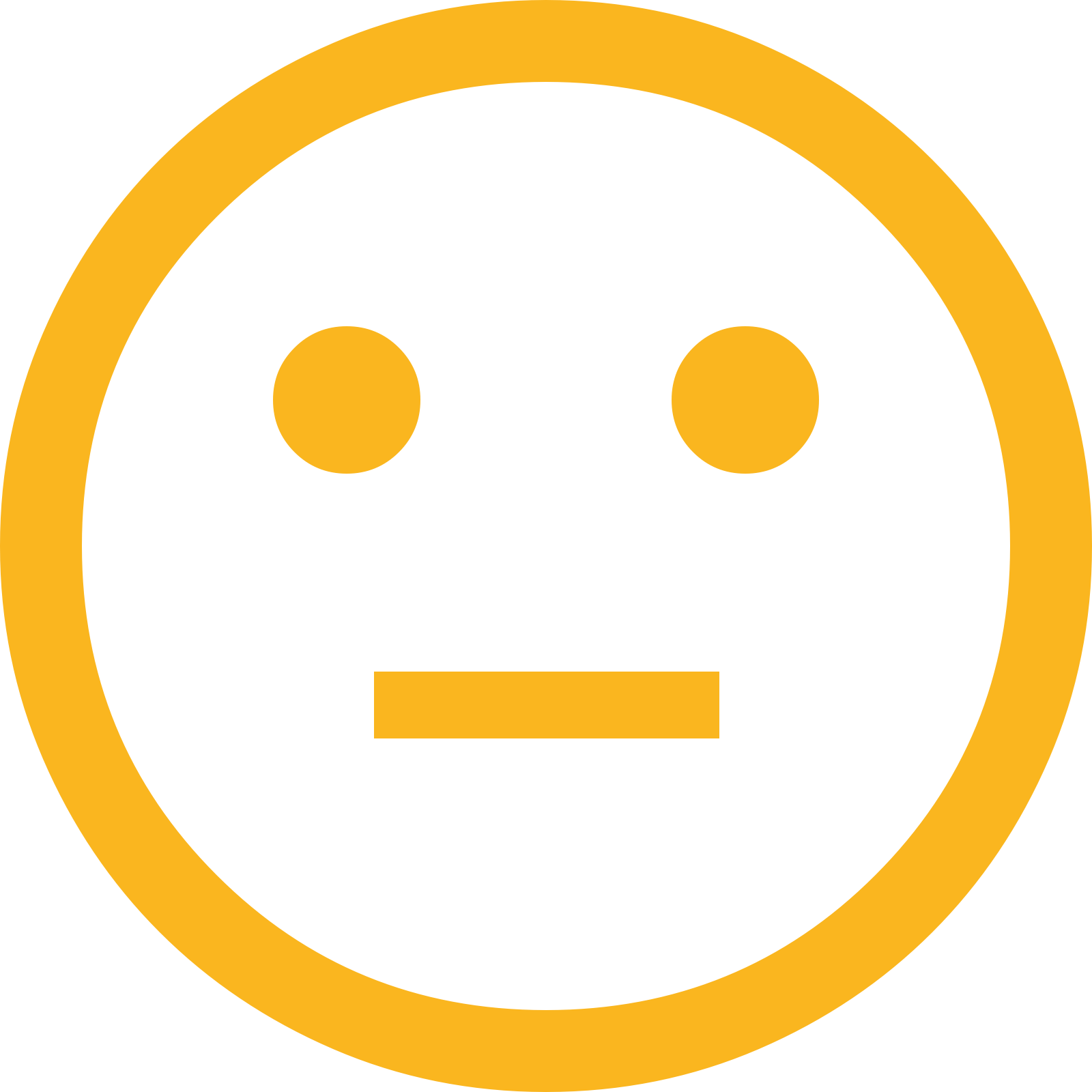 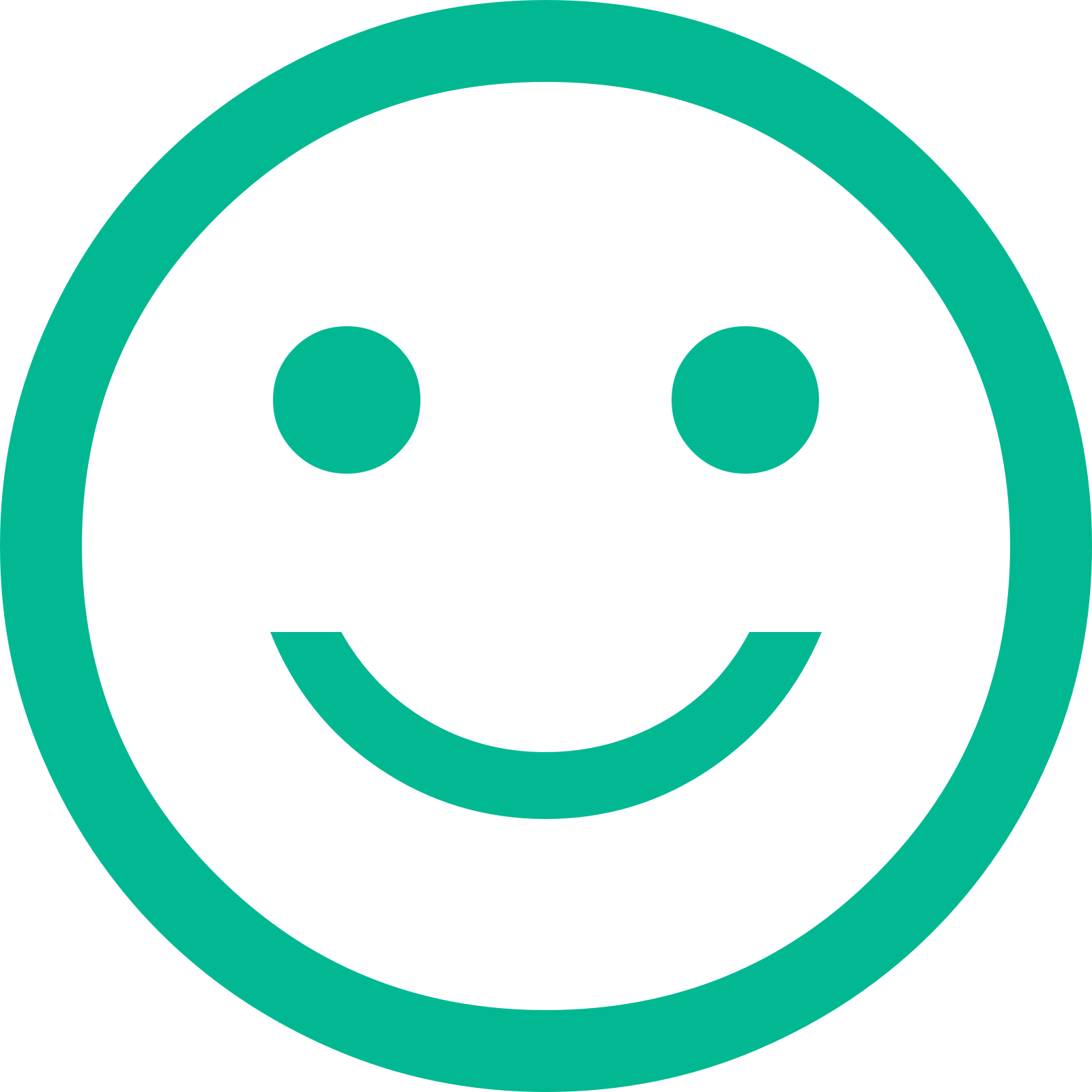 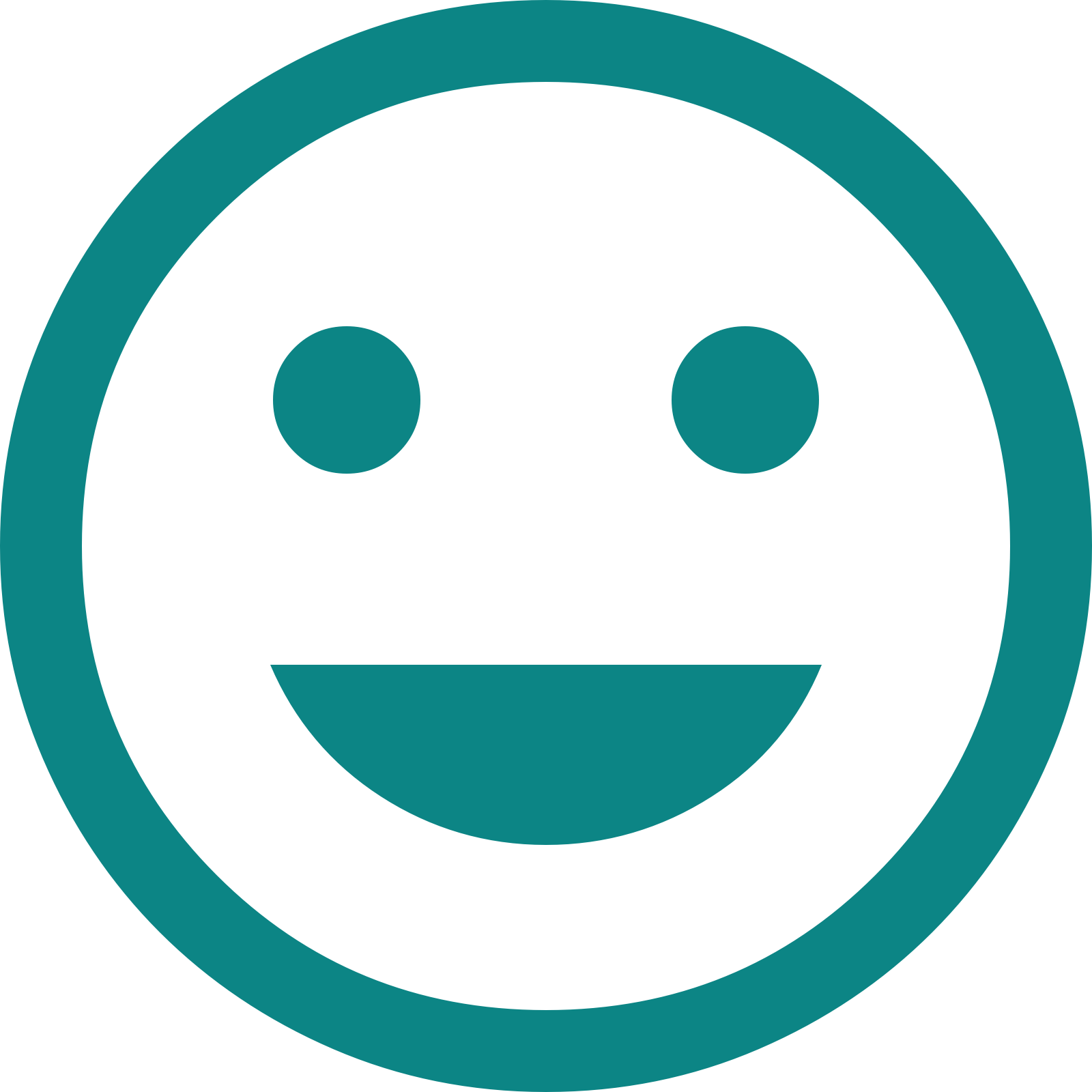 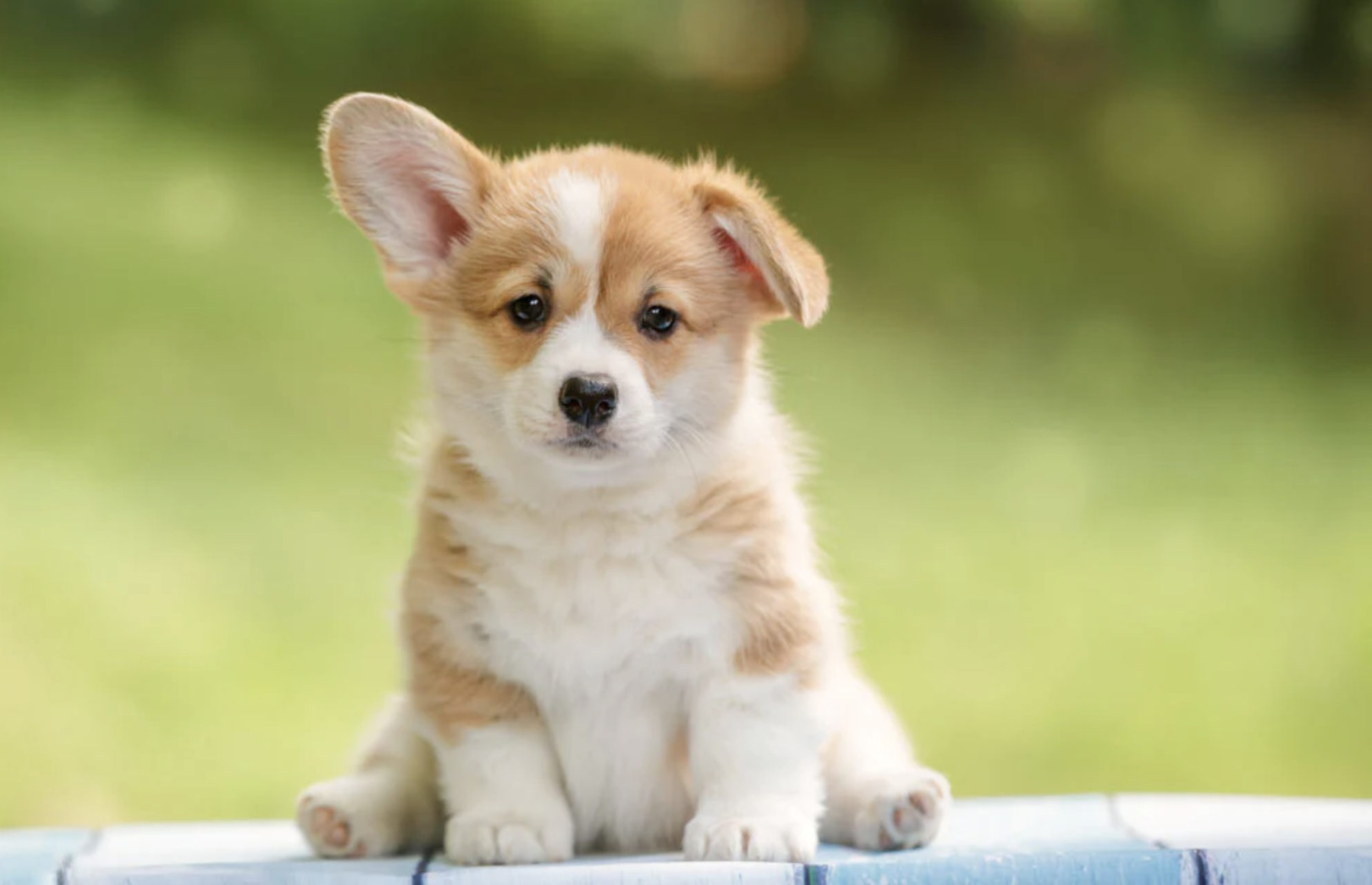 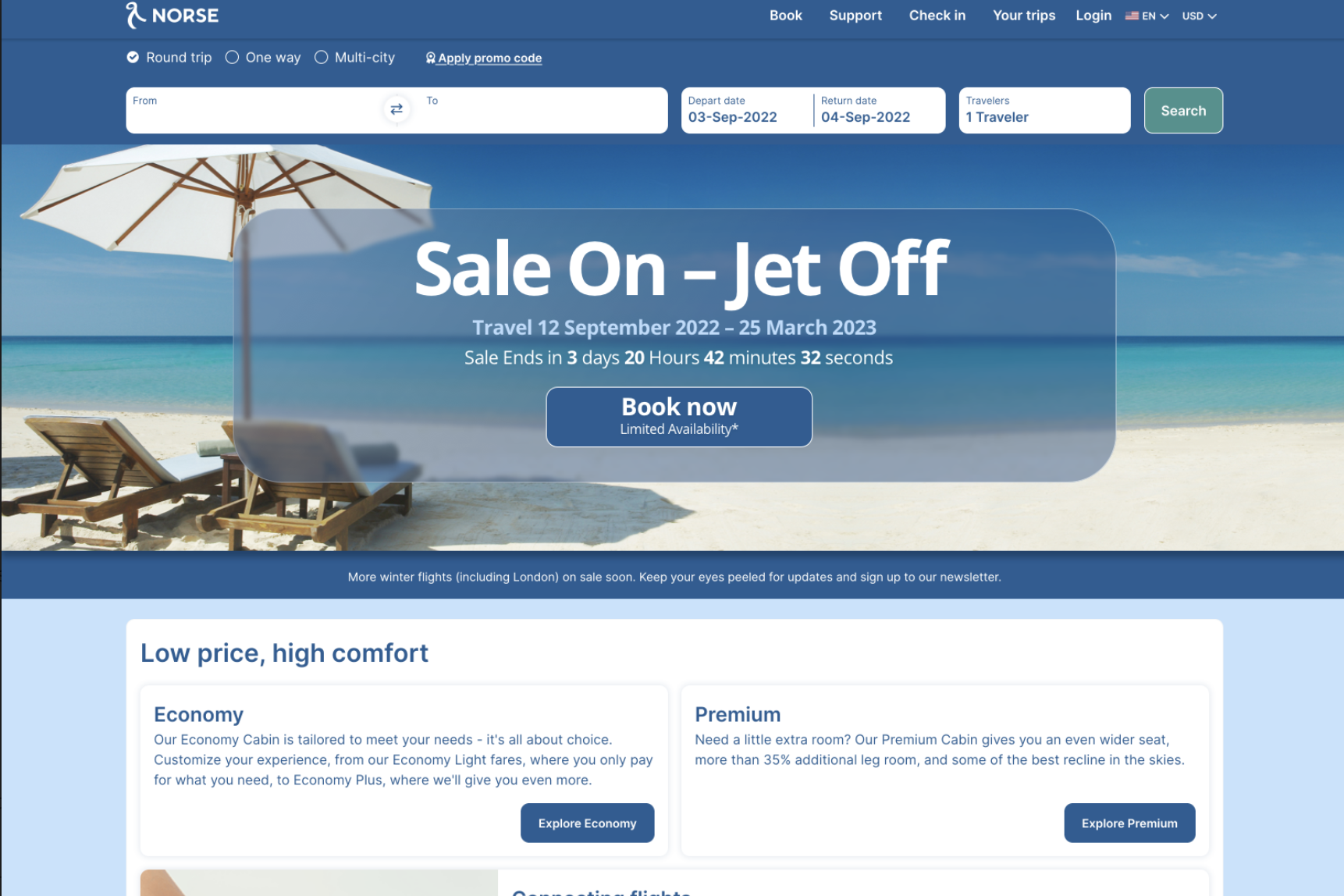 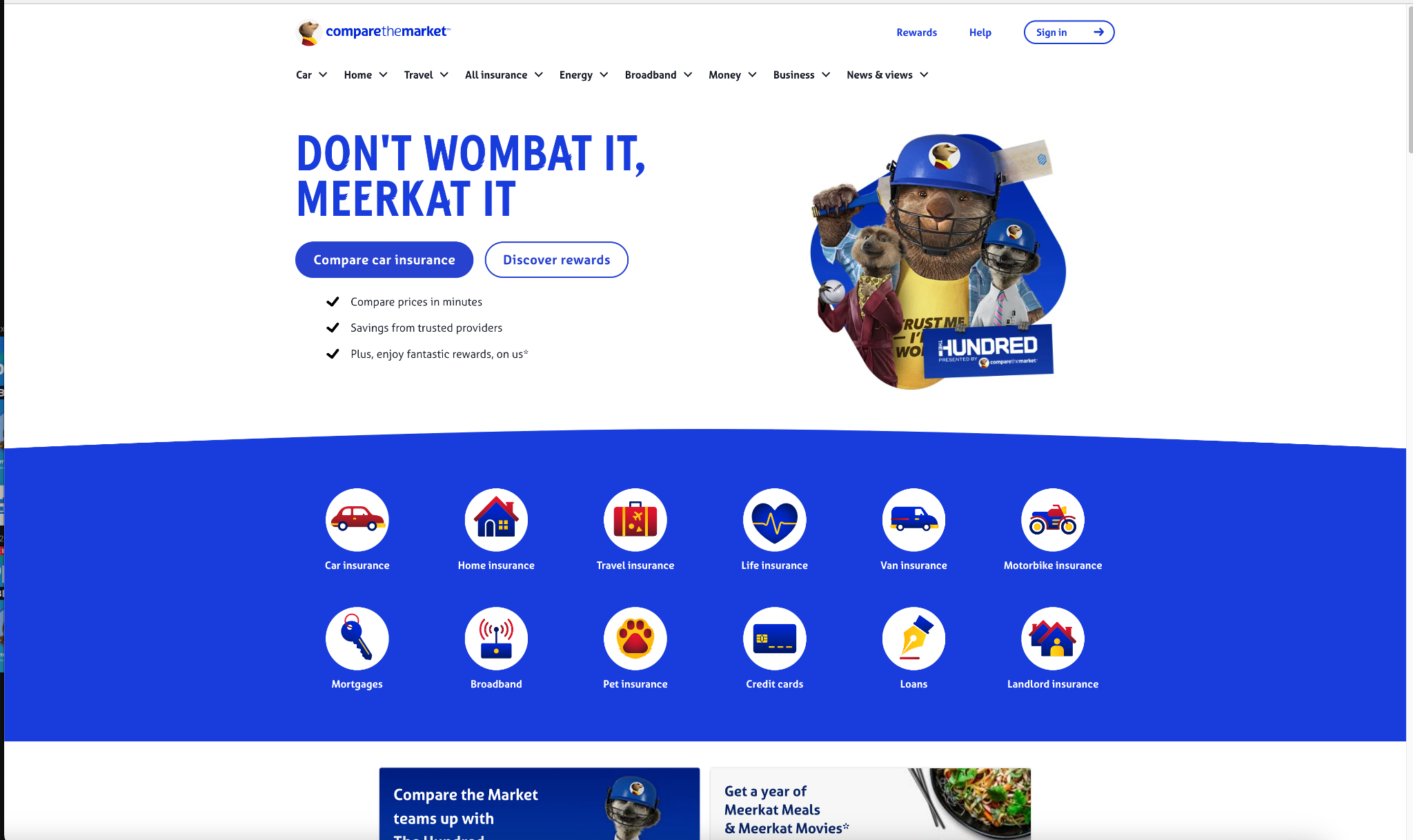 Commitments
@MikeWeir
#brightonseo
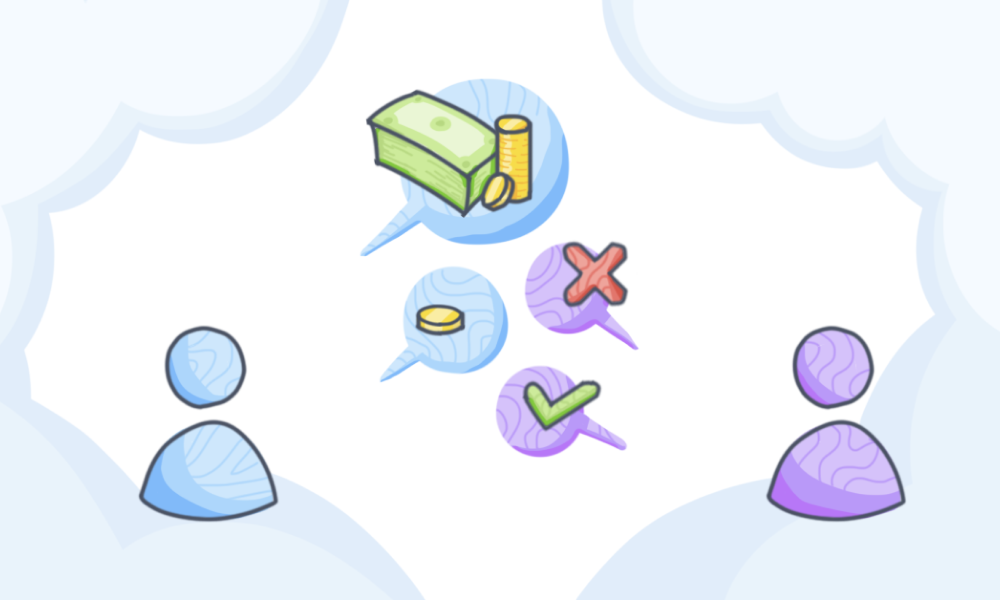 Commitment
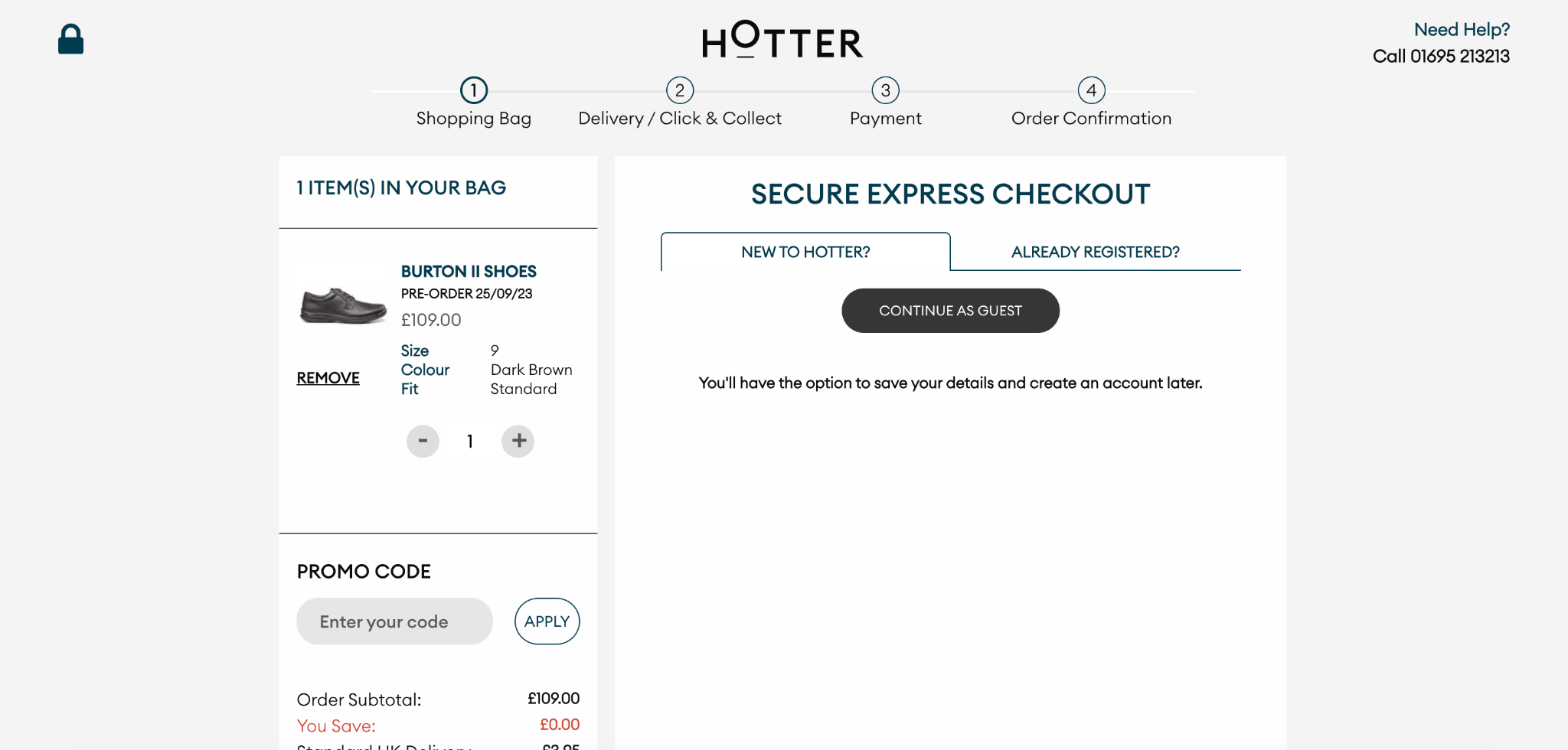 Commitment
Ego
@MikeWeir
#brightonseo
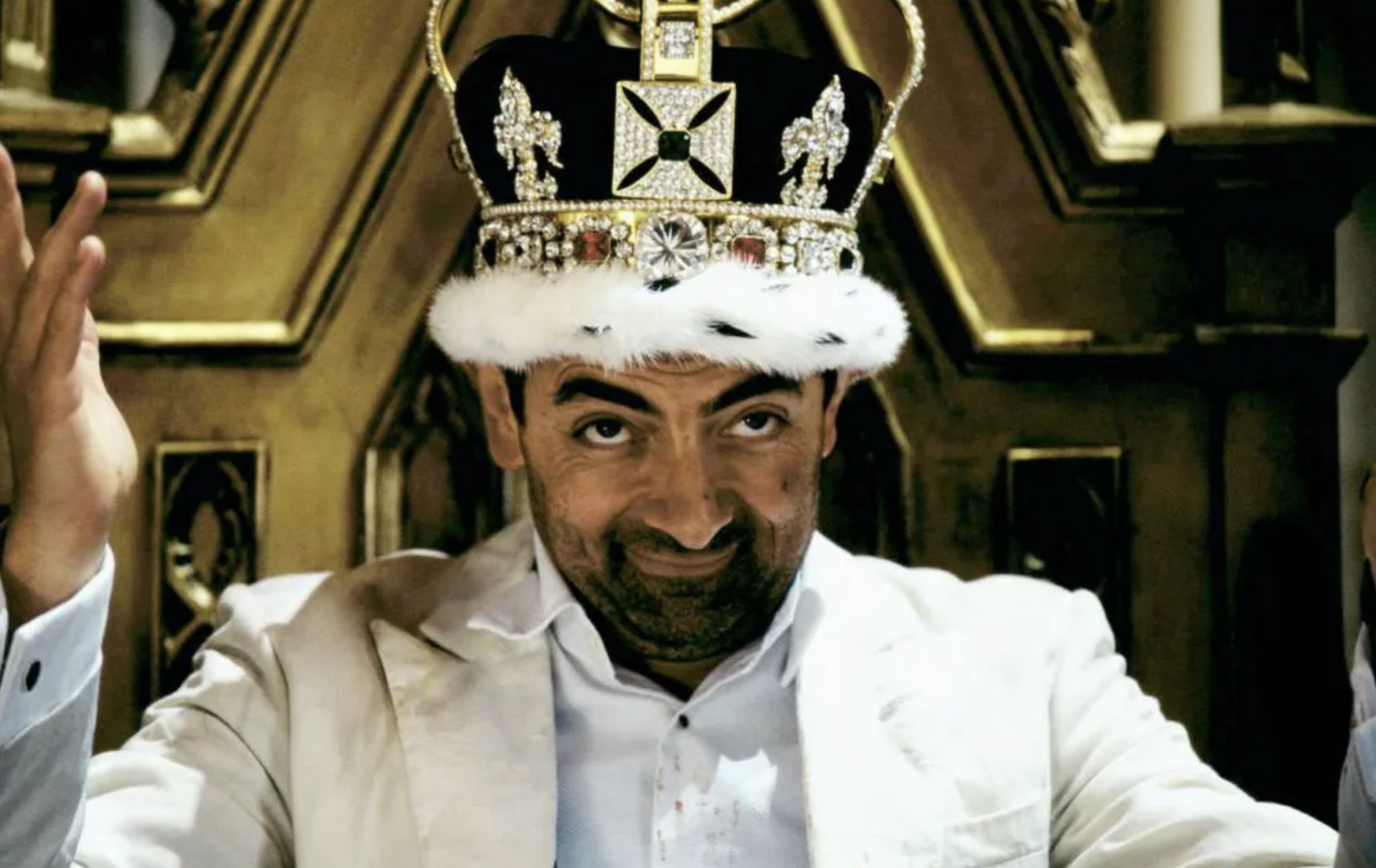 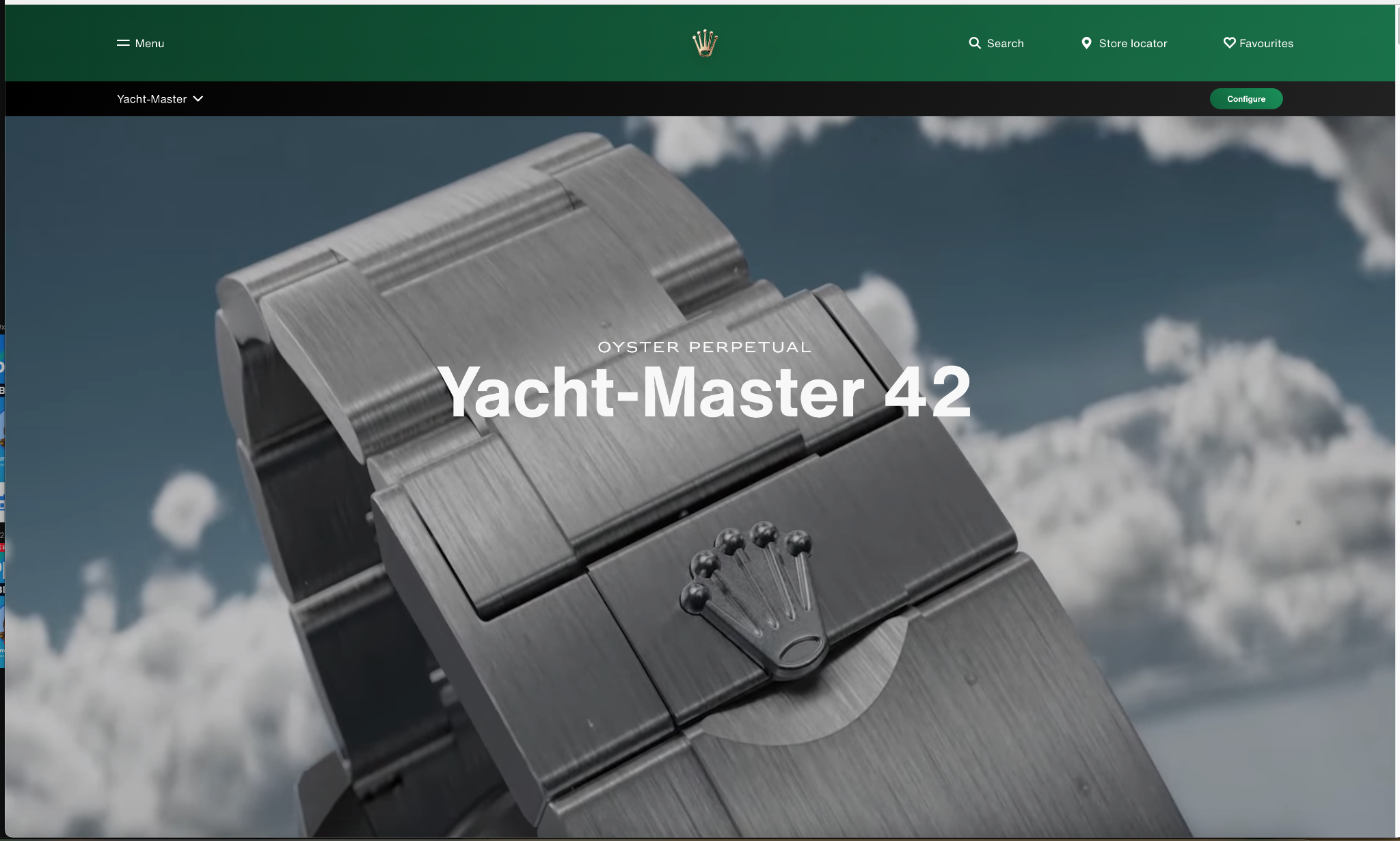 Ego
Don’t take my word for it!
@MikeWeir
#brightonseo
De-risking Digital Experience:
META EXPERIMENTATION ANALYSIS
LOW
CONTROLLED EXPERIMENTATION
QUANT ANALYSIS
Risk to revenue
QUAL RESEARCH
EXPERT & COMPETITOR REVIEWS
HIGH
OPINIONS, MYTHS & ‘BEST PRACTICE’
Experimentation Process
.Roadmap Prioritisation.
The backbone to testing operations, updated in-line with analysis & learnings.
.Discovery & Analysis.
In-depth analysis and user research form the basis for test hypothesis.
.Deployment to Production.
Successful test variants briefed into internal developments teams.
.Optimisation. .Cycle.
How we approach a CRO project.
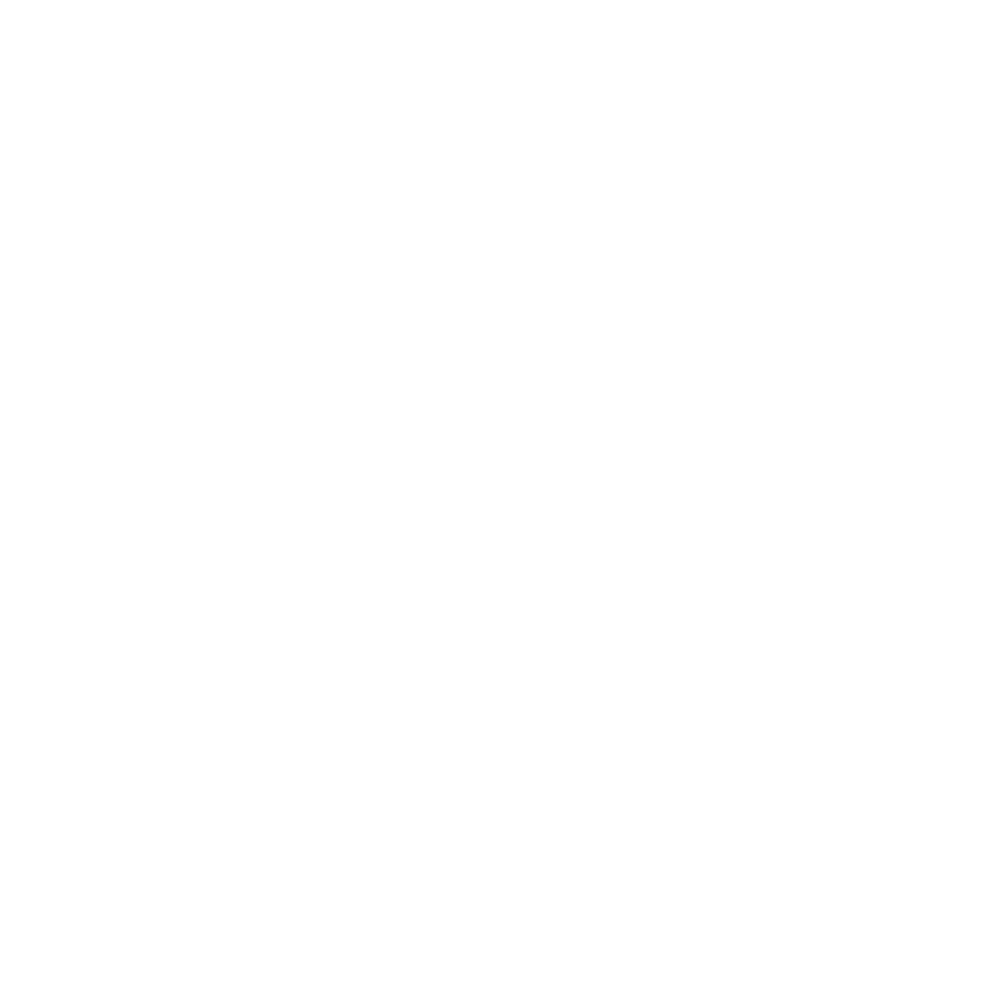 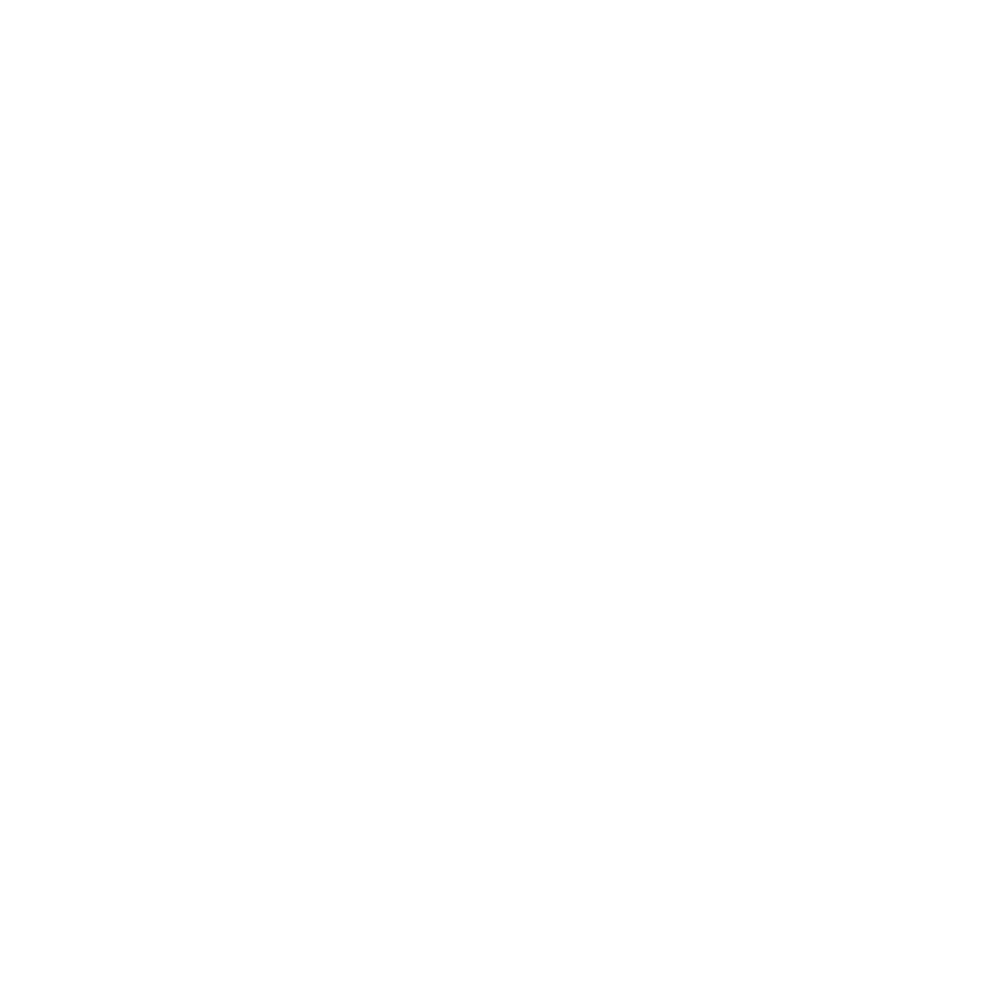 .Reporting & Test Summary.
Tests run until 90% statistically significant against primary KPIs
.Test Proposal
Initial experimentation documentation for experiment and user experience description.
.Run Experiments.
After final configuration tests are launched and data begins to collect.
.UX/UI Design.
High-fidelity designs of chosen variants provided via Figma for review.
.Development & Q.A..
Pixel perfect variant development with a vigorous quality assurance process
Experimentation Process
CONVERSION RATE
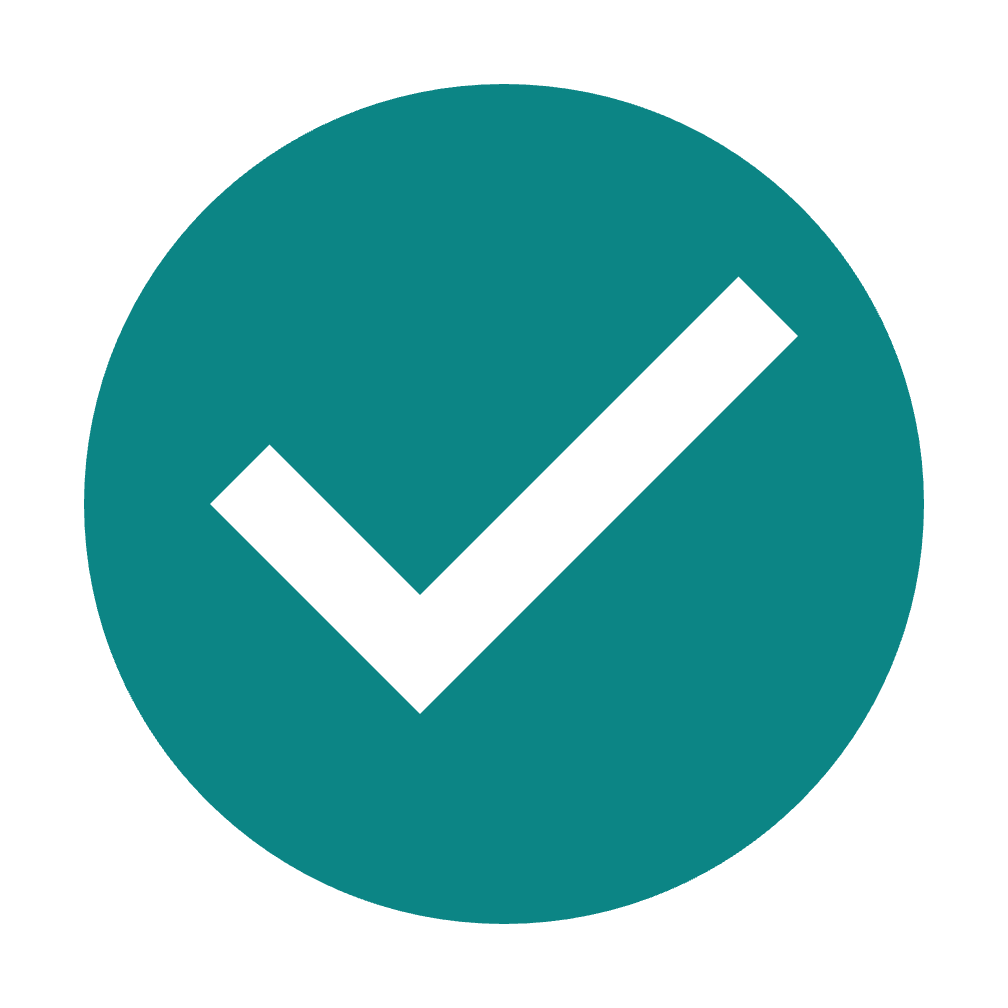 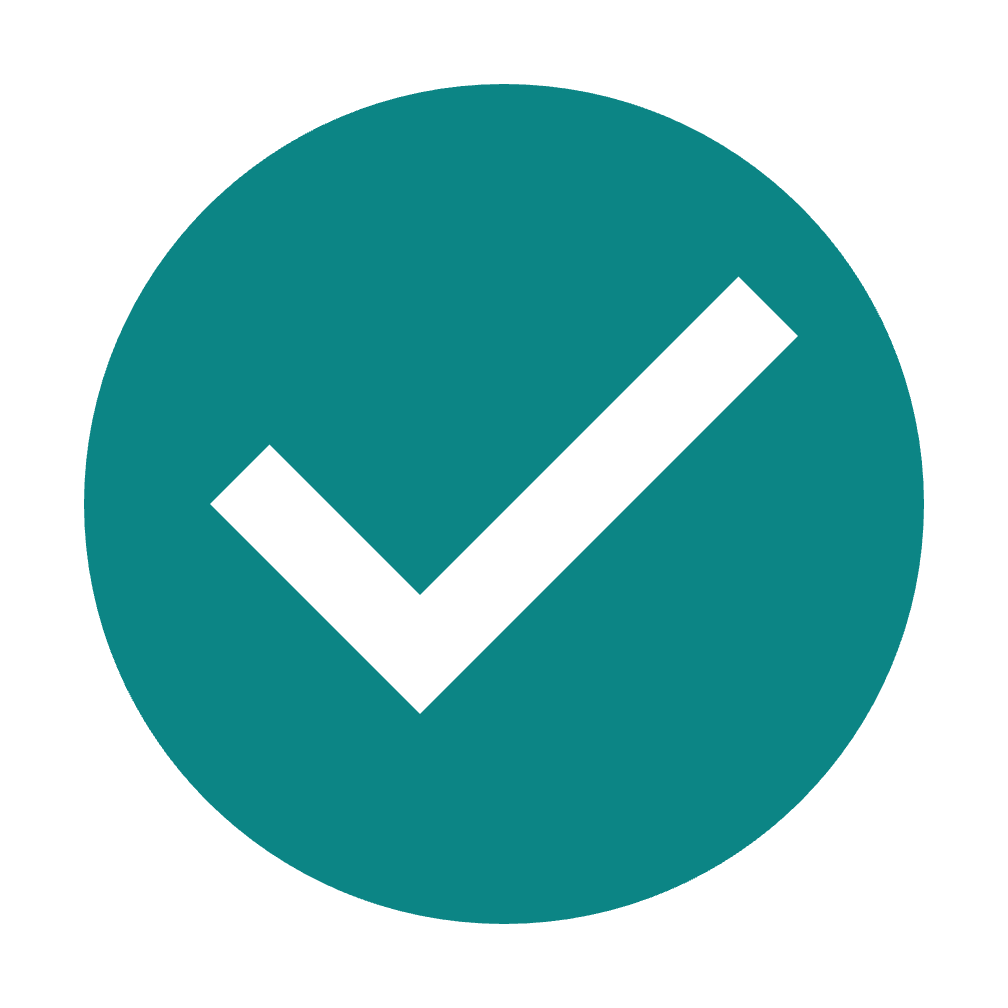 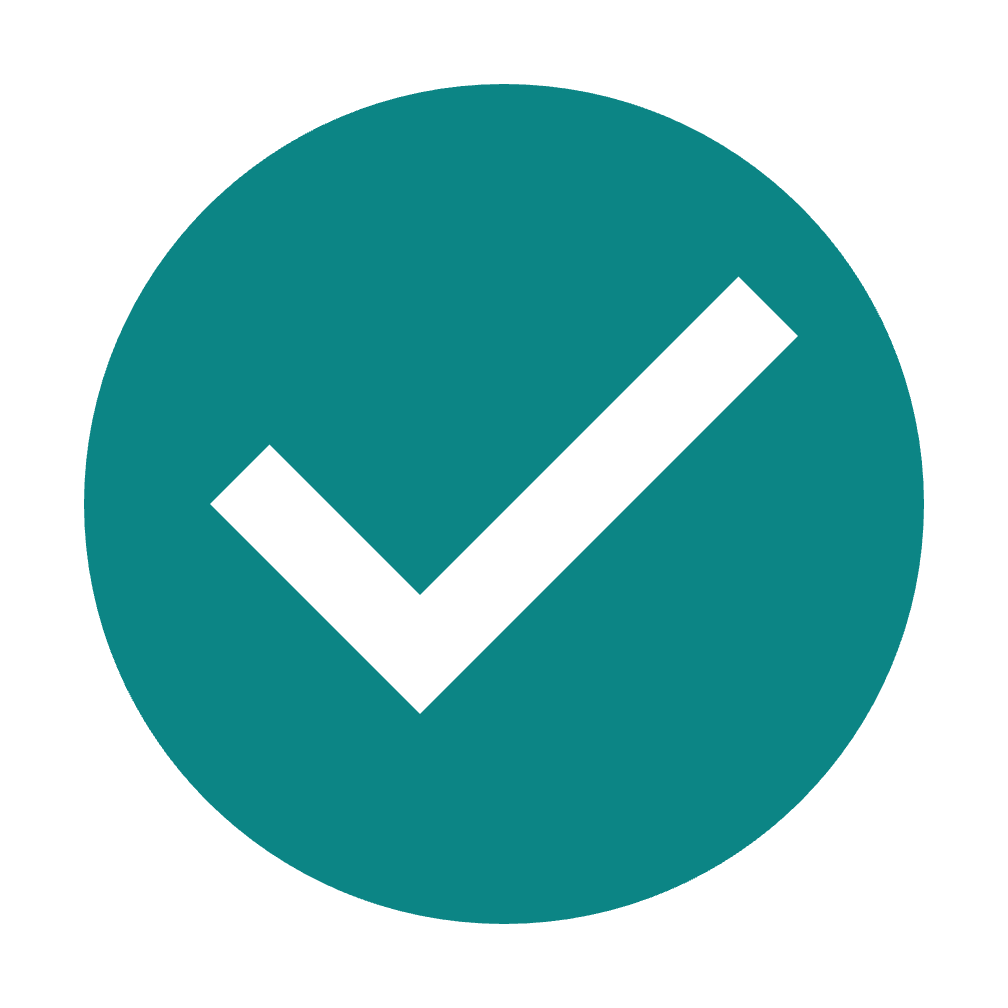 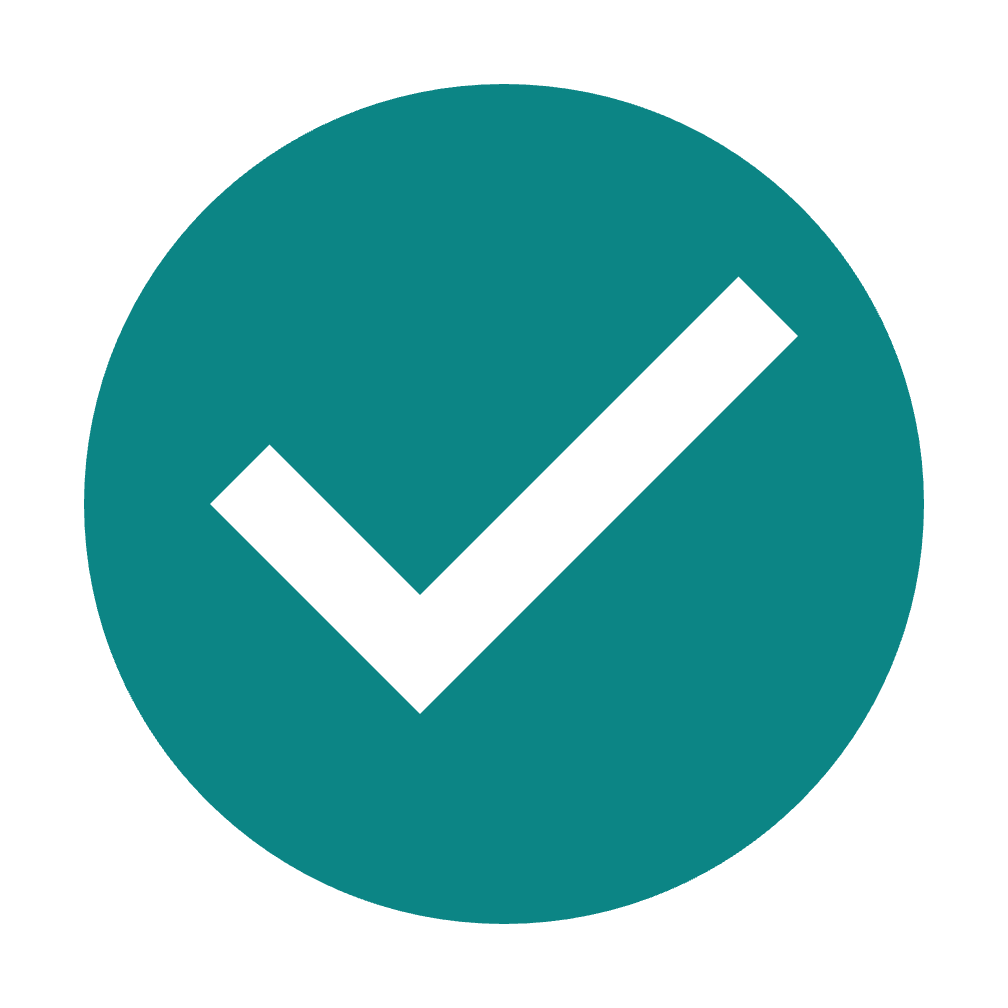 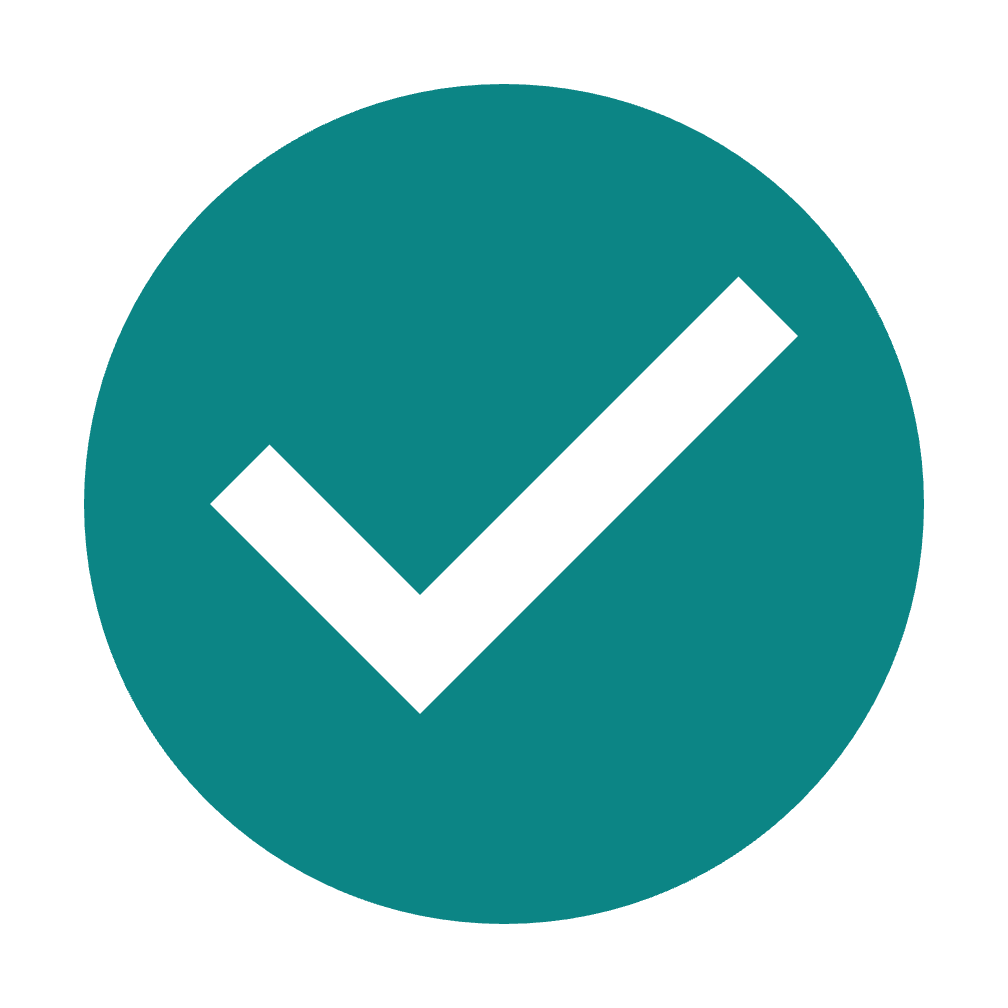 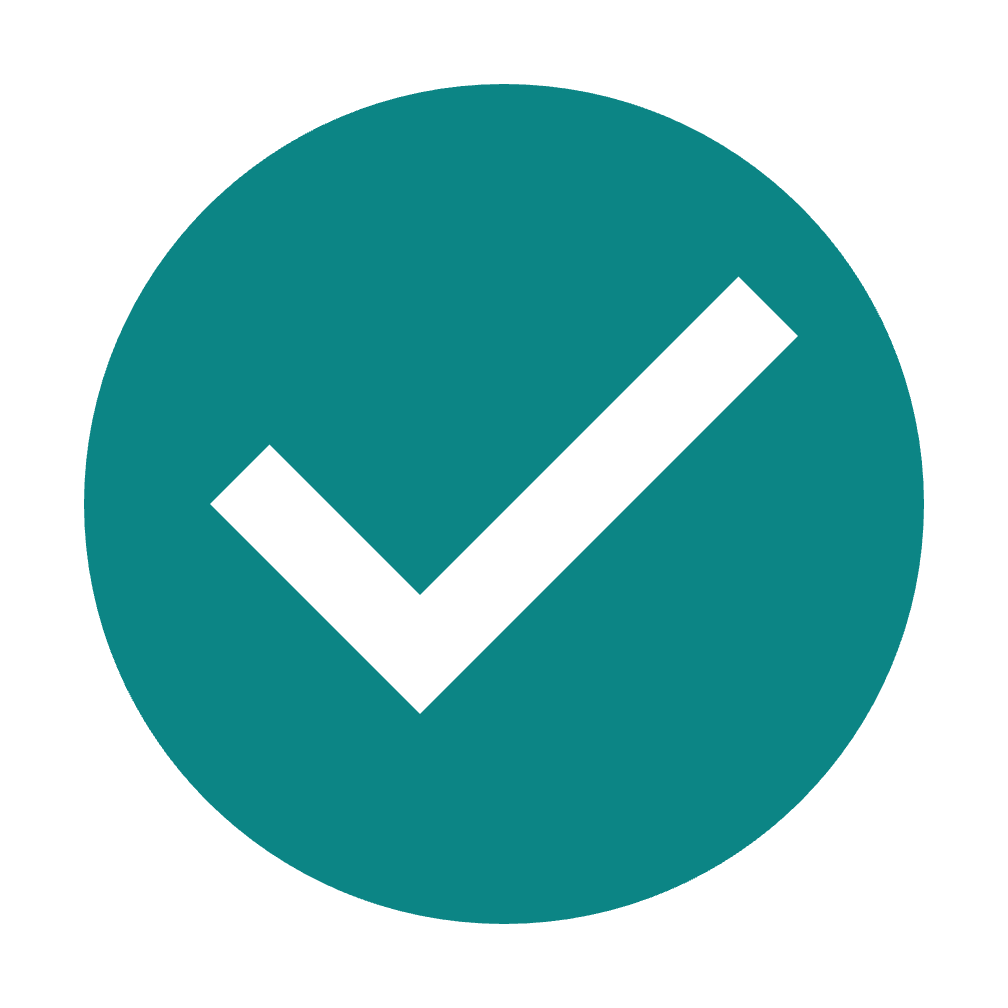 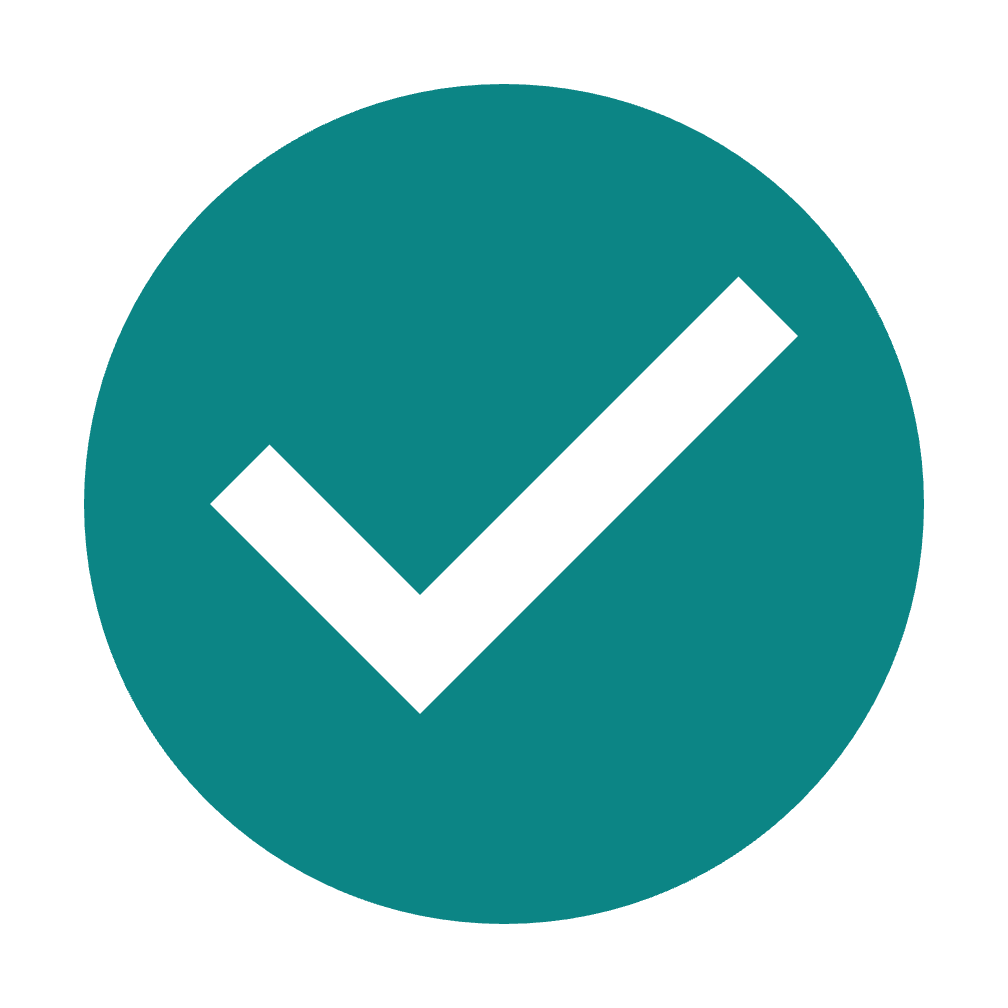 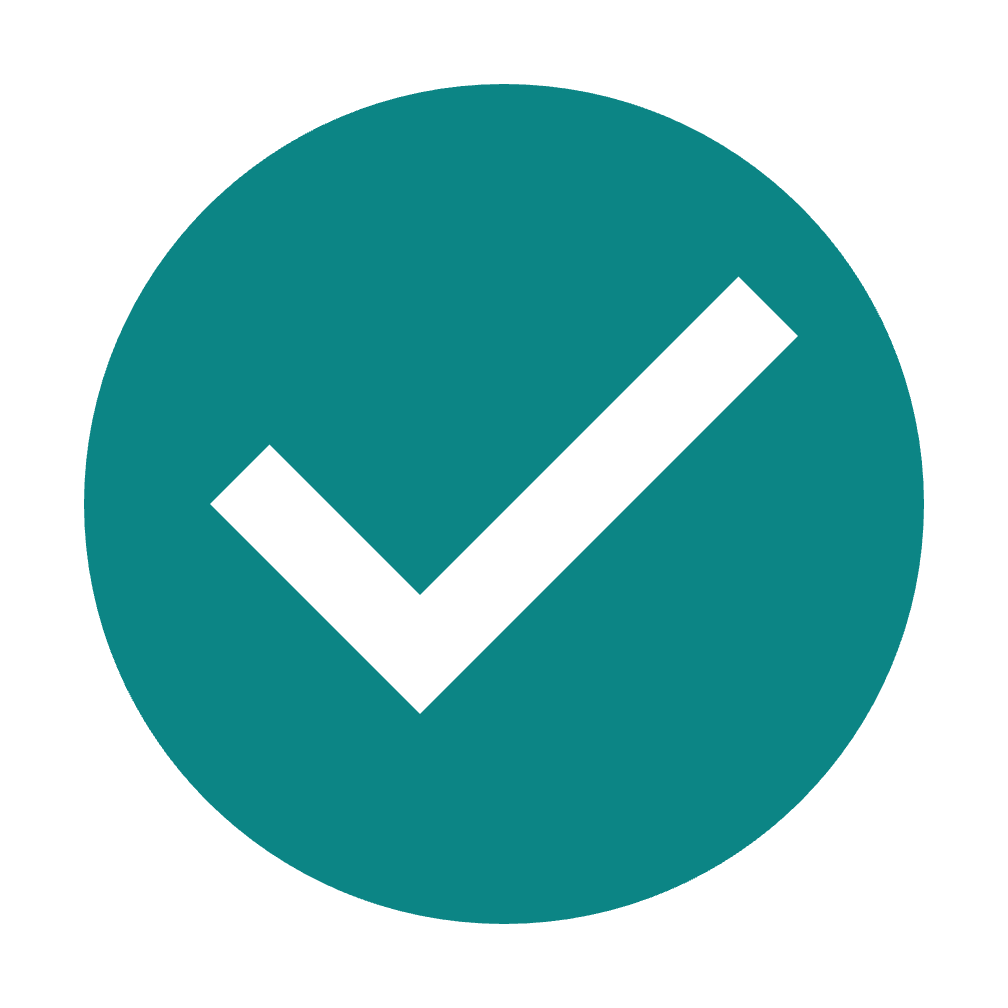 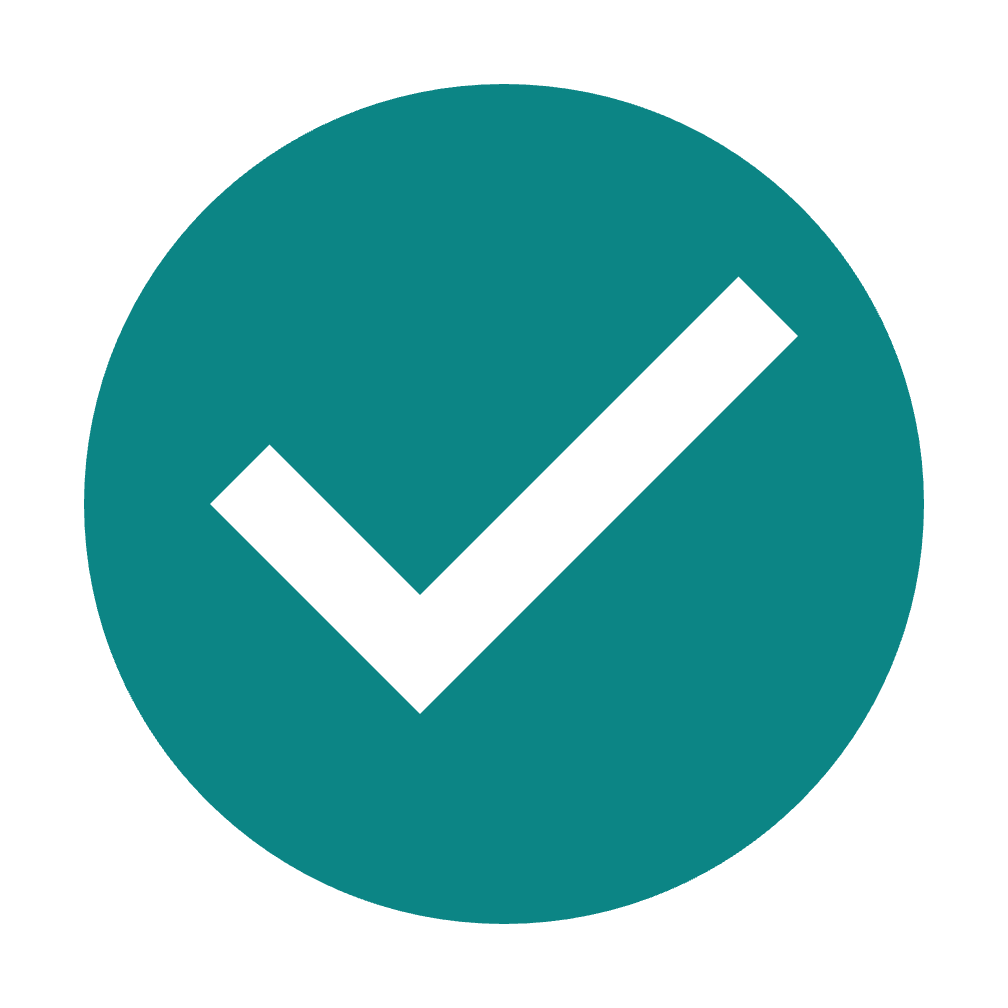 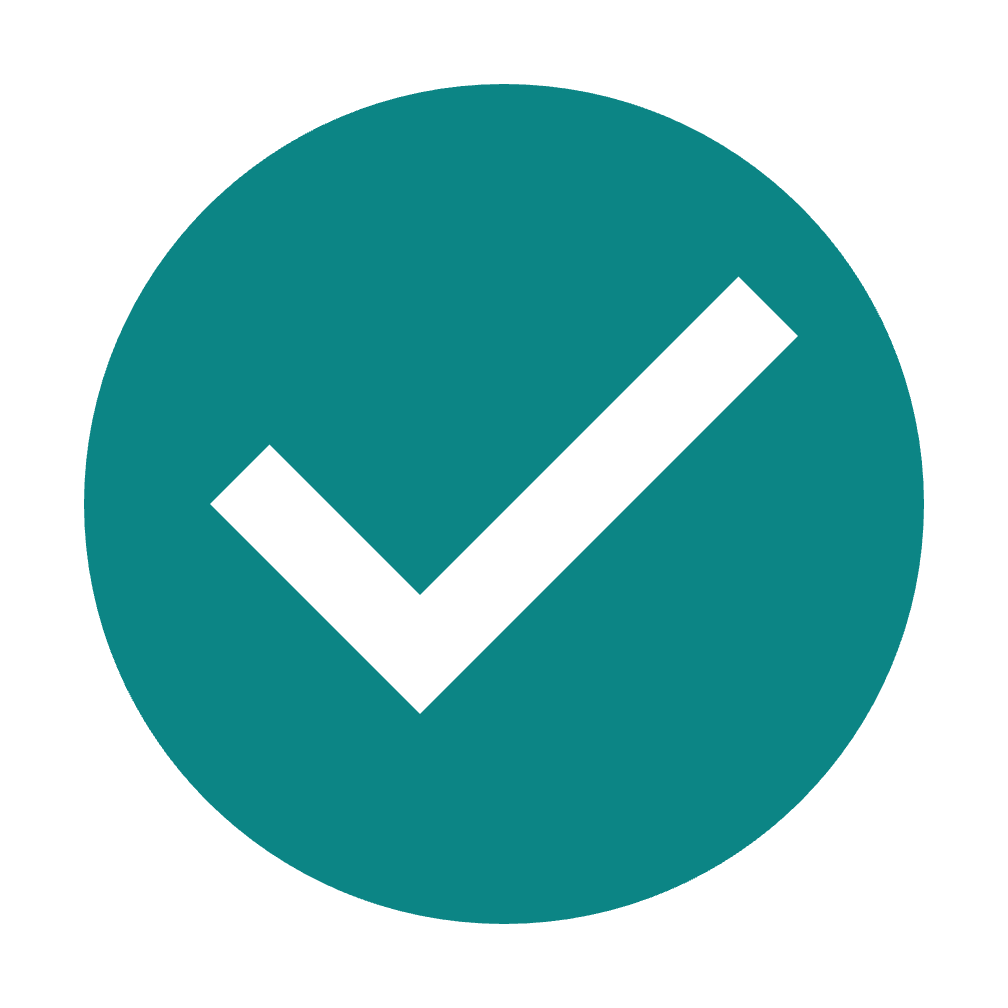 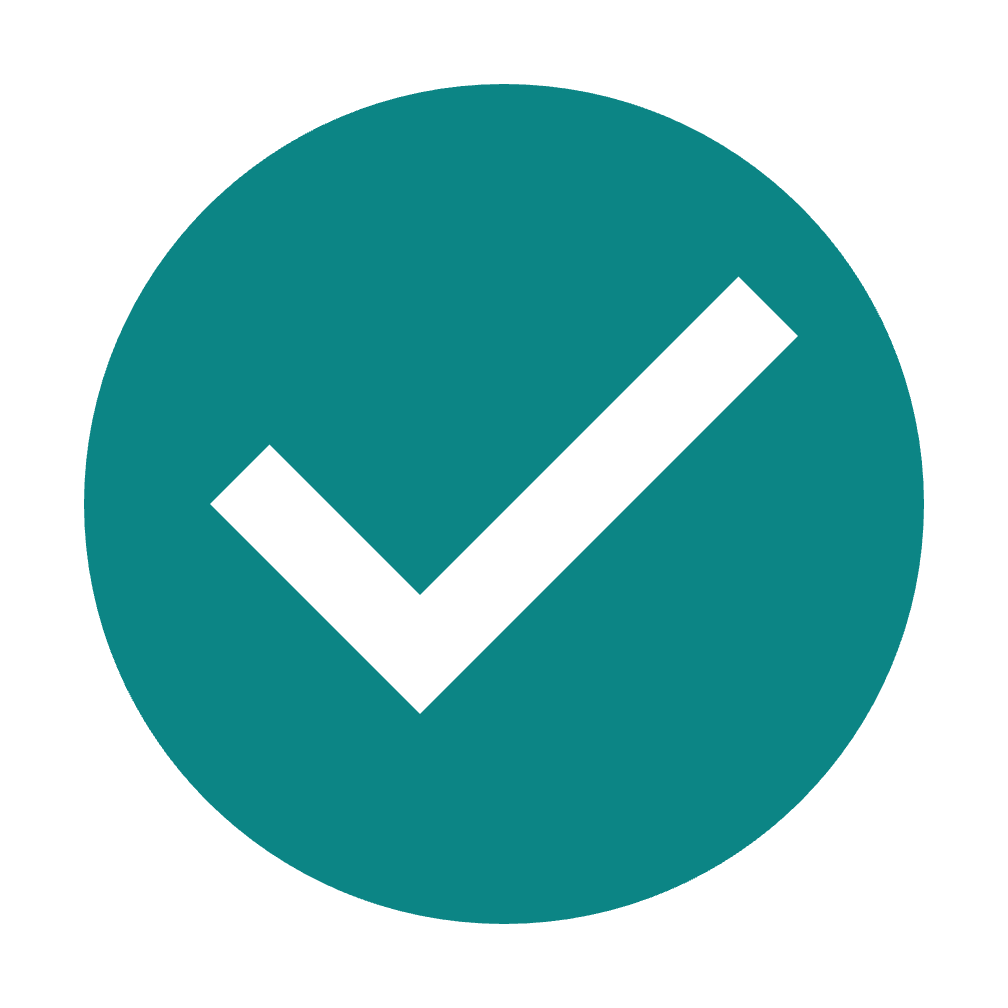 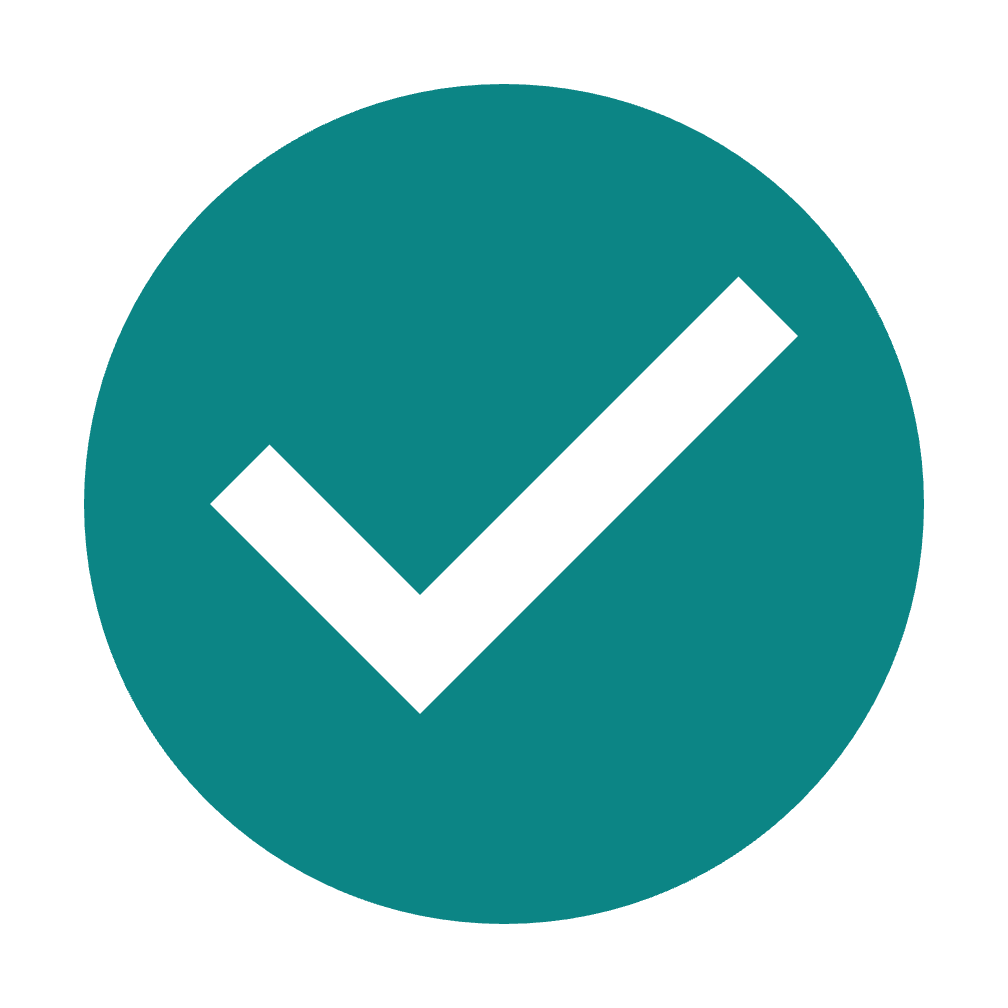 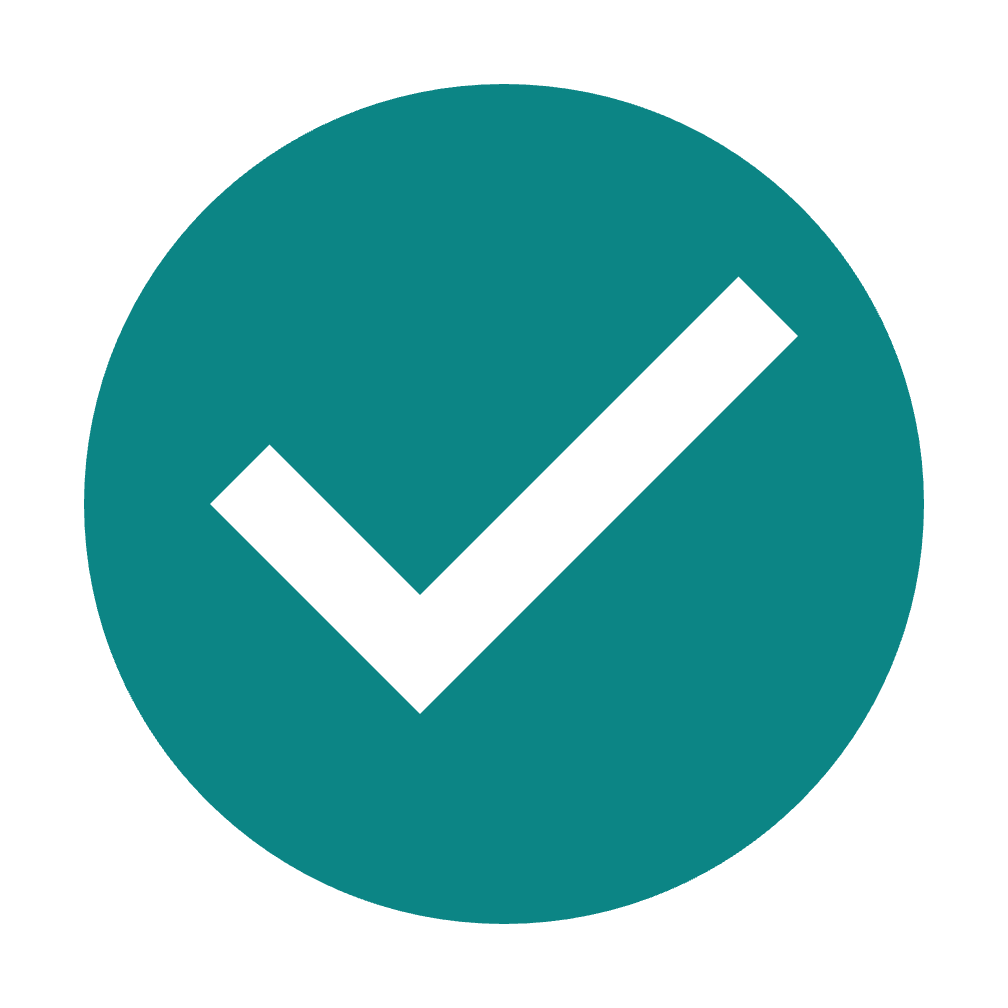 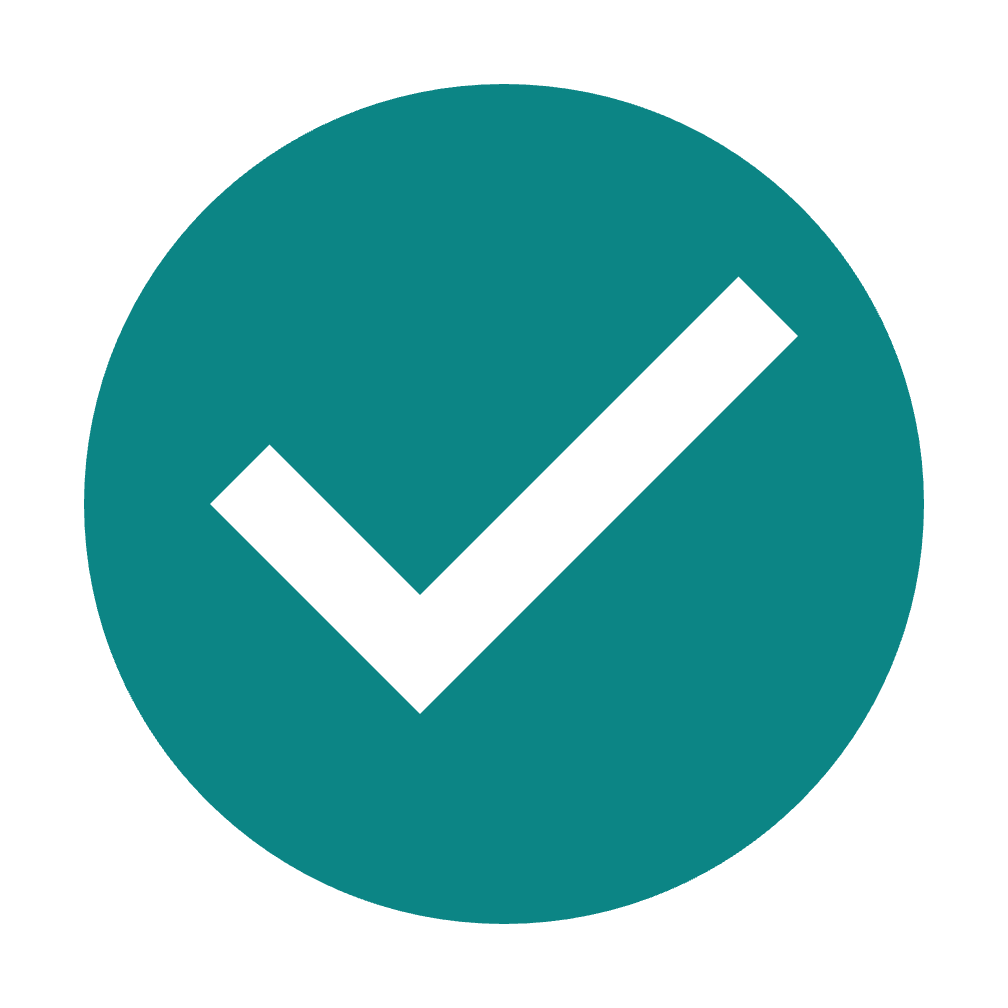 Experimentation benefits
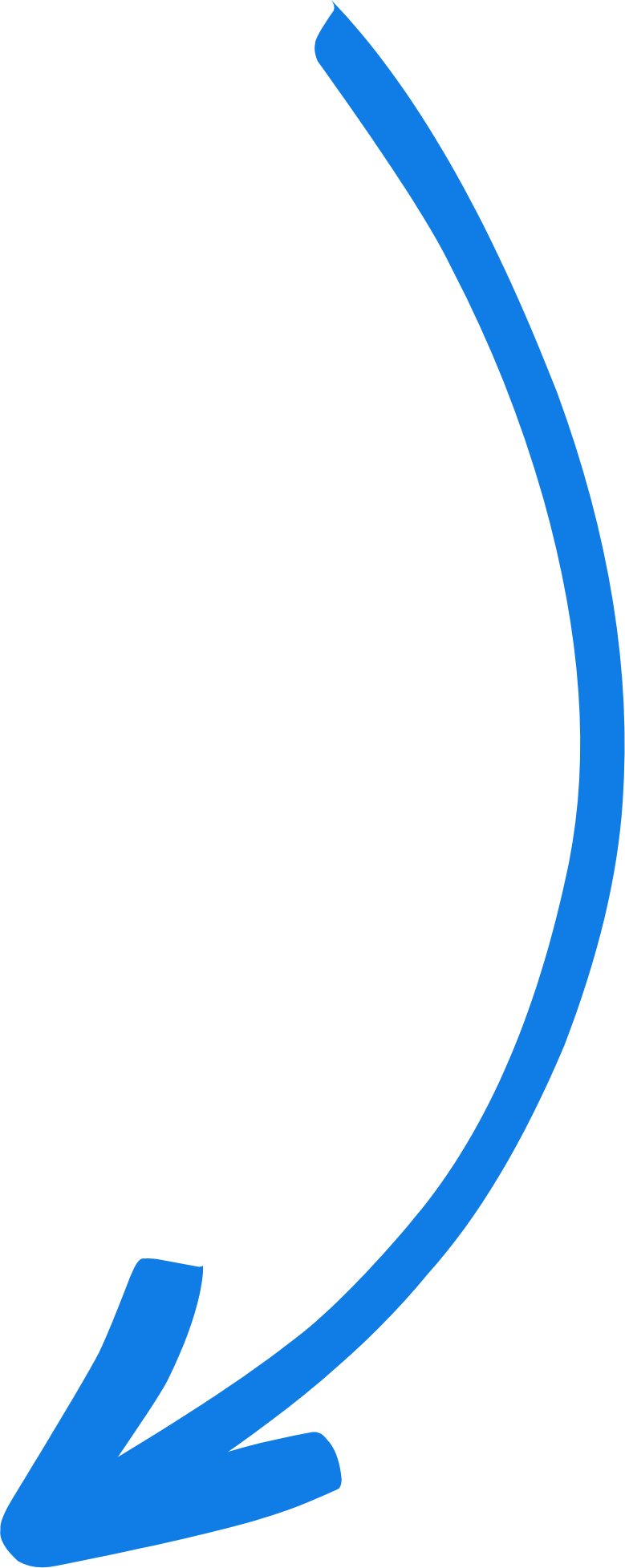 Budget Efficiency
Generate more for less spend. Offset rising media platform costs.
Multi Channel Impact
Realise a multi channel benefit which amplifies impact from the investment.
Validate Ideas
Use testing to prove or disprove hypotheses and settle debates.
Customer Insight
Understand your audiences to deliver a better user experience.
Revenue & Sales Uplift
Improve conversion rate to increase revenue and grow faster.
Operational Efficiency
Creating trust can reduce customer comms and labour intensive operations.
Improve Usability
Identify and fix usability issues on your website to improve experiences.
Brand Perception
Improve end-to-end CX to build loyalty, reviews and customer referrals.
A
▲ 22% Uplift
B
Key Takeaways
@MikeWeir
#brightonseo
Key Takeaways
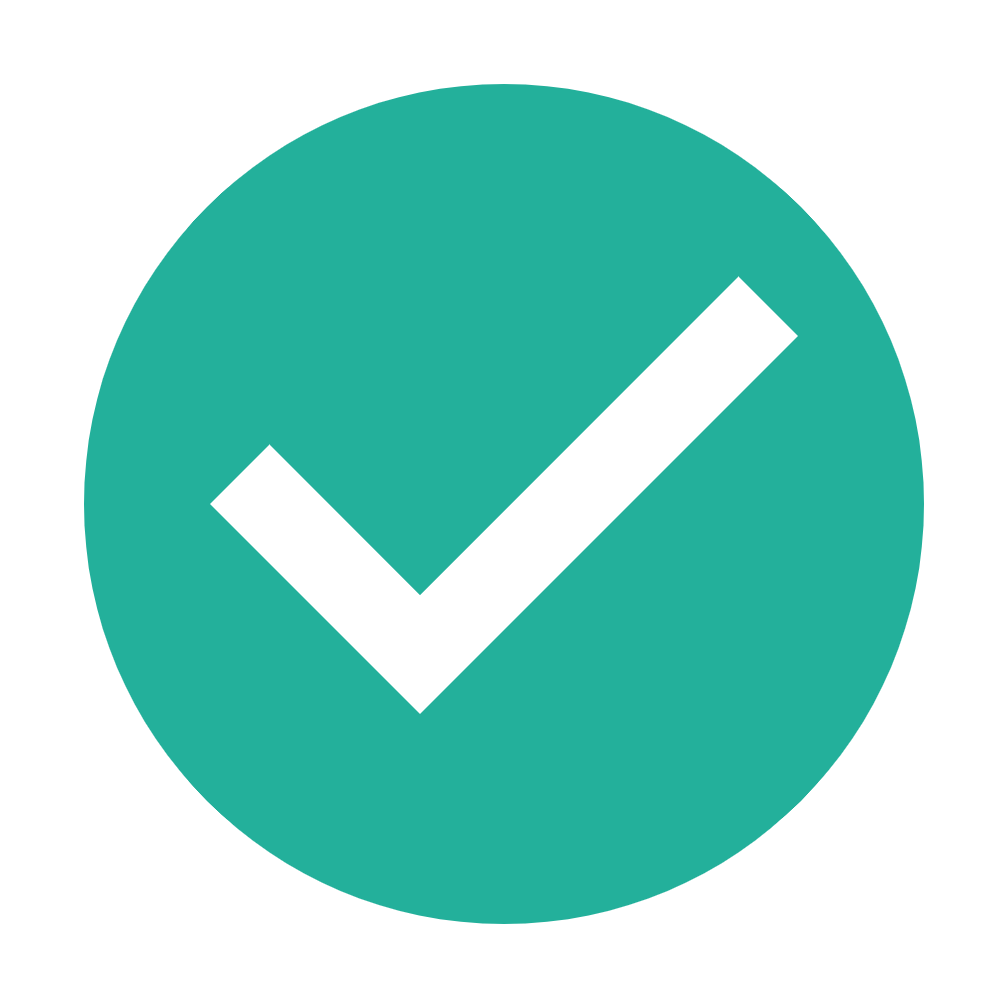 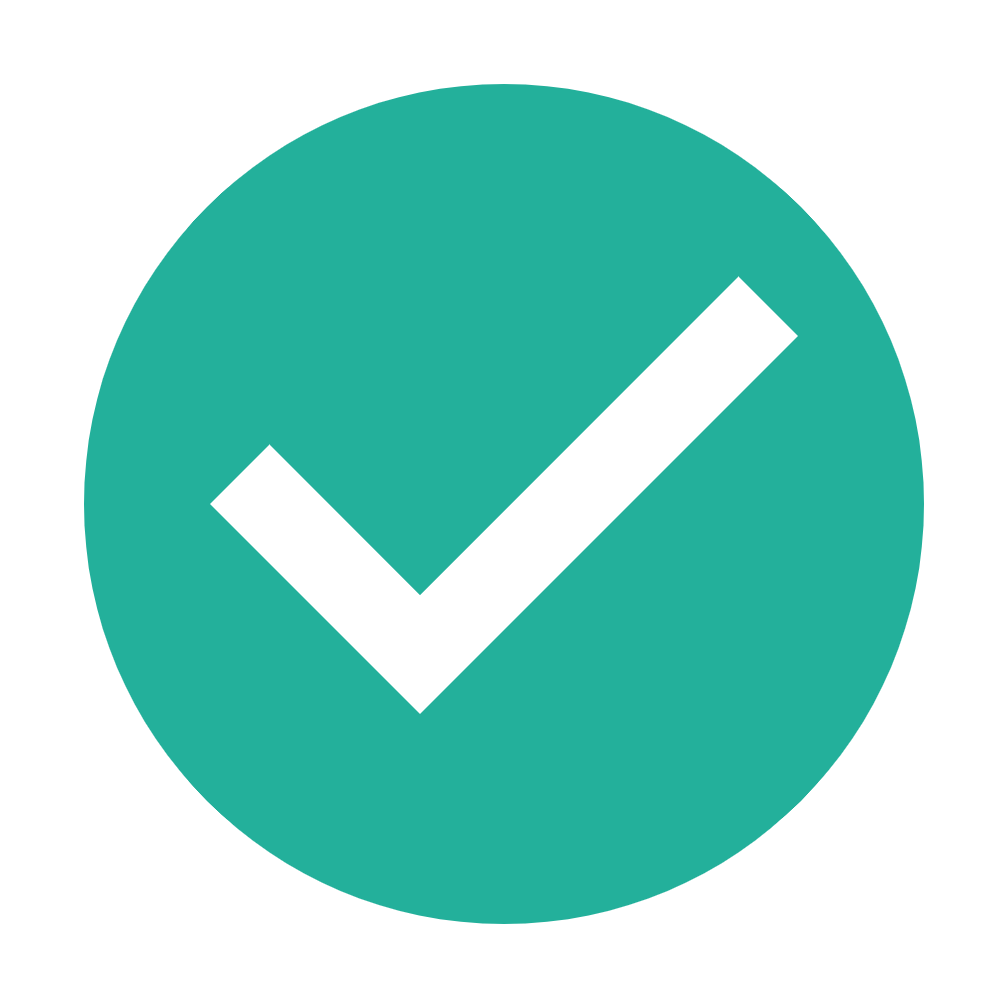 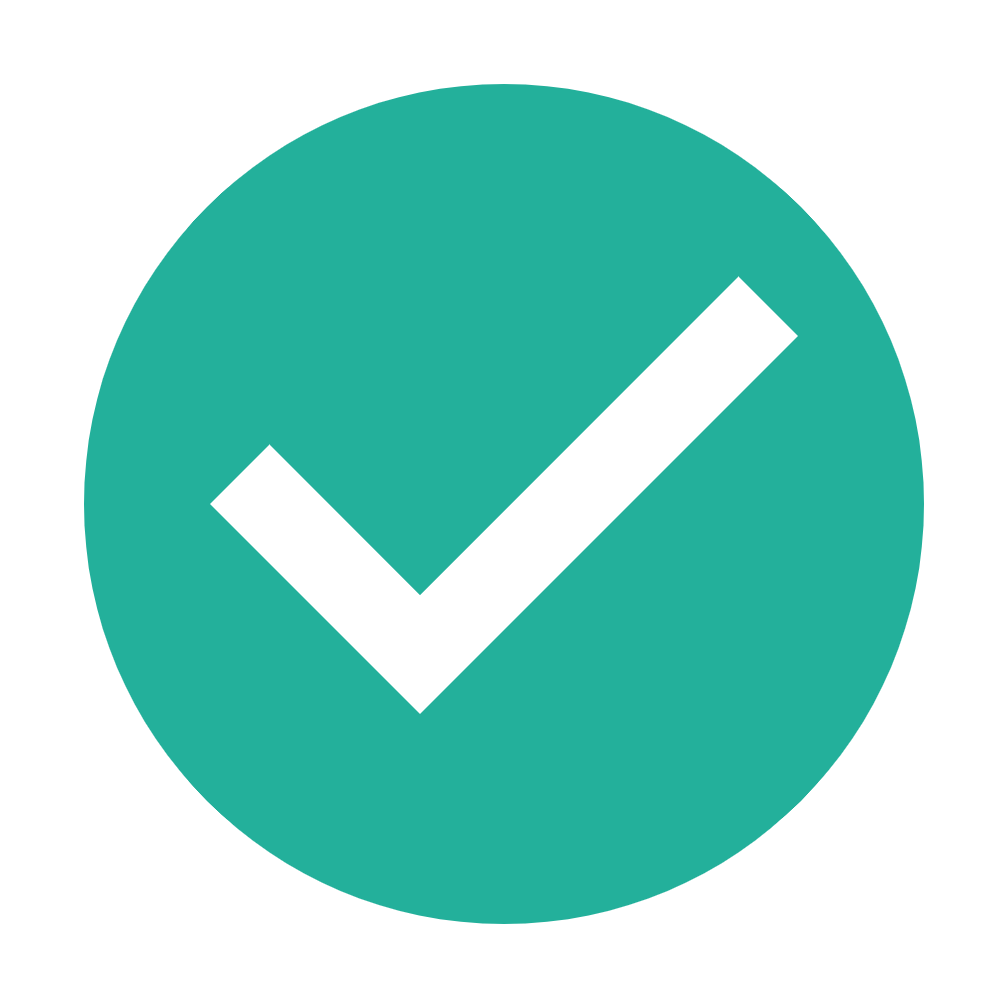 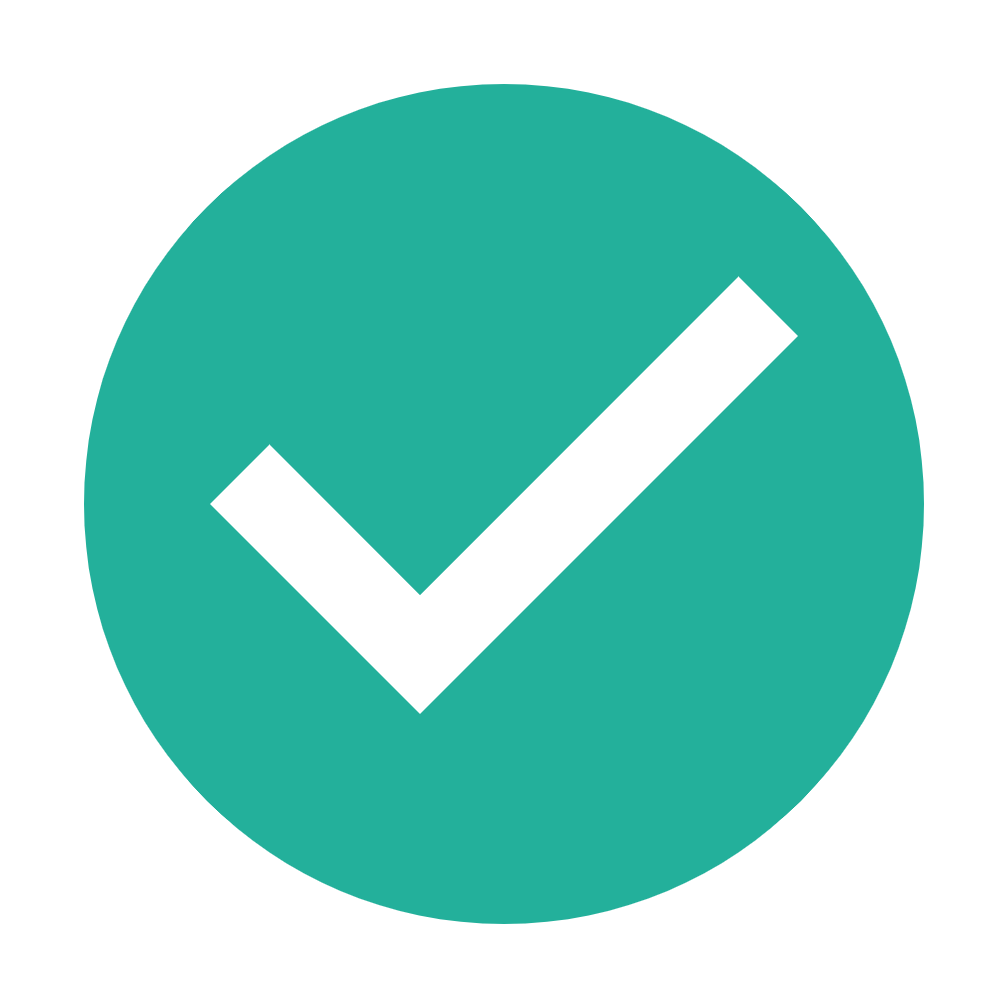 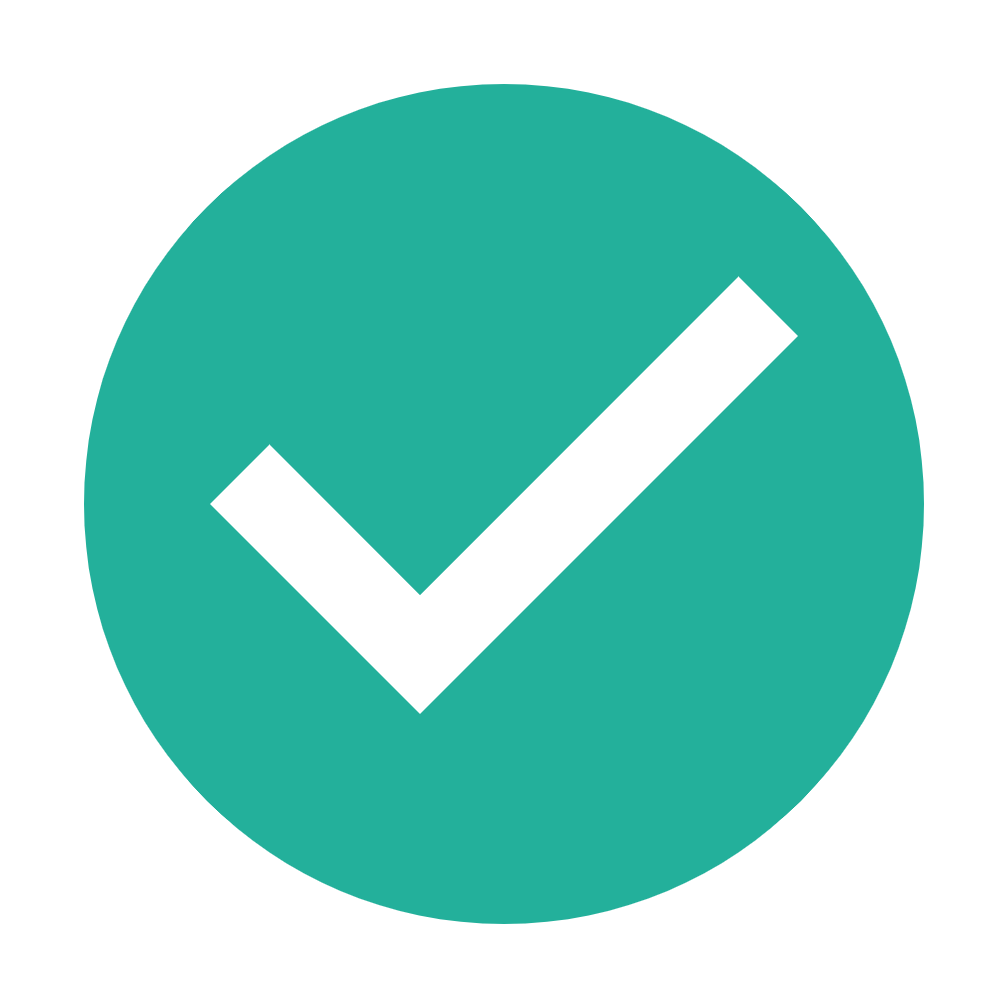 Behavioural Science will boost your conversion rates.
Use research to better understand your audience.
Conduct experiments to help prove or disprove opinions.
Psychology can influence your audiences perceptions.
Spend time refining your value proposition.
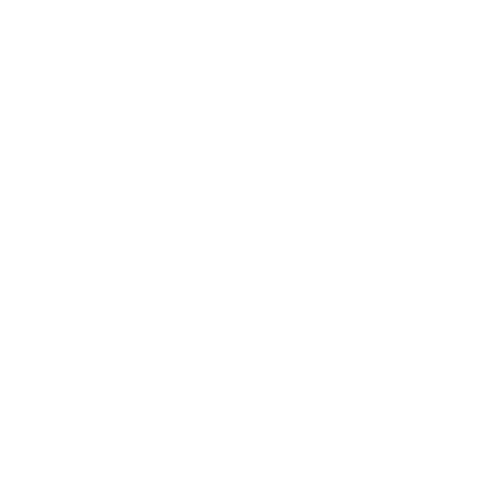 OFFER
Behavioural Science 
Page Review
@MikeWeir
#brightonseo
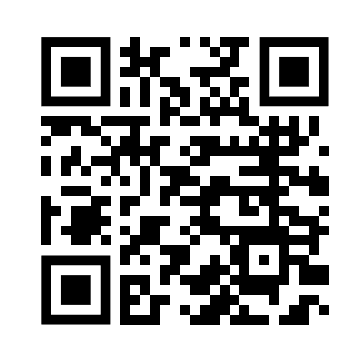 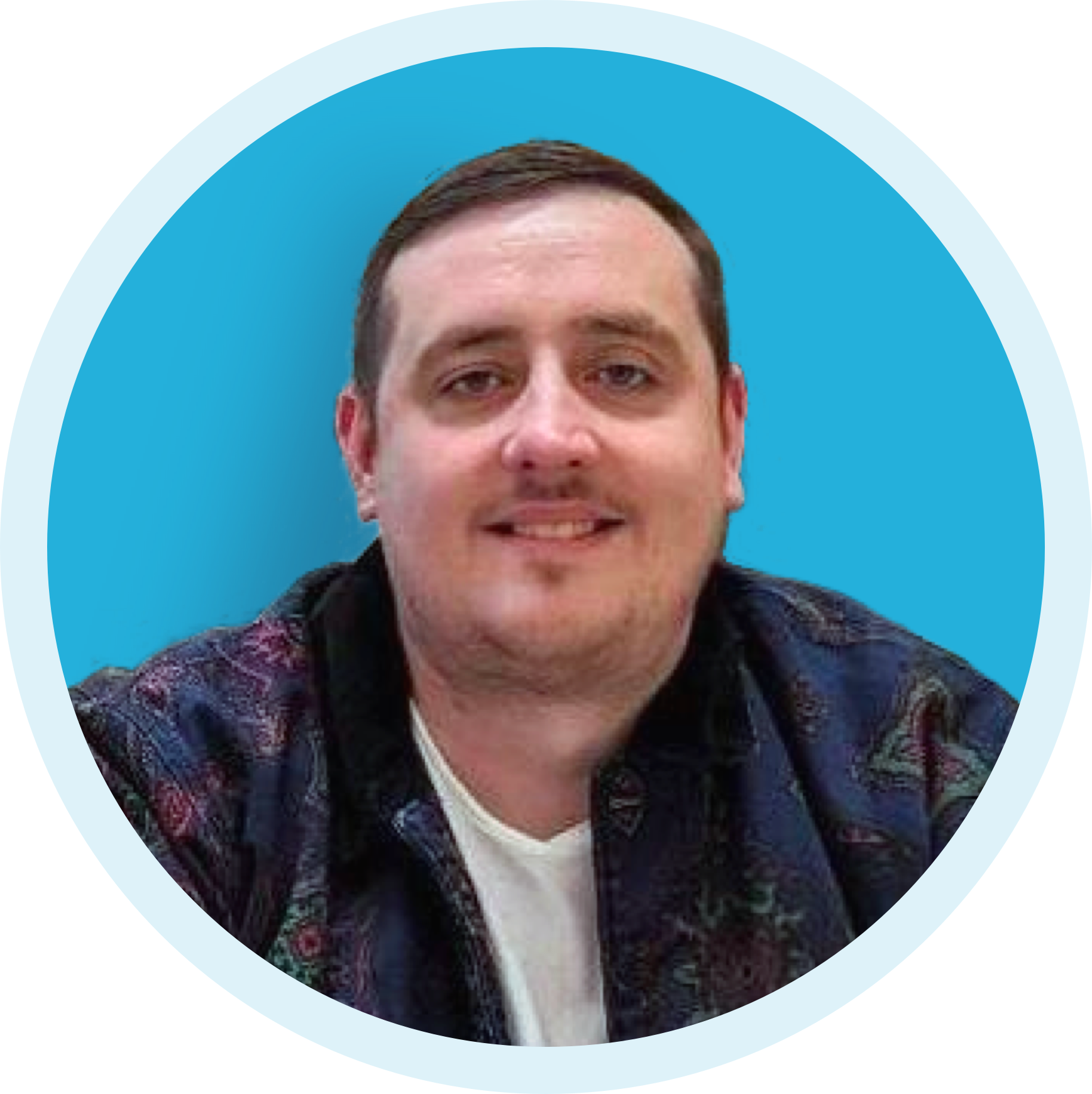 linkedin.com/in/mjwcro/
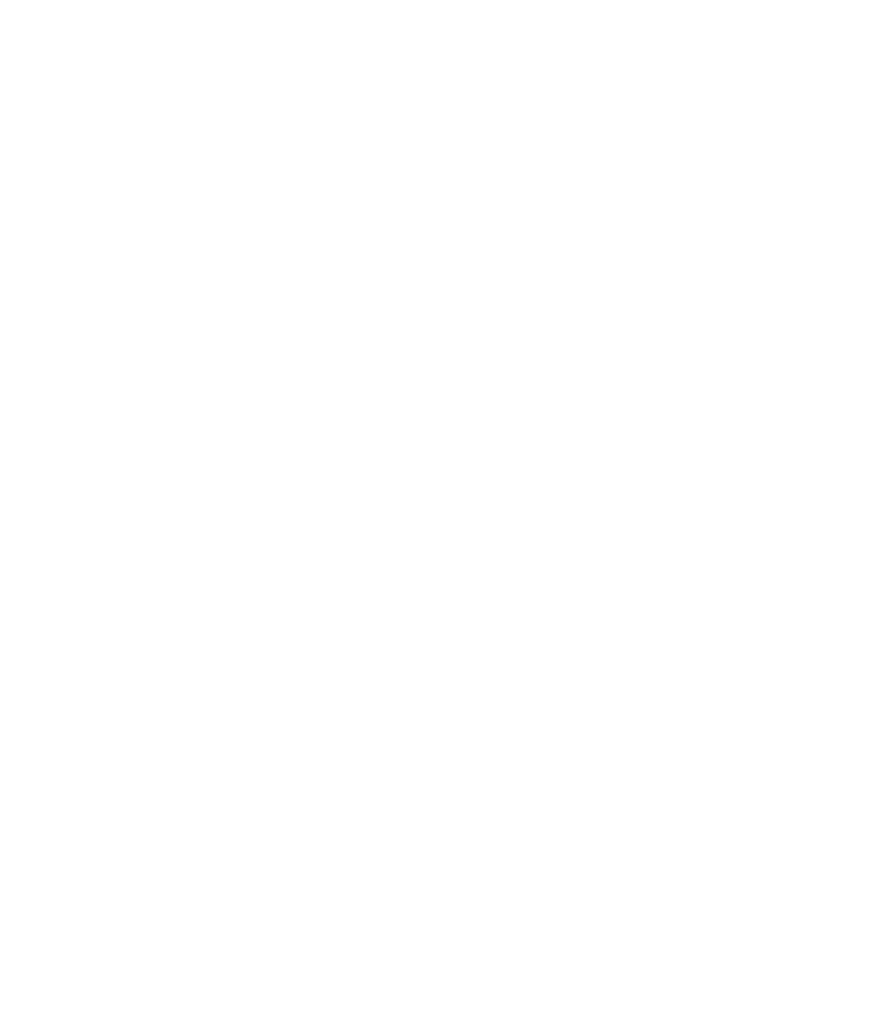